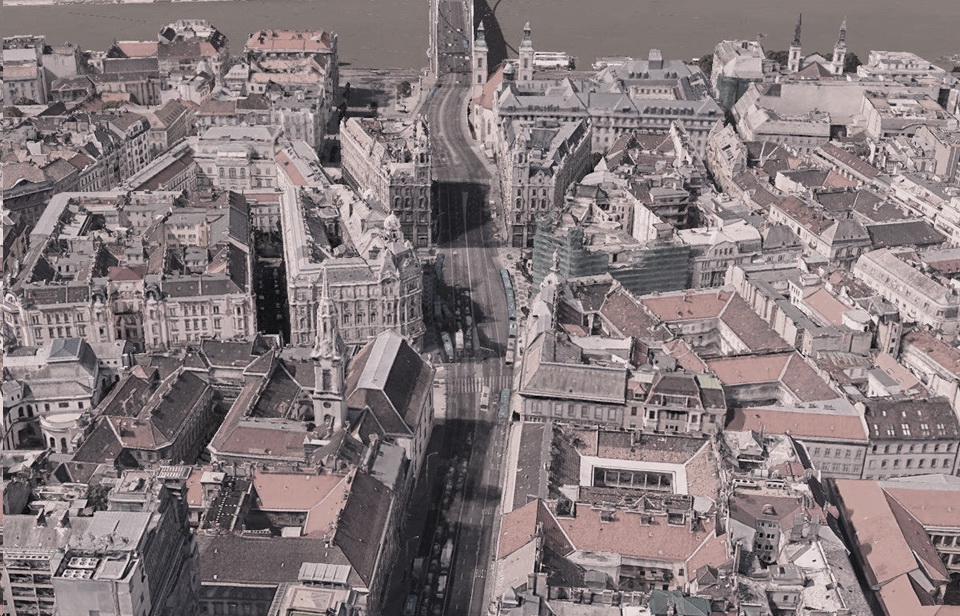 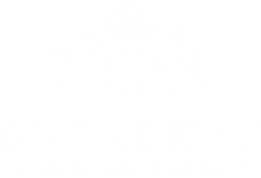 KÖZTERÜLETEK FEJLESZTÉSE         A JÖVŐBEN BUDAPESTEN
MUT
2020.10.06.
Erő Zoltán főépítész, főosztályvezető
Városépítési Főosztály
FELADATMEGOSZTÁS
MAGYAR ÁLLAM
BUDAPEST
FŐVÁROS
FKT
KÖZÖS FELADATOK
ÁLLAMI FELADATOK
FŐVÁROSI FELADATOK
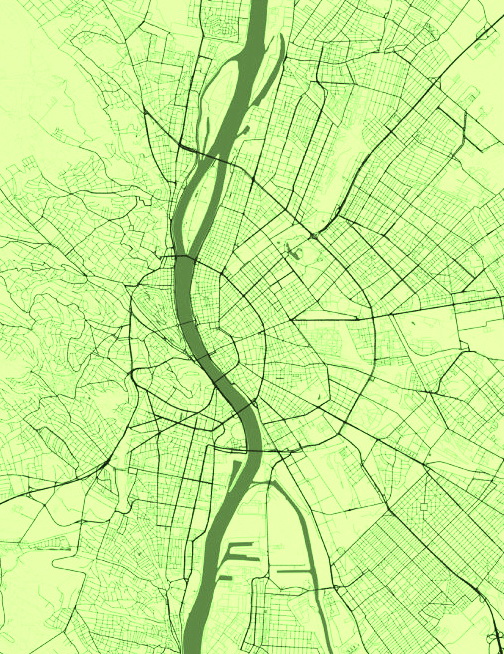 1. ÁLLAMI FEJLESZTÉSEK
Budapest területén
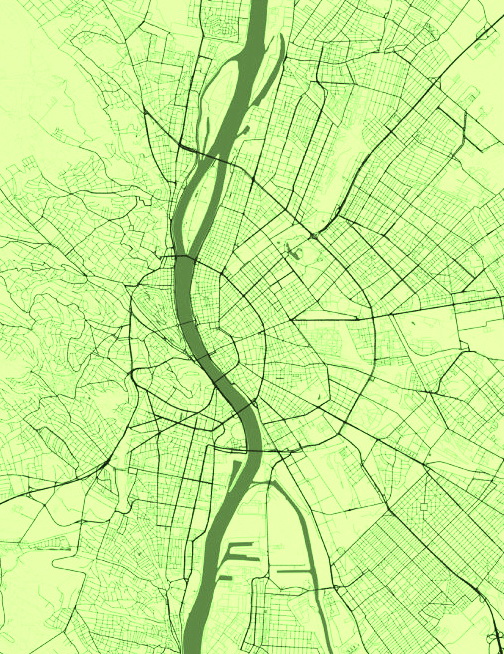 1. ÁLLAMI FEJLESZTÉSEK
Budapest területén
1.1. Déli Körvasút és megállói
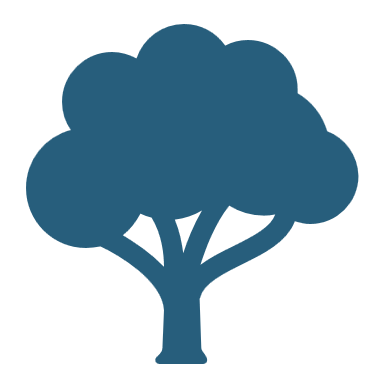 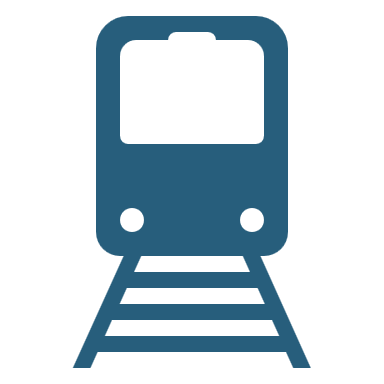 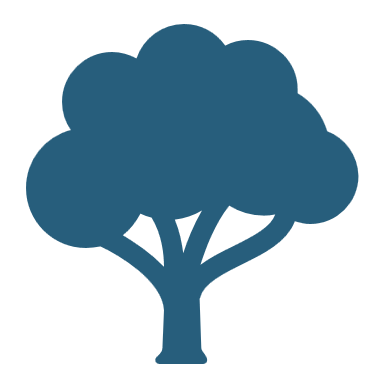 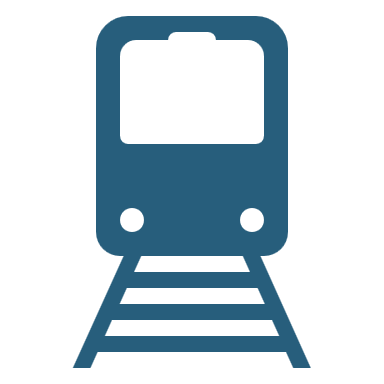 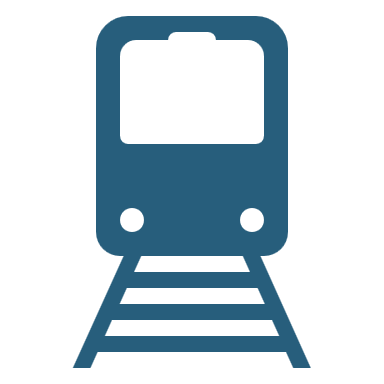 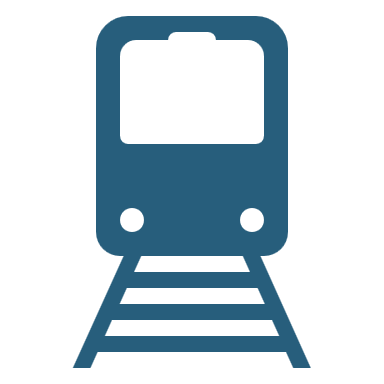 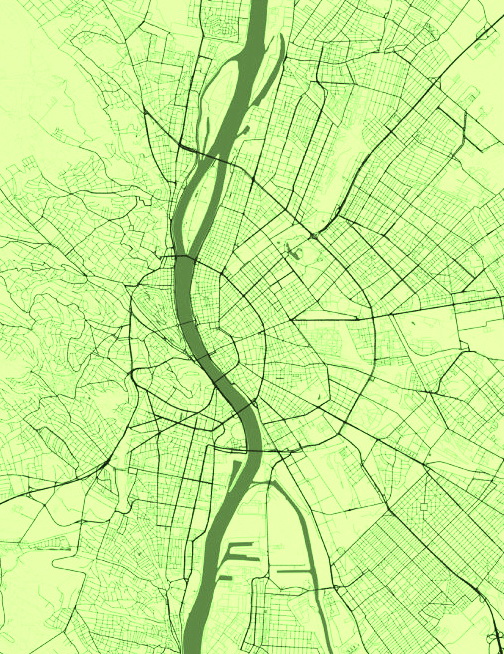 1. ÁLLAMI FEJLESZTÉSEK
Budapest területén
1.1. Déli Körvasút és megállói
1.2. H6/H7 HÉV + MÁV bevezetése
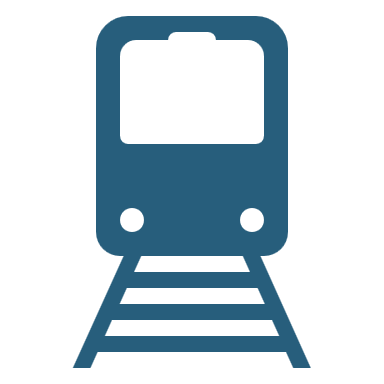 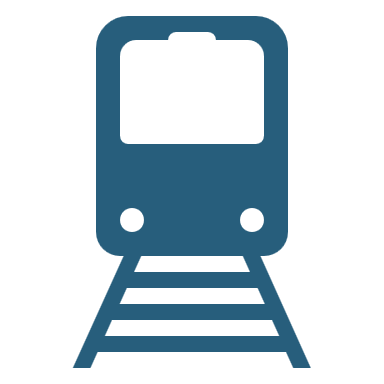 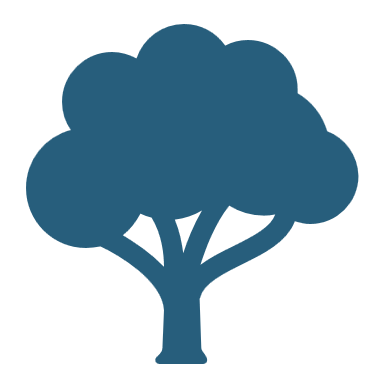 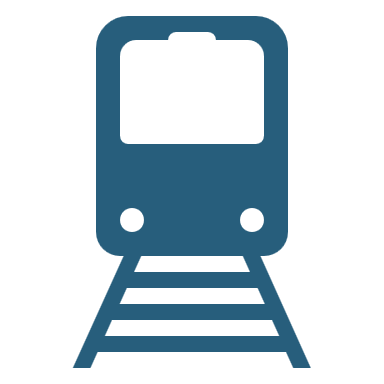 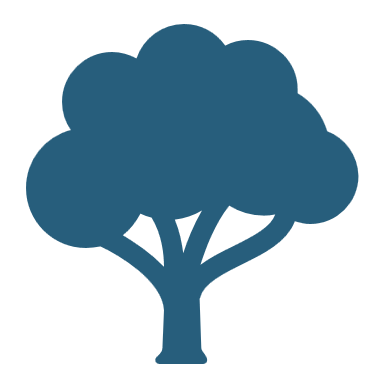 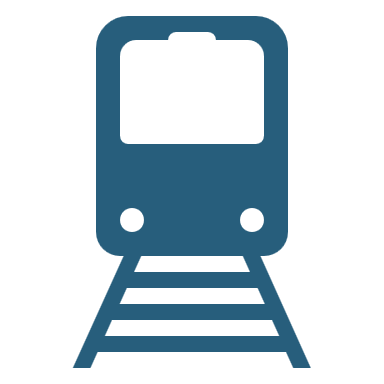 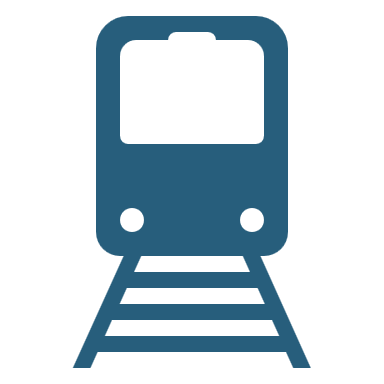 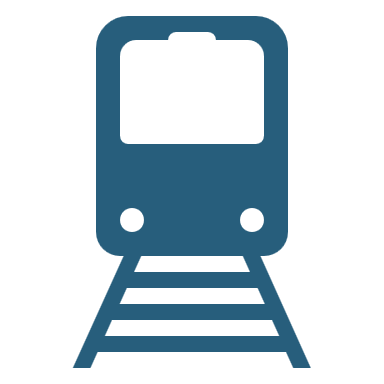 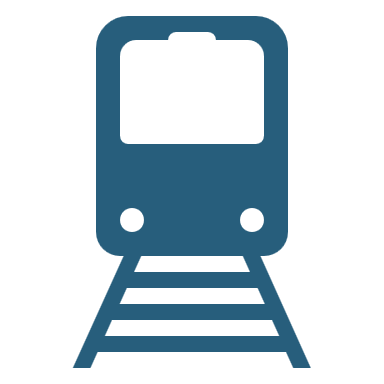 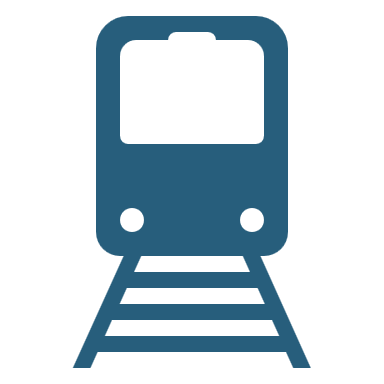 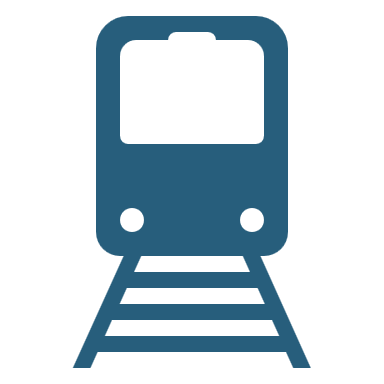 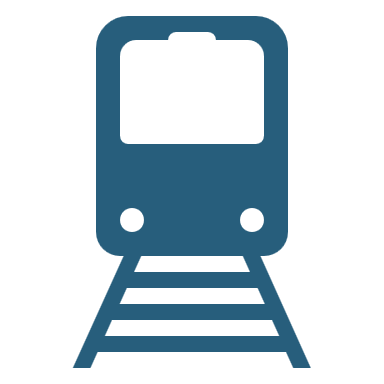 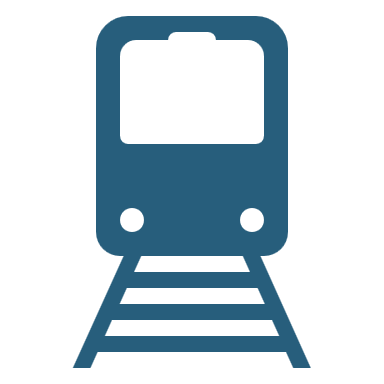 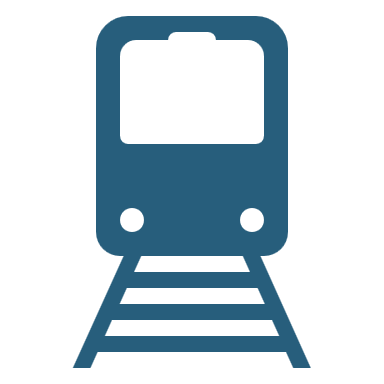 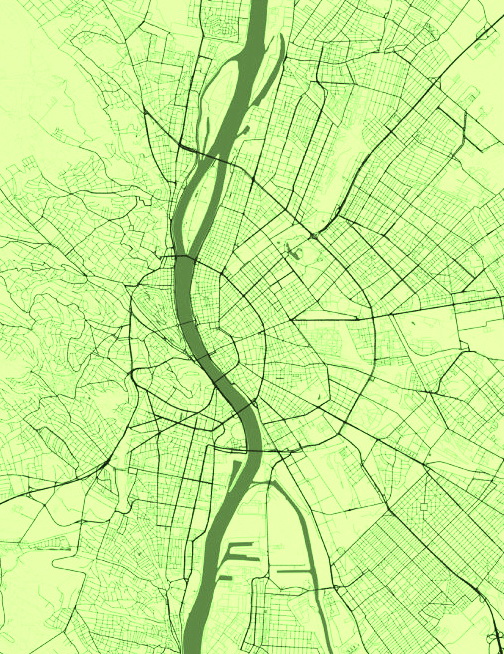 1. ÁLLAMI FEJLESZTÉSEK
Budapest területén
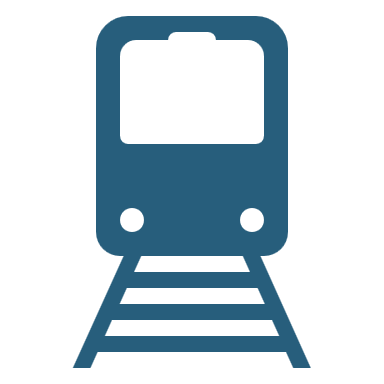 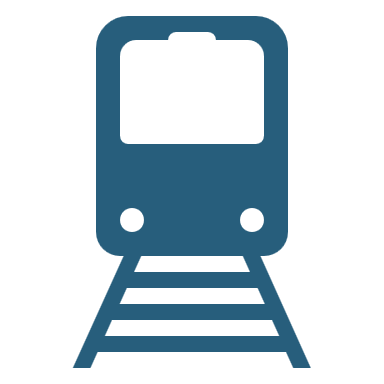 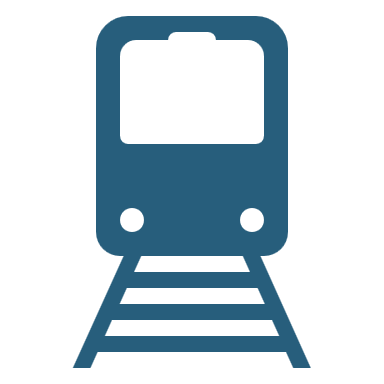 1.1. Déli Körvasút és megállói
1.2. H6/H7 HÉV + MÁV bevezetése
1.3. H5 HÉV felújítás
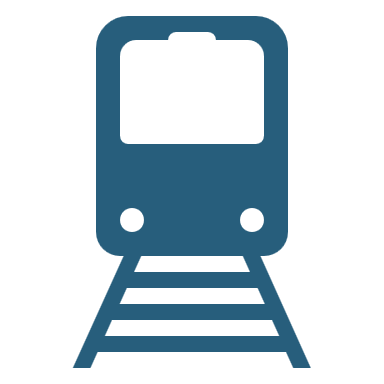 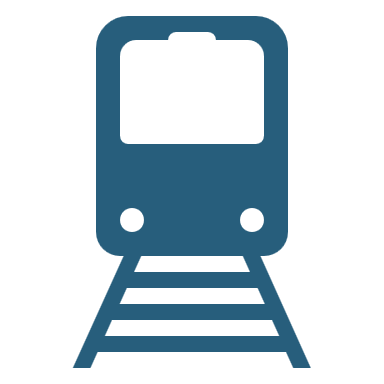 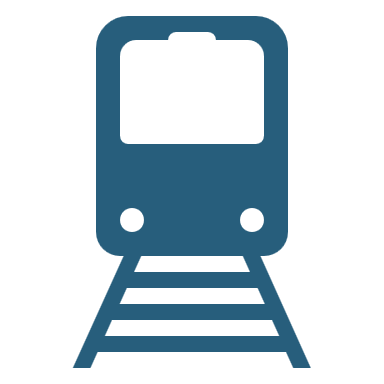 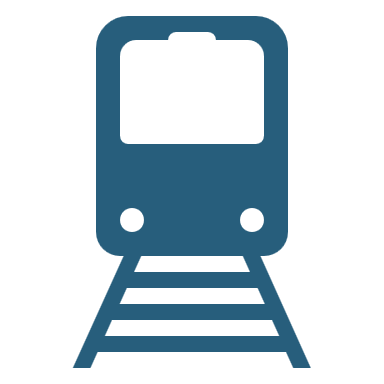 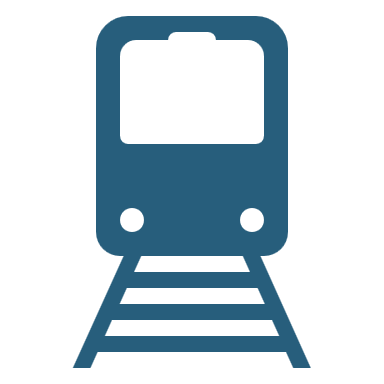 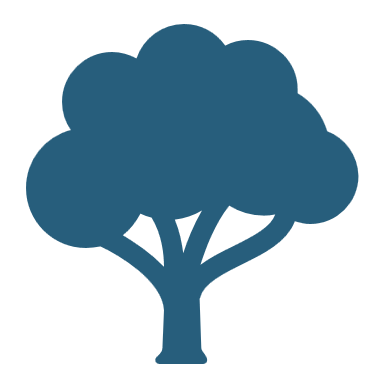 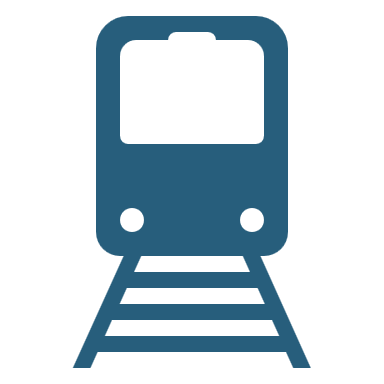 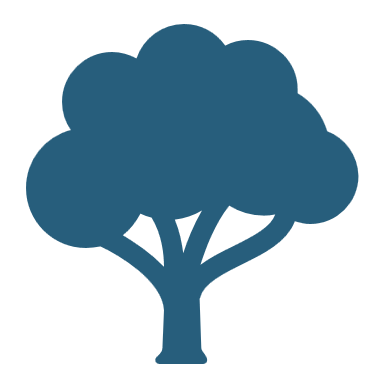 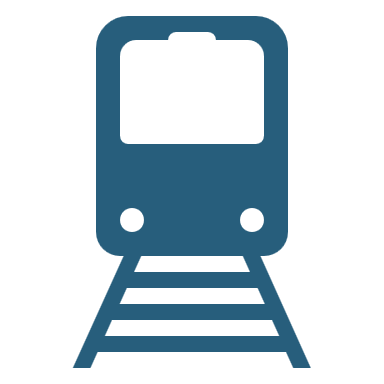 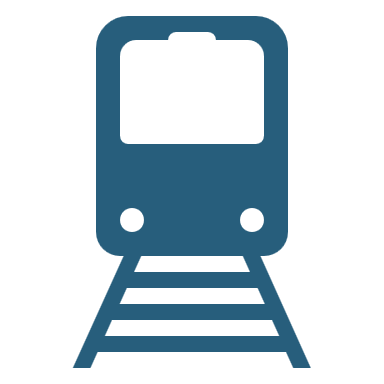 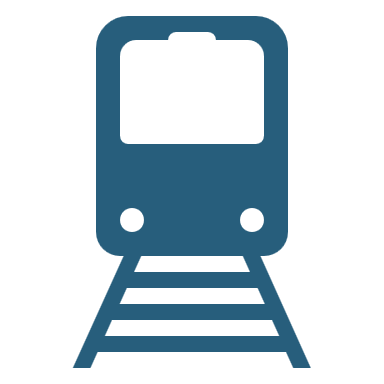 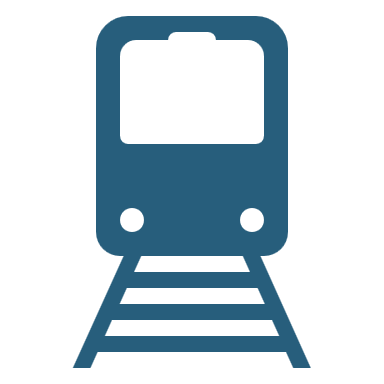 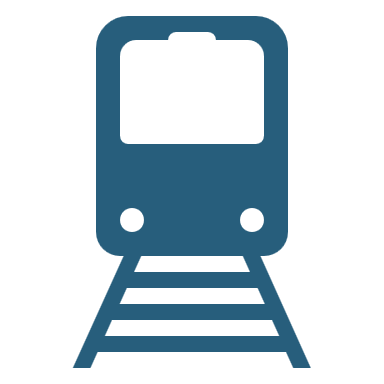 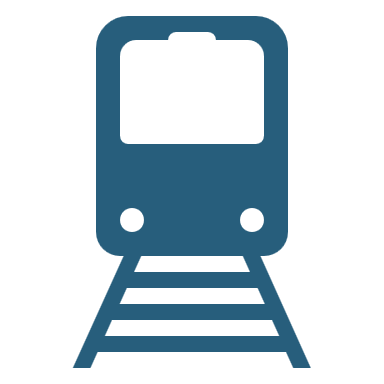 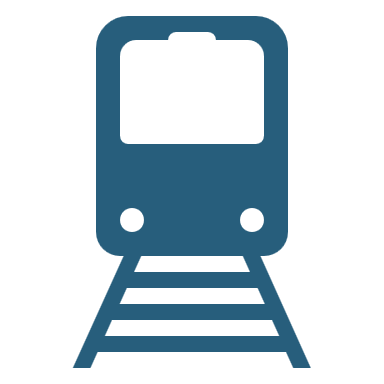 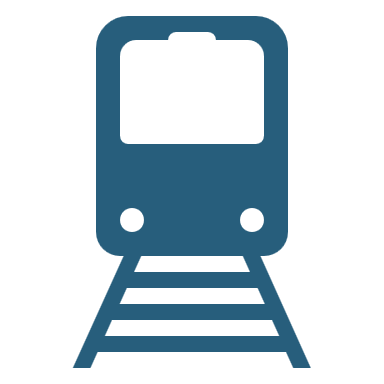 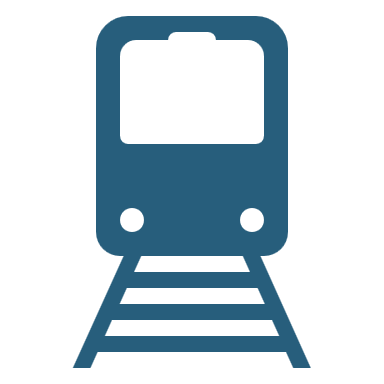 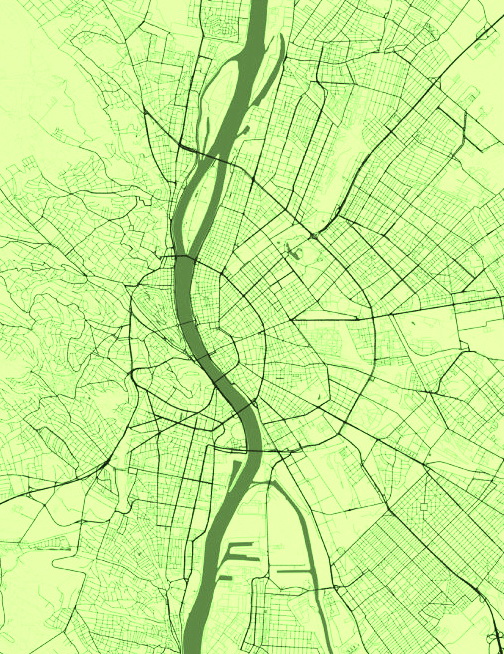 1. ÁLLAMI FEJLESZTÉSEK
Budapest területén
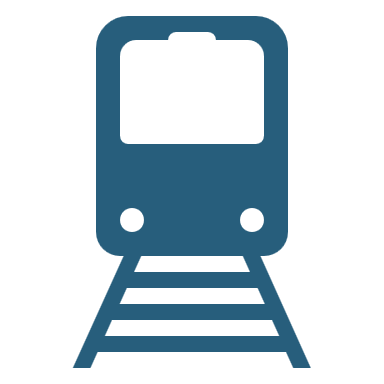 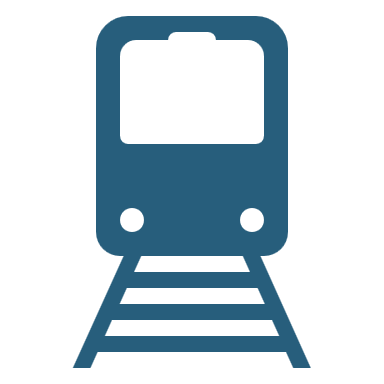 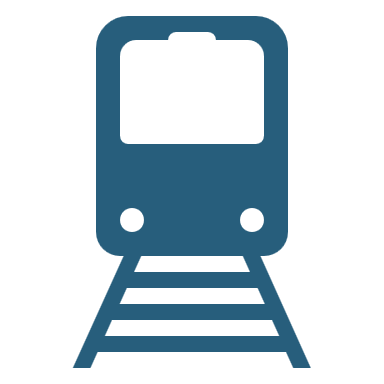 1.1. Déli Körvasút és megállói
1.2. H6/H7 HÉV + MÁV bevezetése
1.3. H5 HÉV felújítás
1.4. M2 + H8 HÉV összekötése
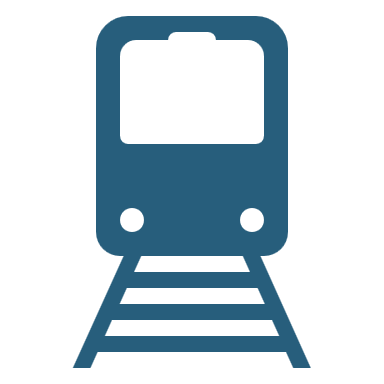 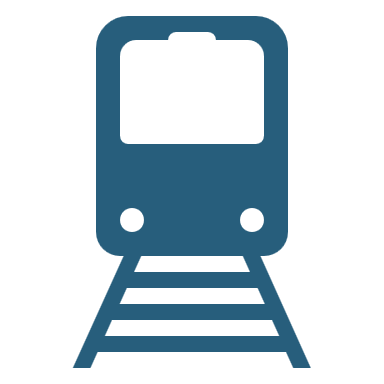 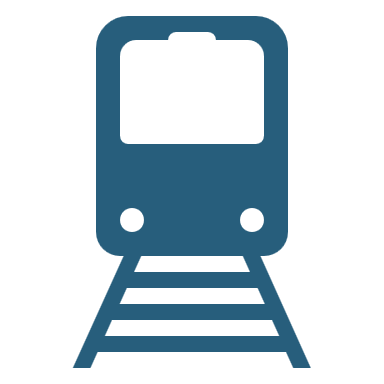 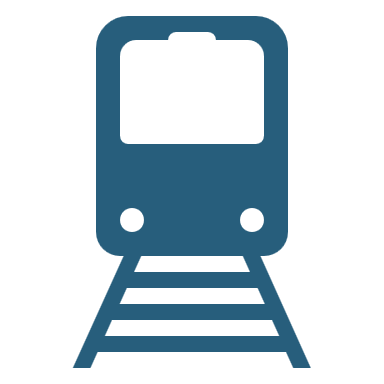 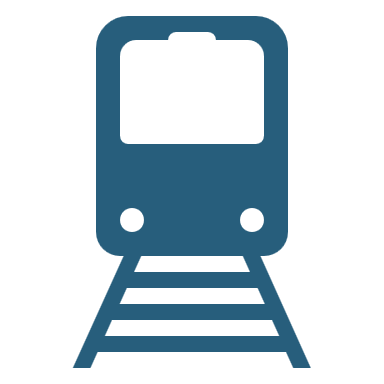 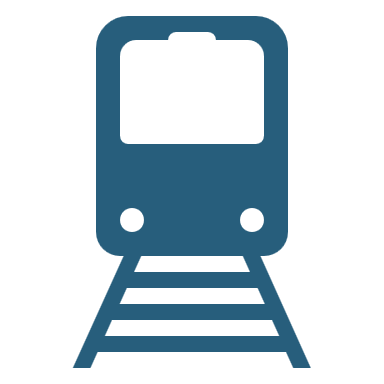 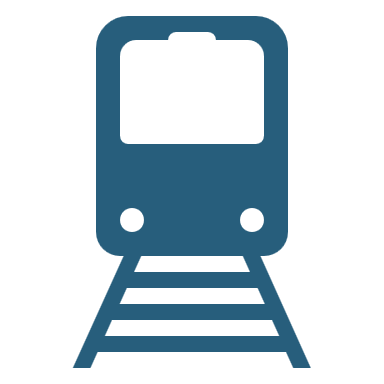 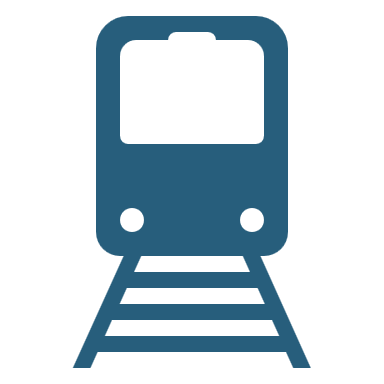 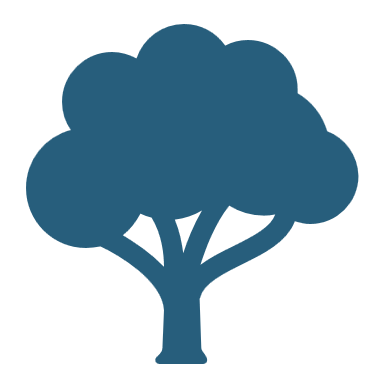 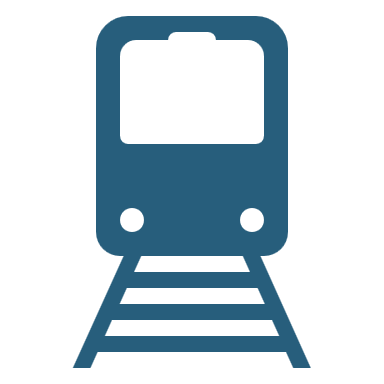 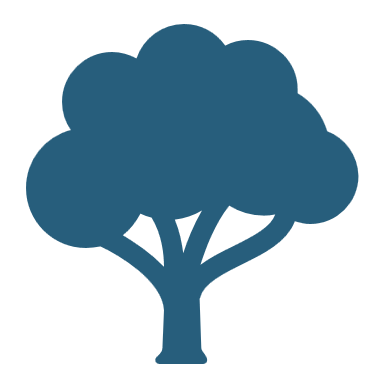 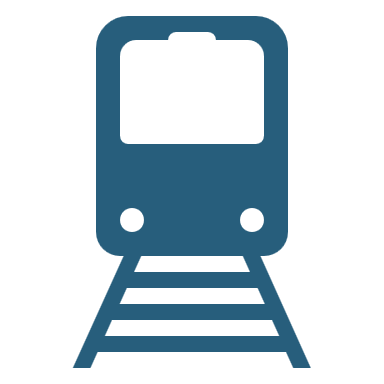 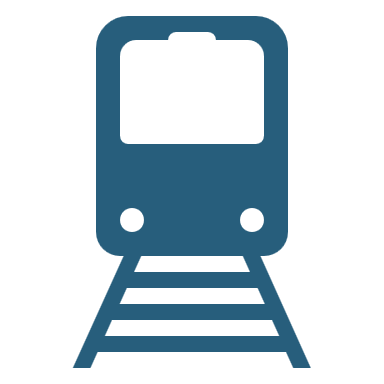 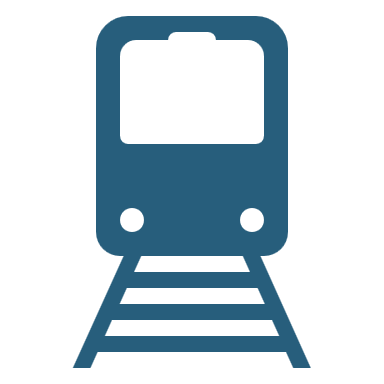 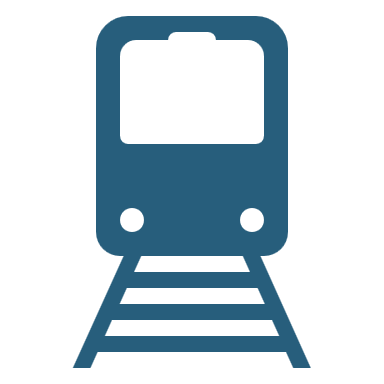 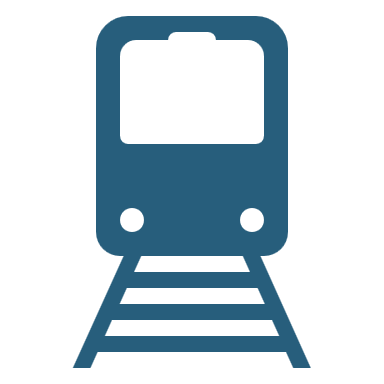 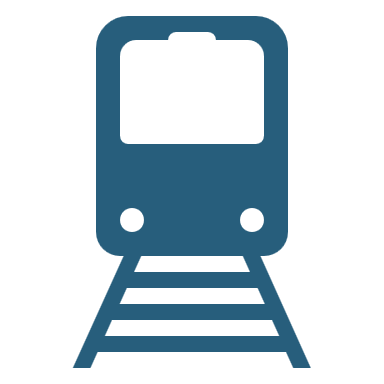 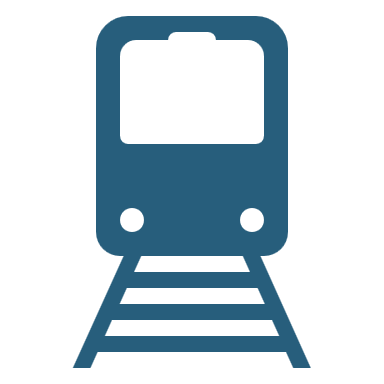 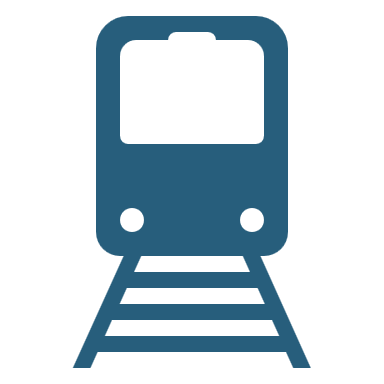 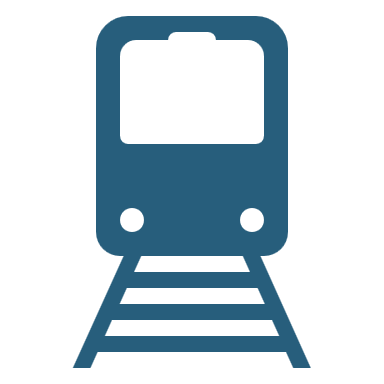 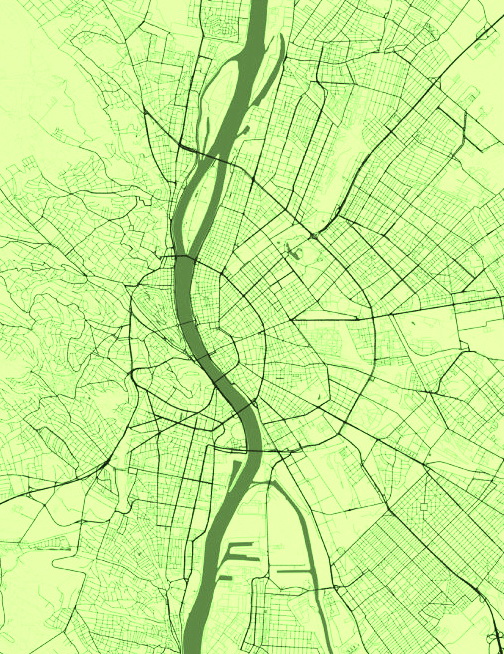 1. ÁLLAMI FEJLESZTÉSEK
Budapest területén
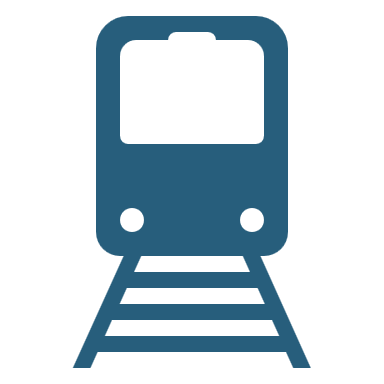 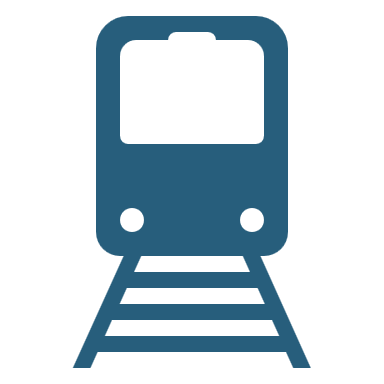 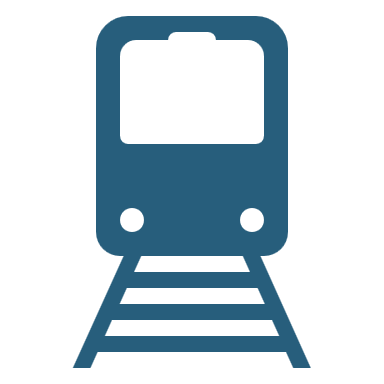 1.1. Déli Körvasút és megállói
1.2. H6/H7 HÉV + MÁV bevezetése
1.3. H5 HÉV felújítás
1.4. M2 + H8 HÉV összekötése
1.5. Új Dunahíd – Galvani – Határ/Ecseri
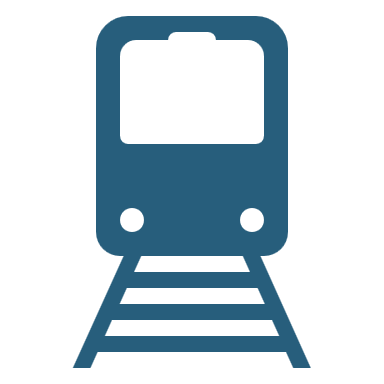 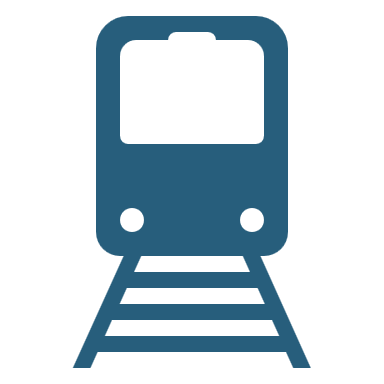 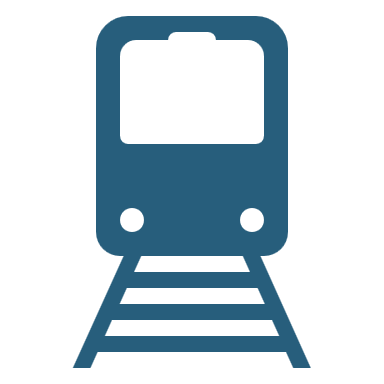 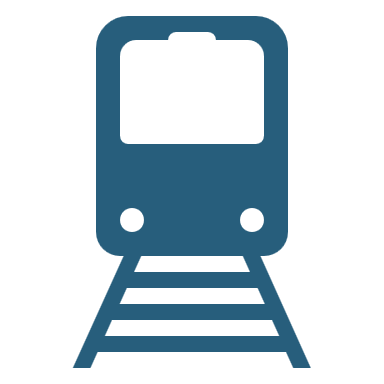 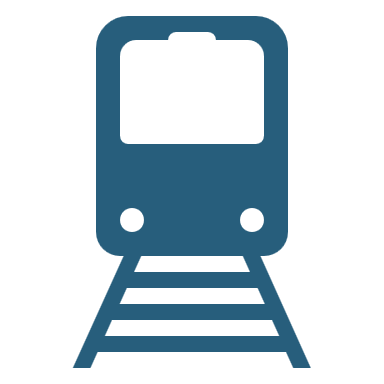 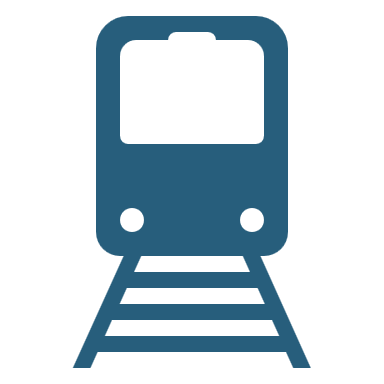 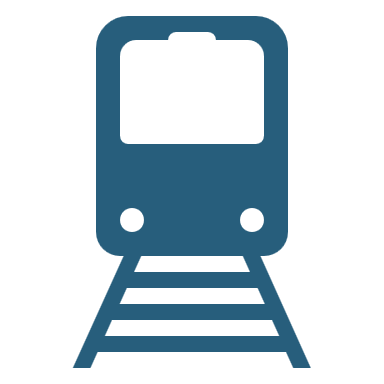 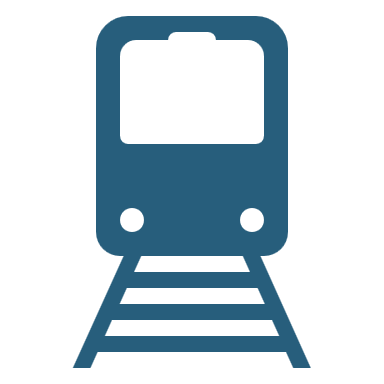 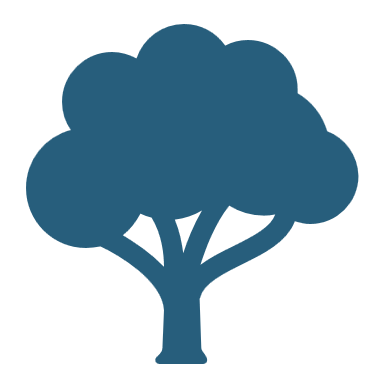 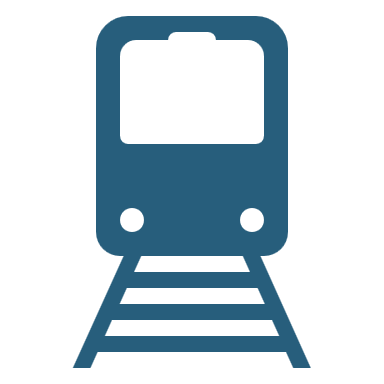 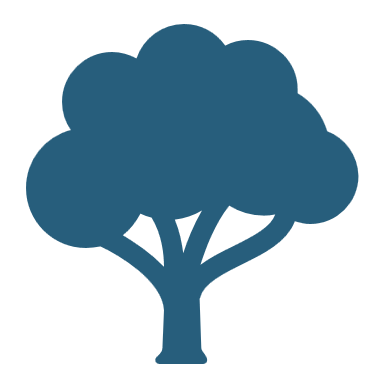 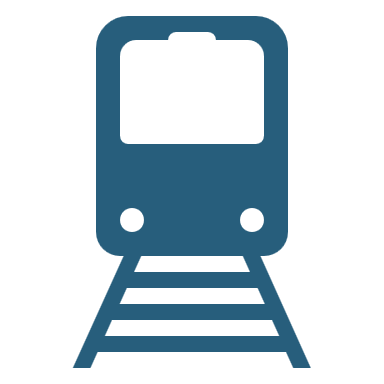 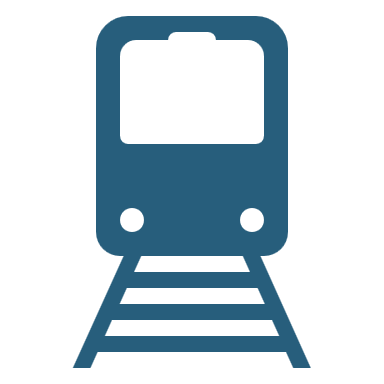 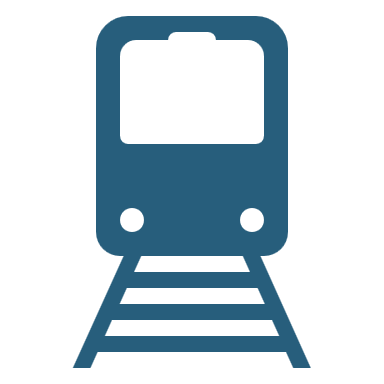 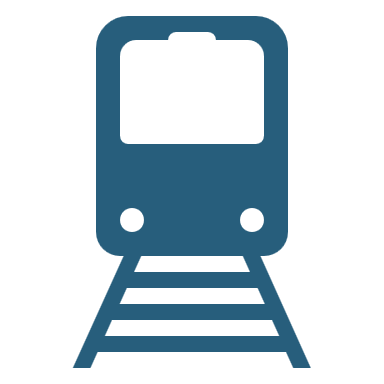 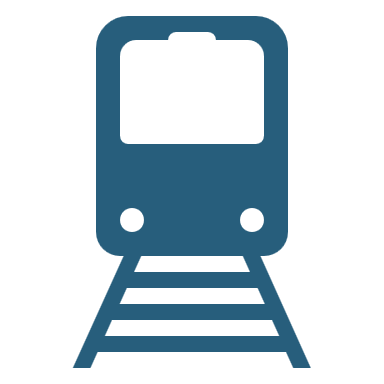 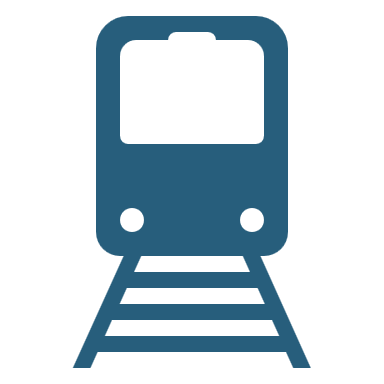 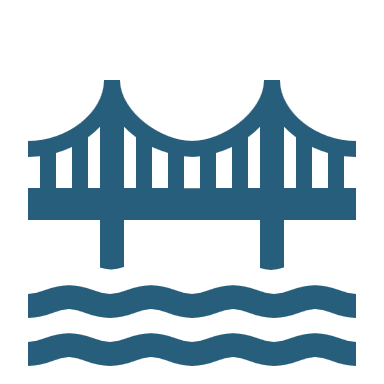 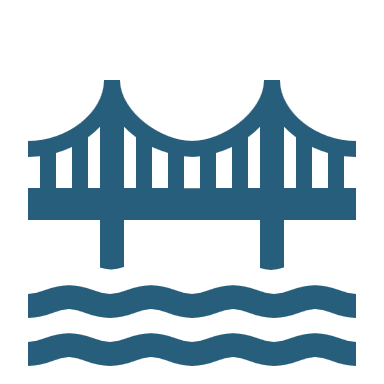 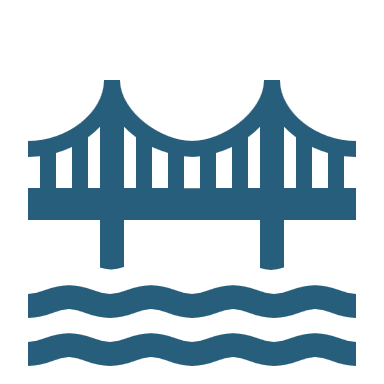 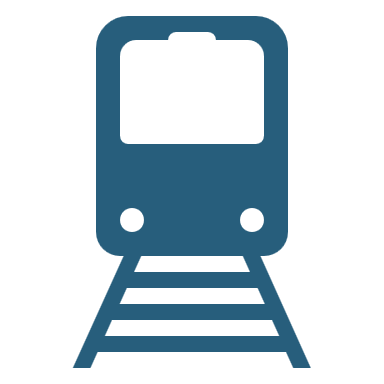 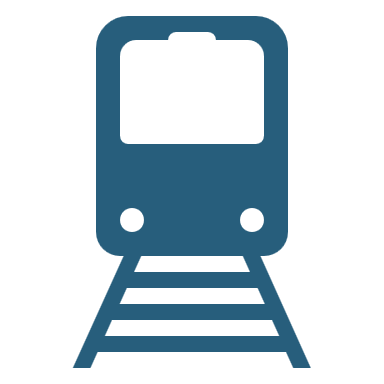 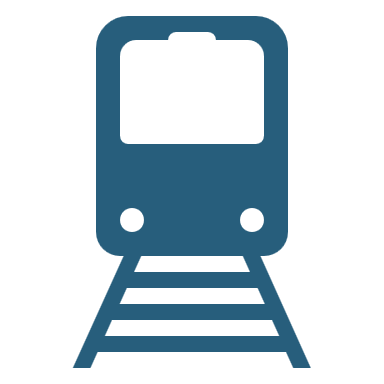 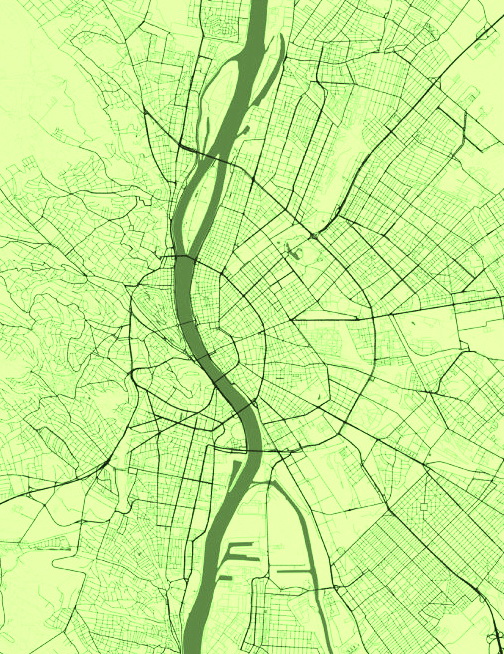 1. ÁLLAMI FEJLESZTÉSEK
Budapest területén
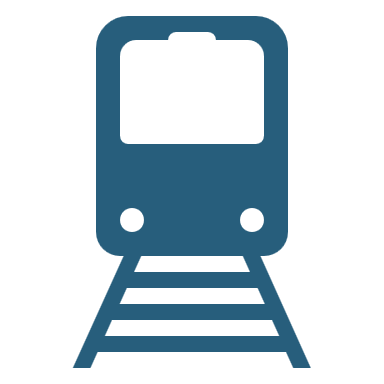 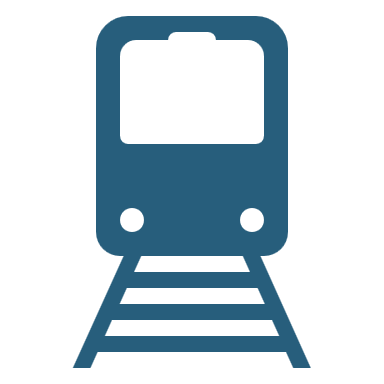 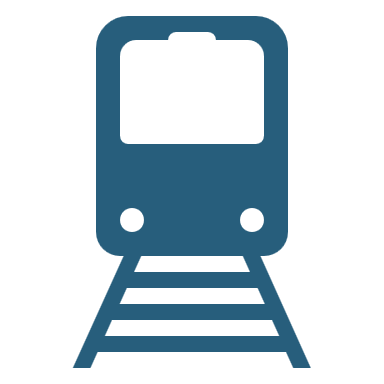 1.1. Déli Körvasút és megállói
1.2. H6/H7 HÉV + MÁV bevezetése
1.3. H5 HÉV felújítás
1.4. M2 + H8 HÉV összekötése
1.5. Új Dunahíd – Galvani – Határ/Ecseri
1.6. M0 ÉNy-i szakasz
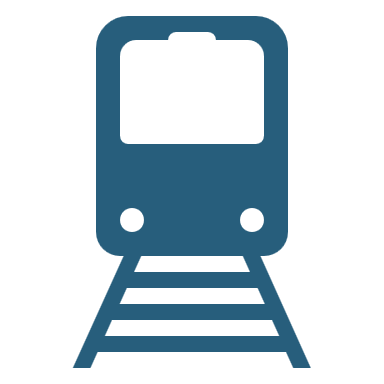 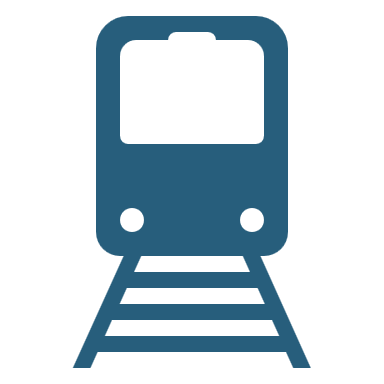 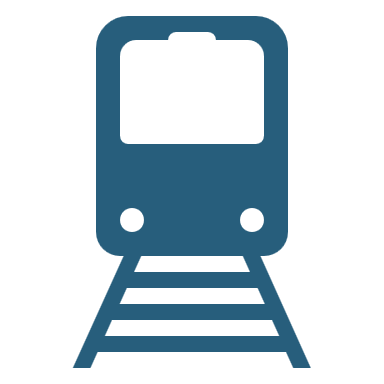 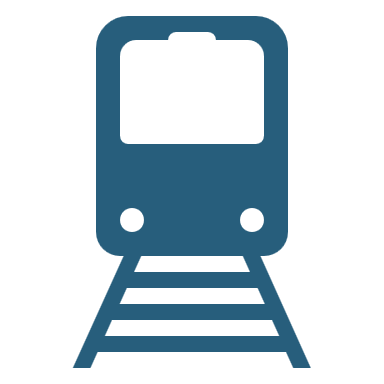 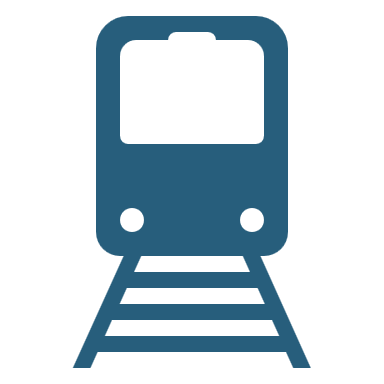 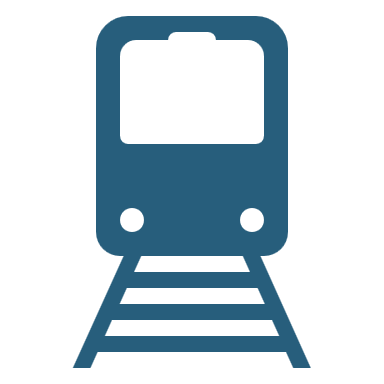 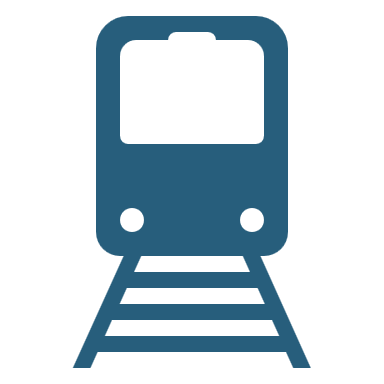 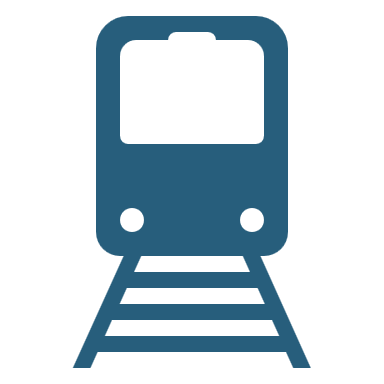 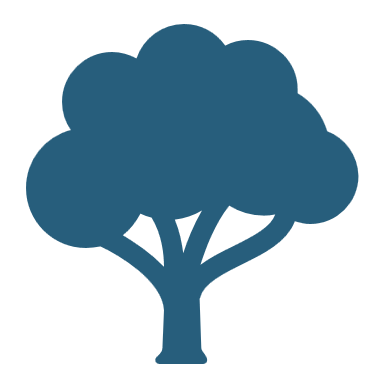 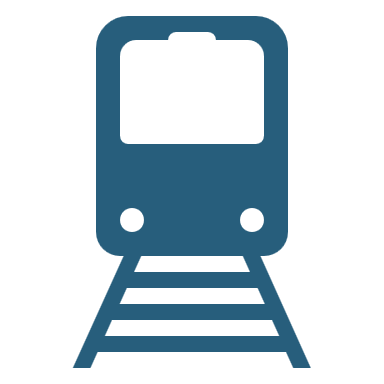 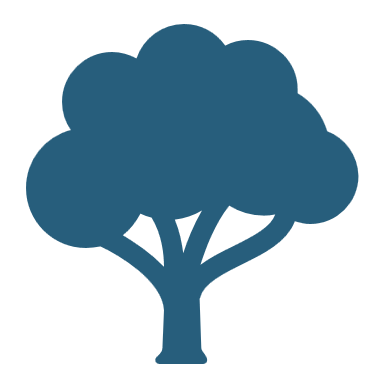 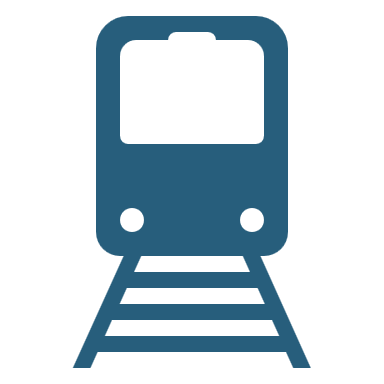 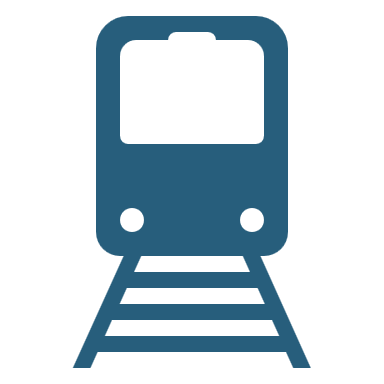 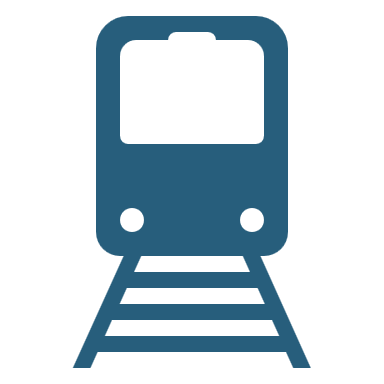 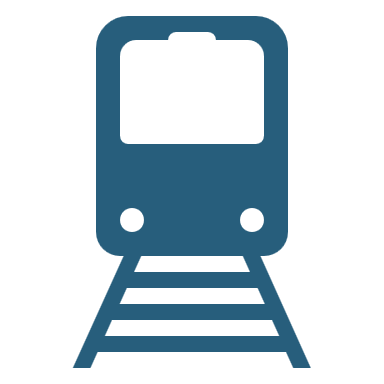 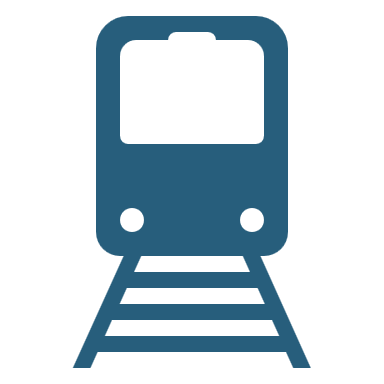 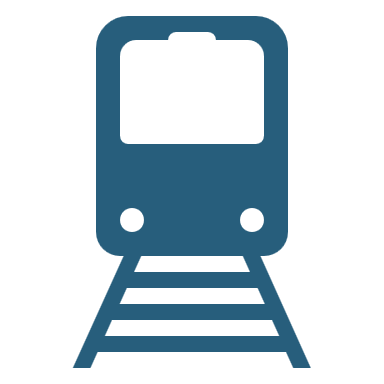 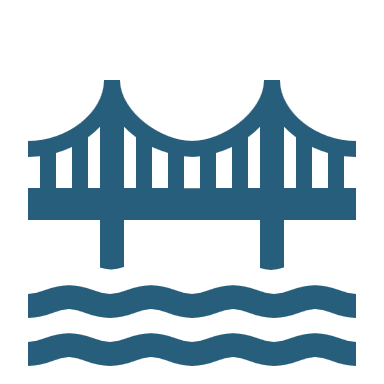 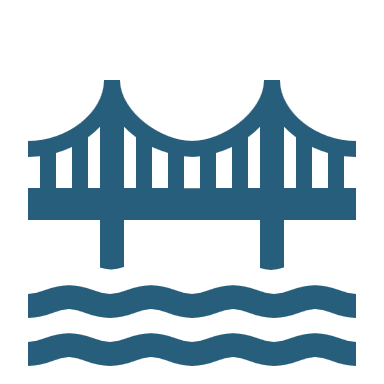 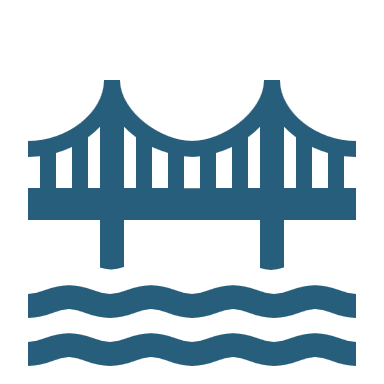 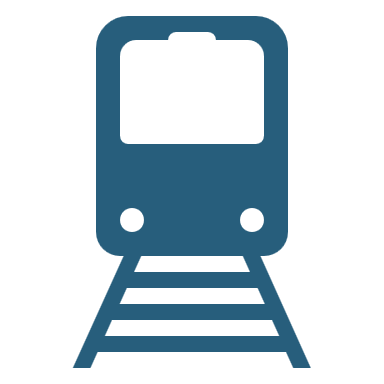 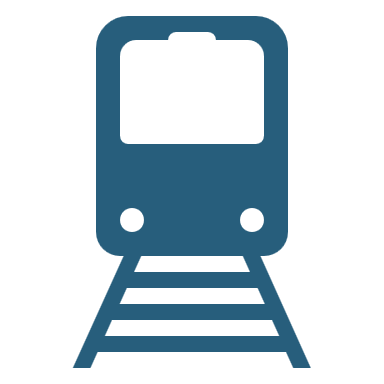 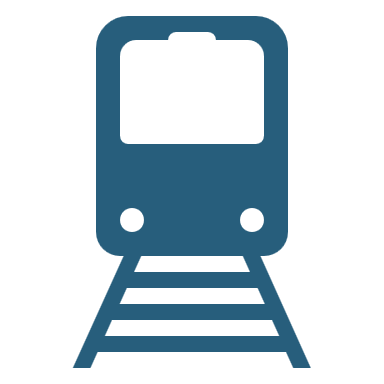 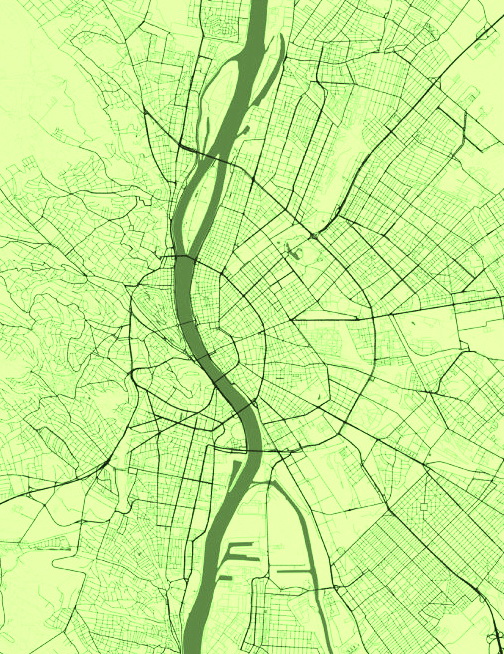 1. ÁLLAMI FEJLESZTÉSEK
Budapest területén
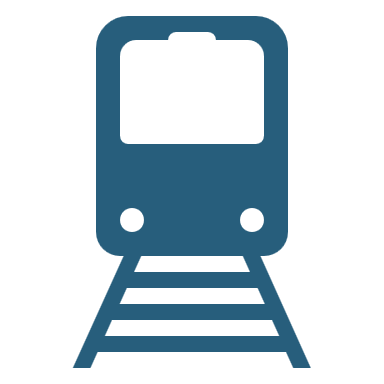 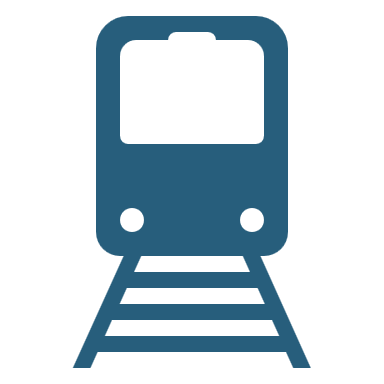 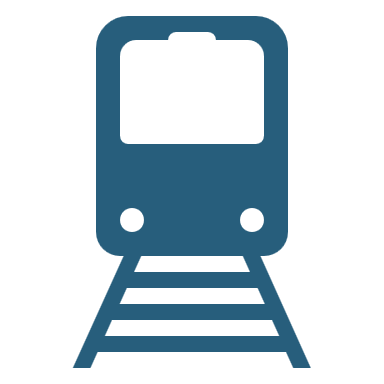 1.1. Déli Körvasút és megállói
1.2. H6/H7 HÉV + MÁV bevezetése
1.3. H5 HÉV felújítás
1.4. M2 + H8 HÉV összekötése
1.5. Új Dunahíd – Galvani – Határ/Ecseri
1.6. M0 ÉNy-i szakasz

1.7. Sportlétesítmények
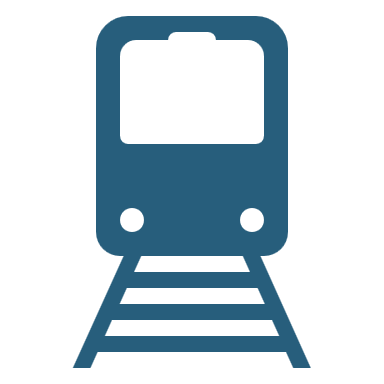 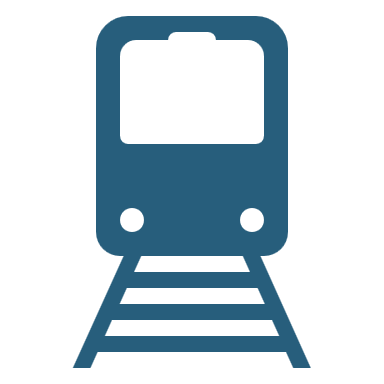 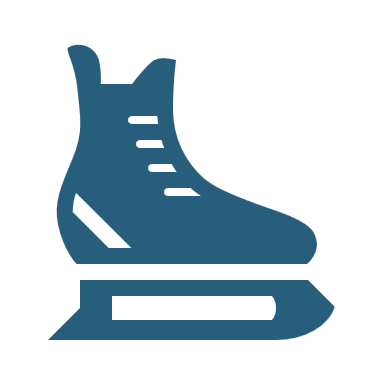 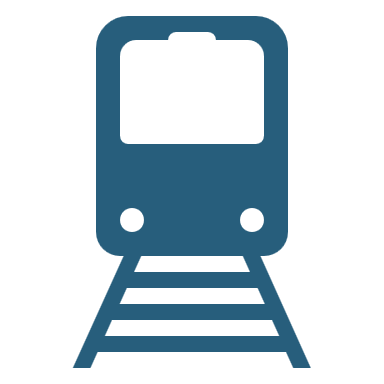 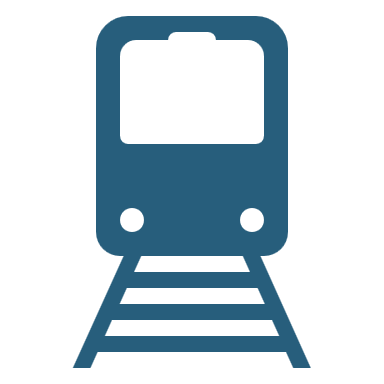 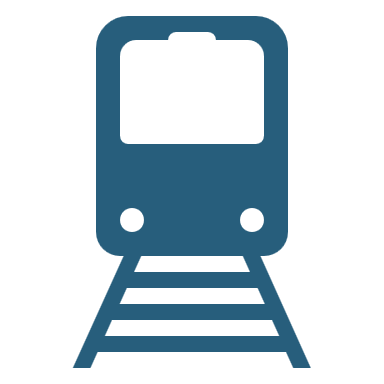 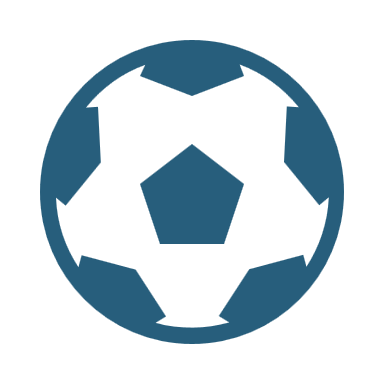 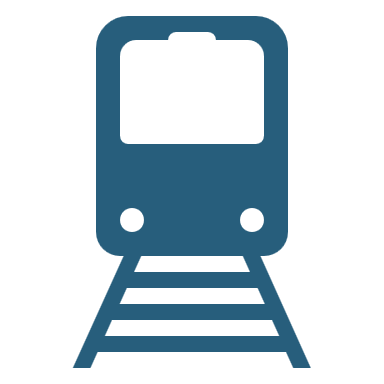 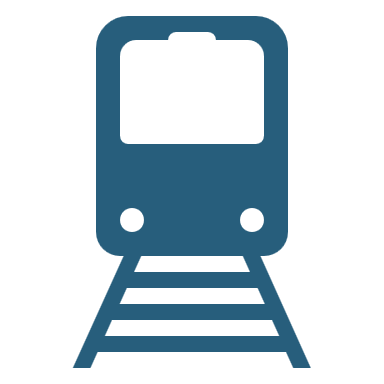 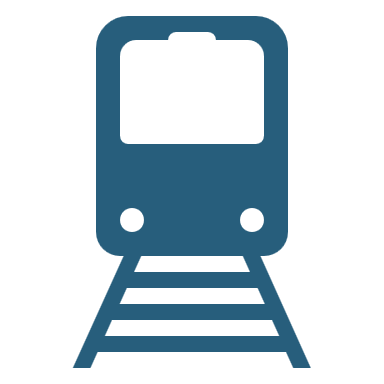 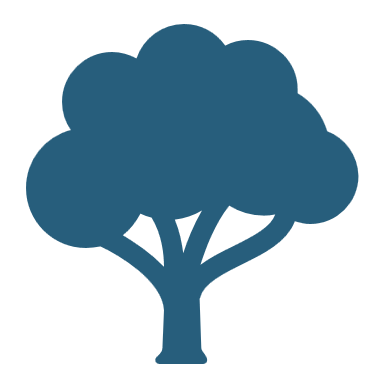 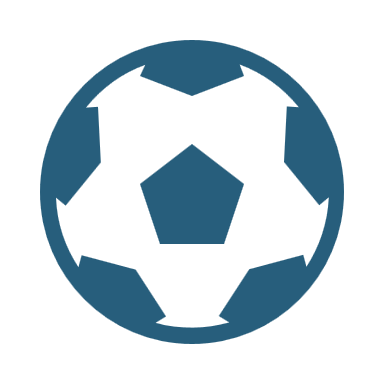 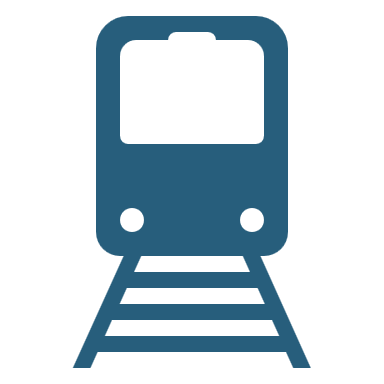 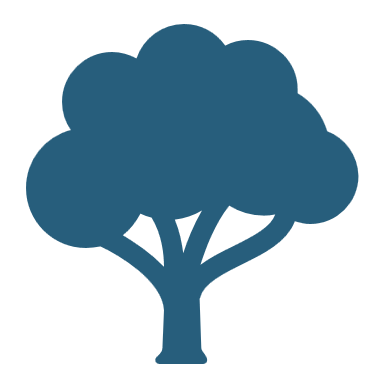 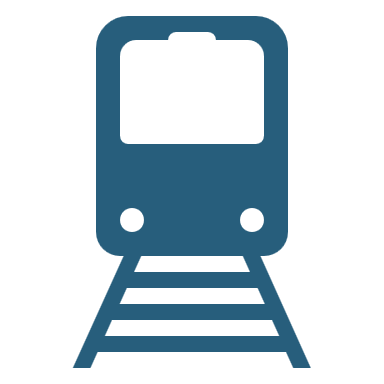 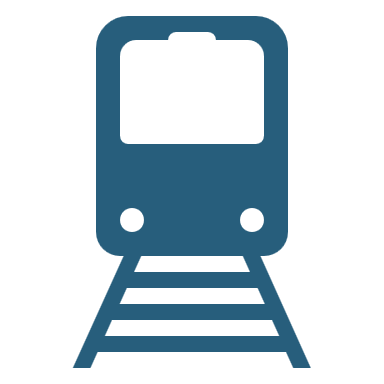 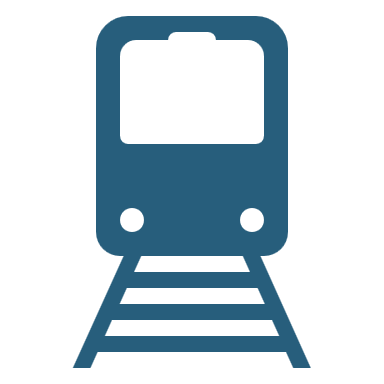 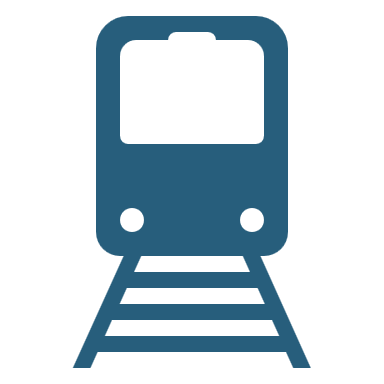 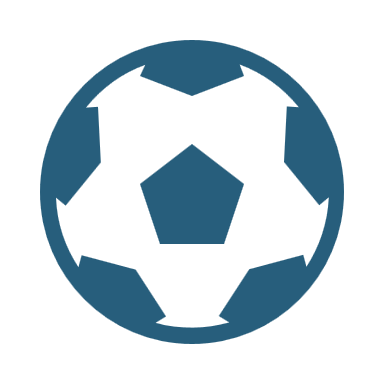 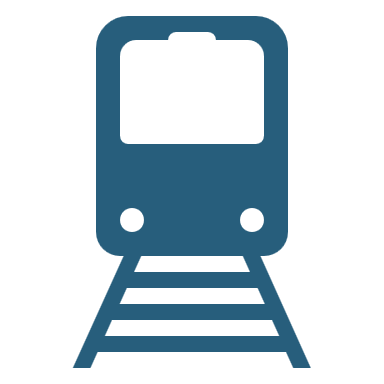 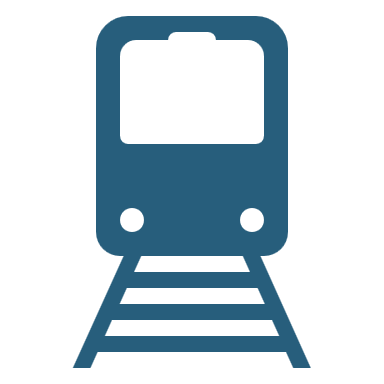 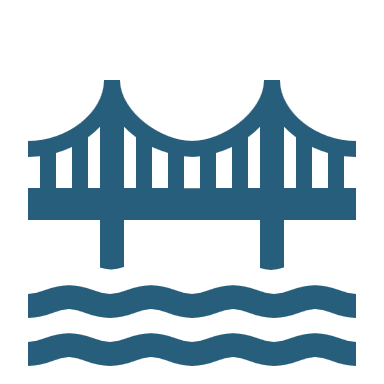 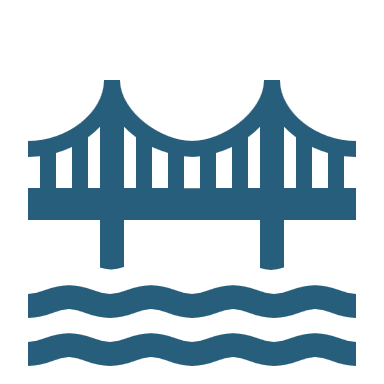 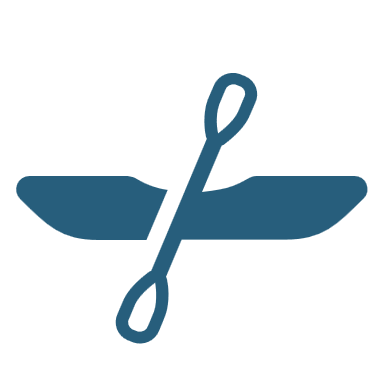 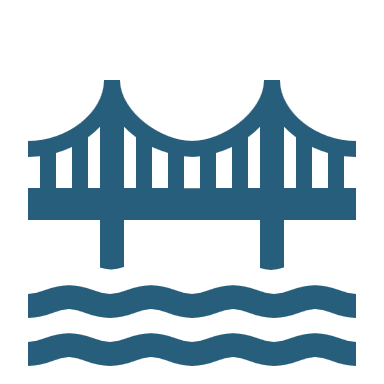 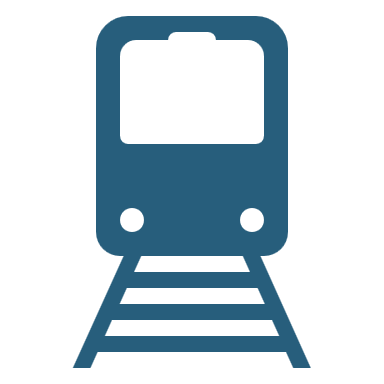 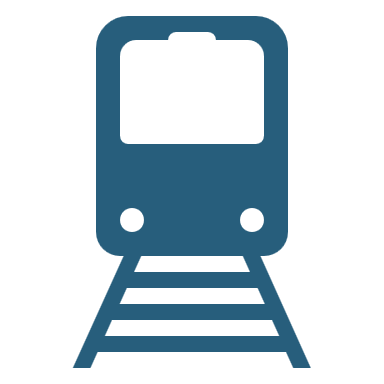 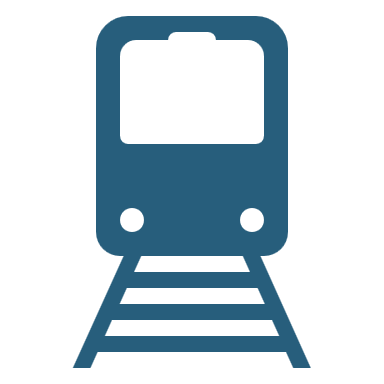 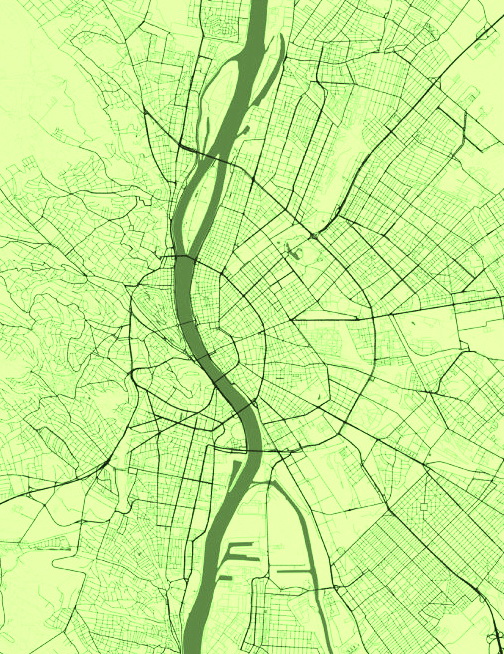 1. ÁLLAMI FEJLESZTÉSEK
Budapest területén
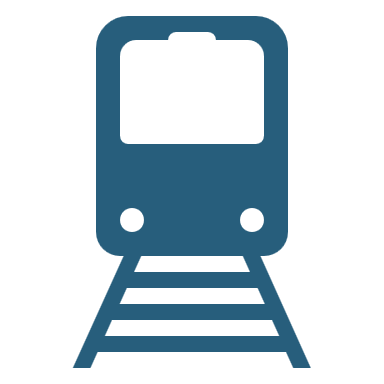 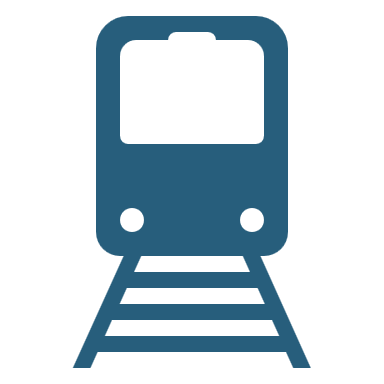 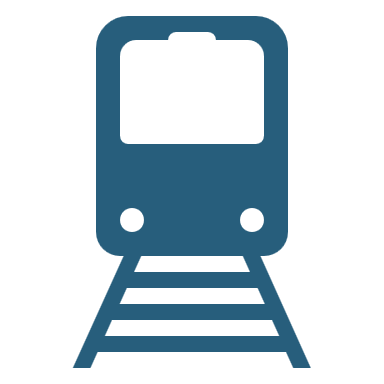 1.1. Déli Körvasút és megállói
1.2. H6/H7 HÉV + MÁV bevezetése
1.3. H5 HÉV felújítás
1.4. M2 + H8 HÉV összekötése
1.5. Új Dunahíd – Galvani – Határ/Ecseri
1.6. M0 ÉNy-i szakasz

1.7. Sportlétesítmények
1.8. Centrumkórházak
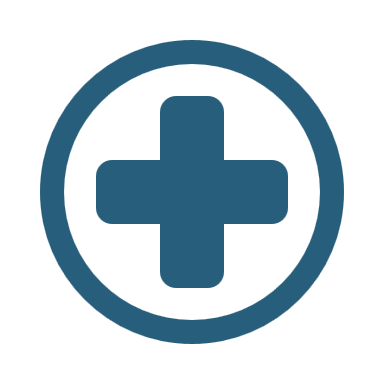 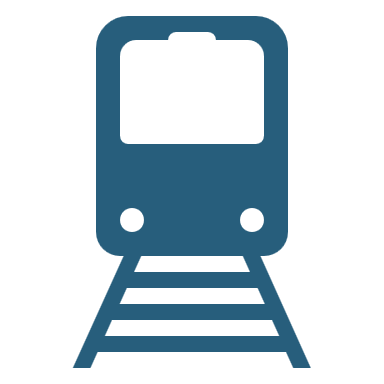 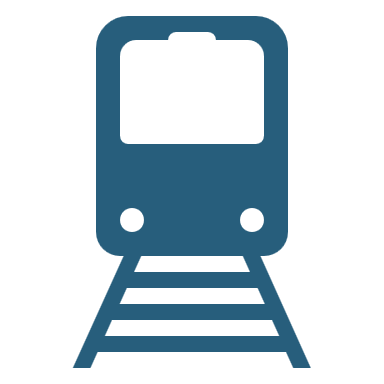 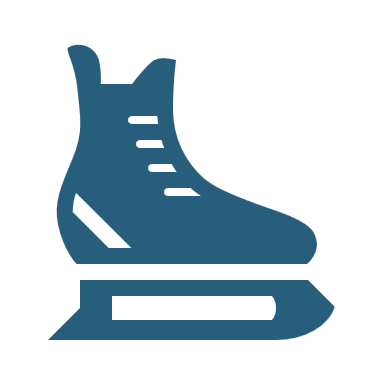 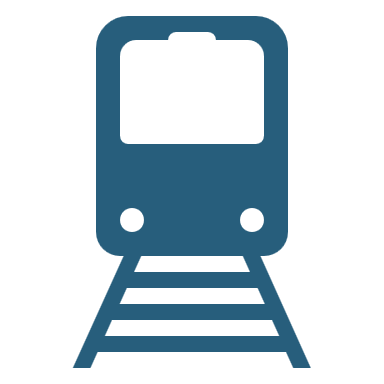 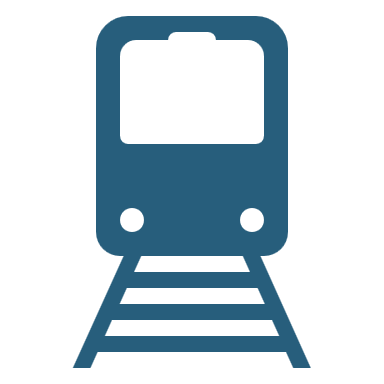 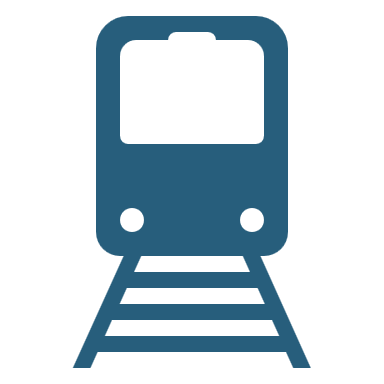 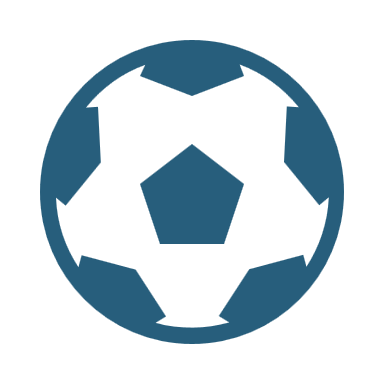 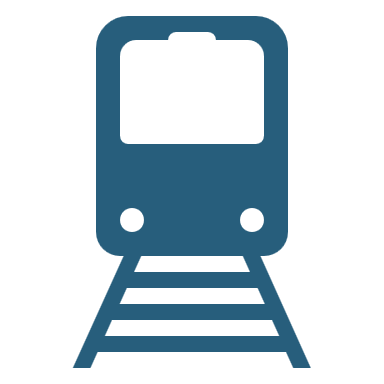 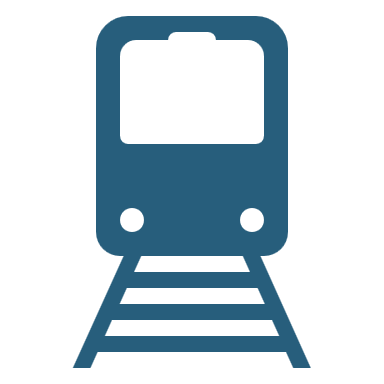 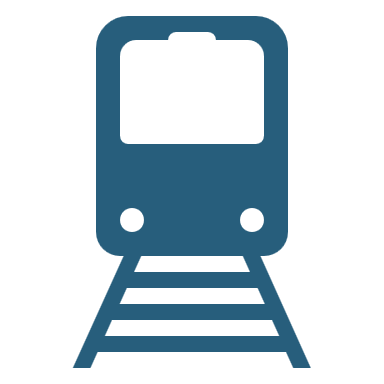 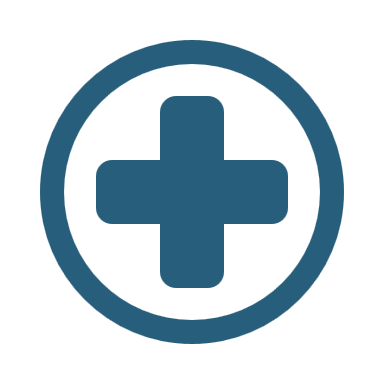 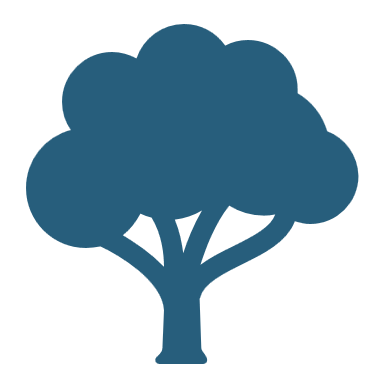 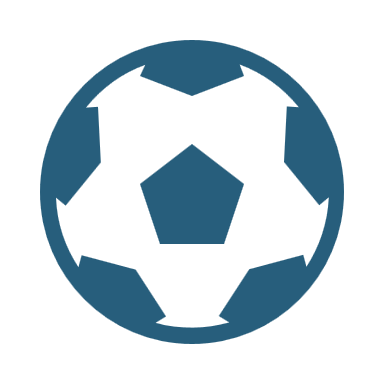 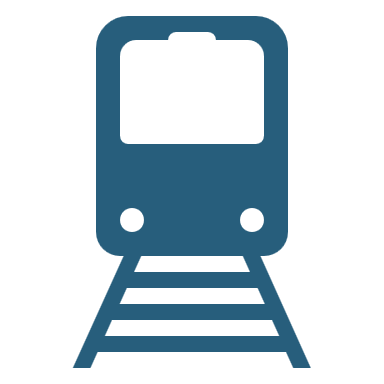 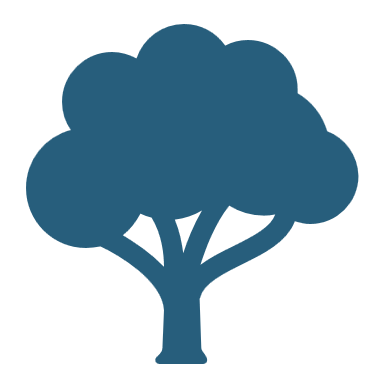 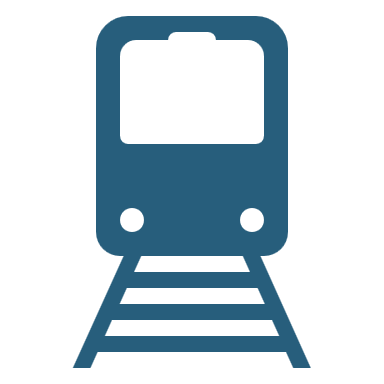 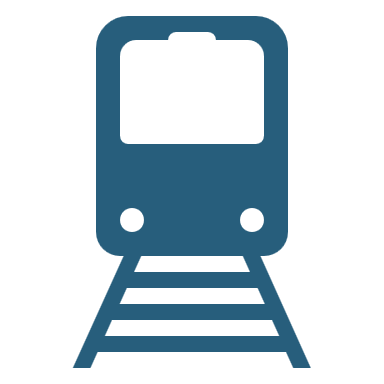 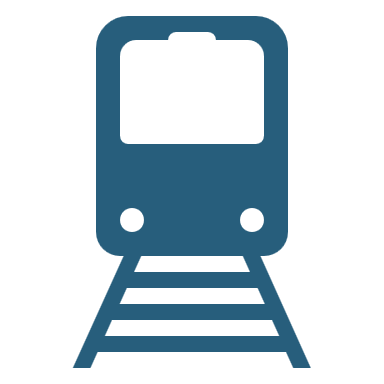 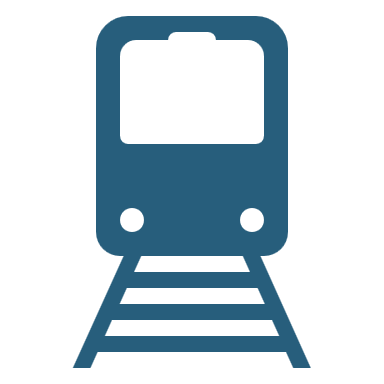 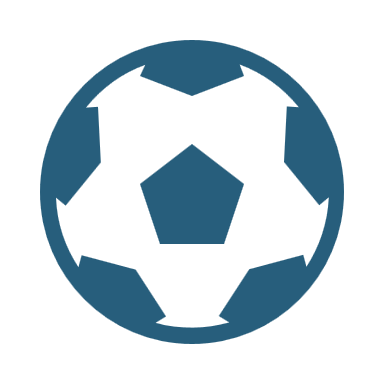 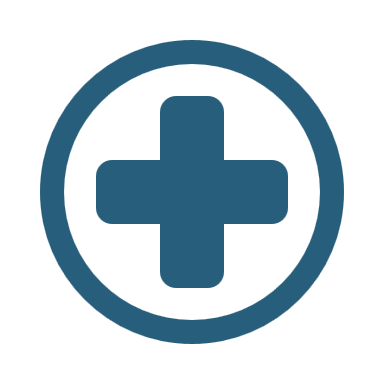 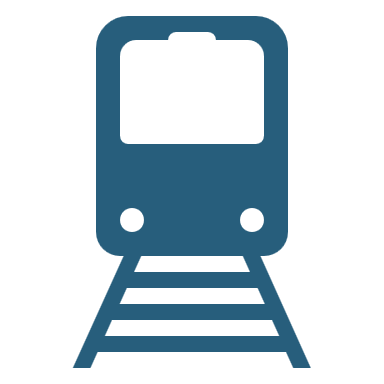 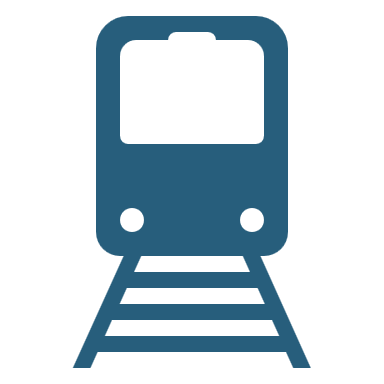 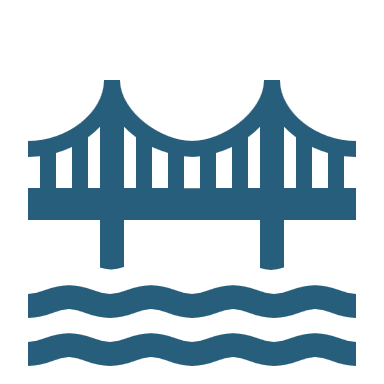 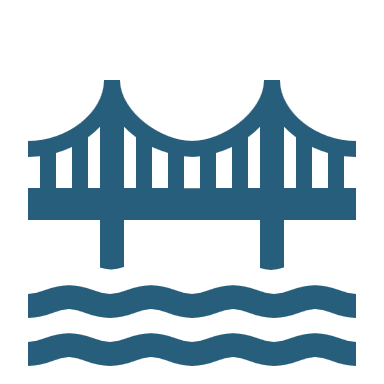 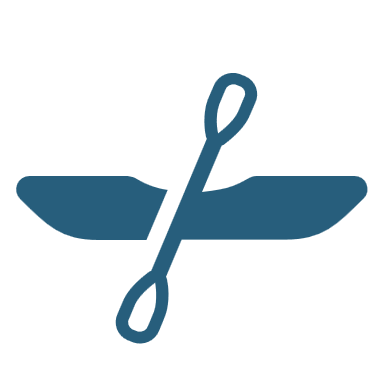 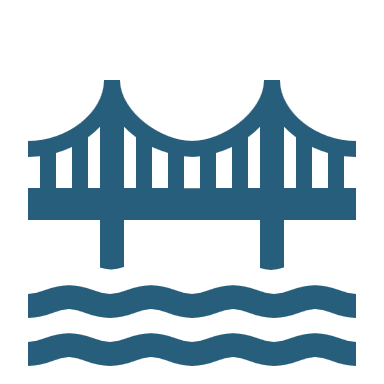 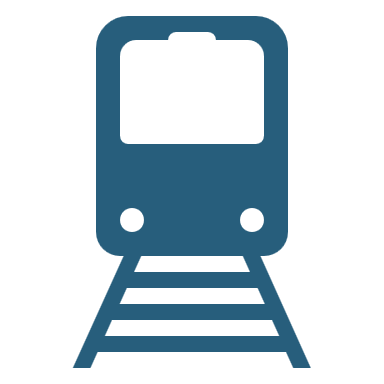 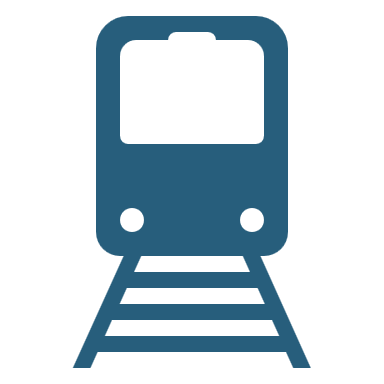 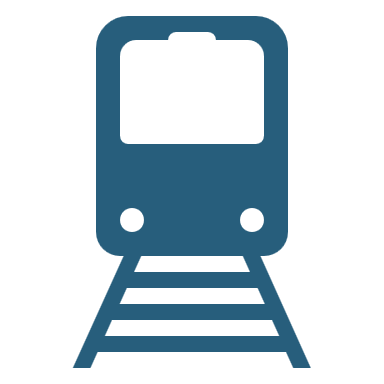 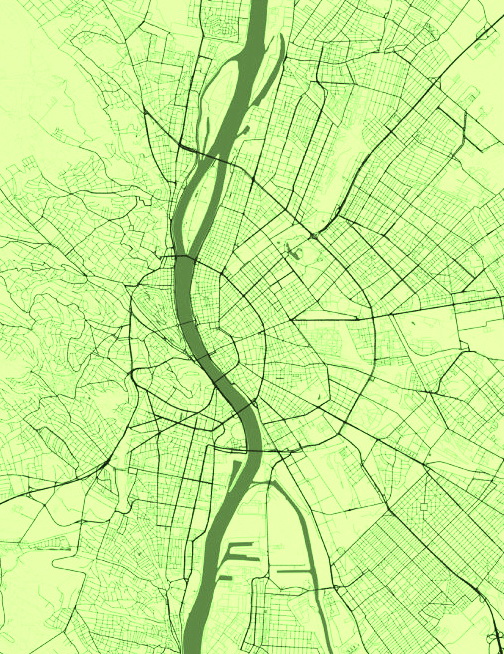 1. ÁLLAMI FEJLESZTÉSEK
Budapest területén
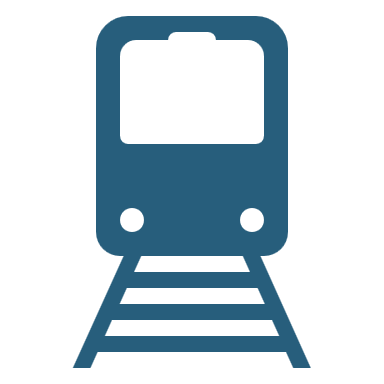 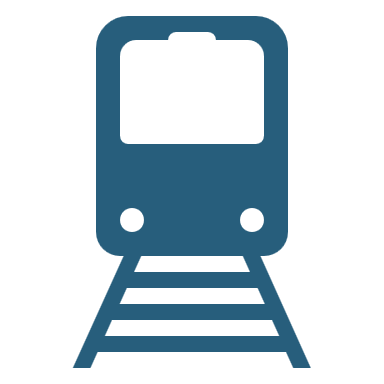 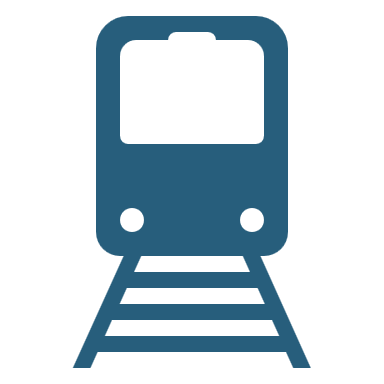 1.1. Déli Körvasút és megállói
1.2. H6/H7 HÉV + MÁV bevezetése
1.3. H5 HÉV felújítás
1.4. M2 + H8 HÉV összekötése
1.5. Új Dunahíd – Galvani – Határ/Ecseri
1.6. M0 ÉNy-i szakasz

1.7. Sportlétesítmények
1.8. Centrumkórházak
1.9. Kulturális létesítmények
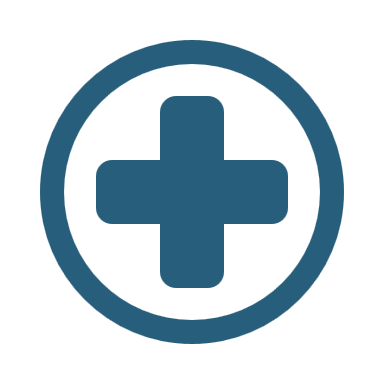 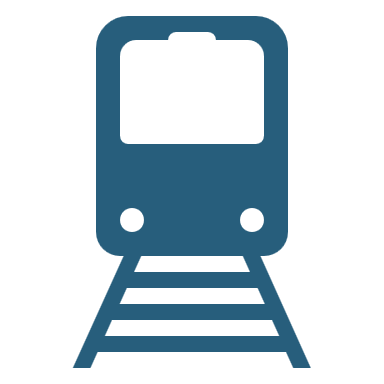 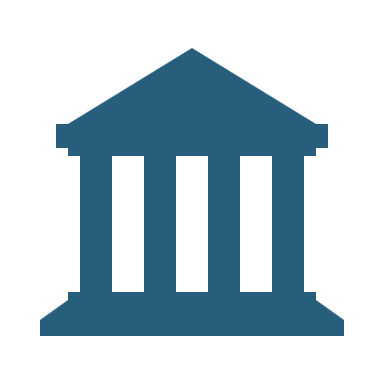 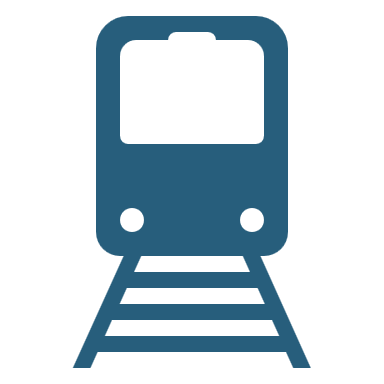 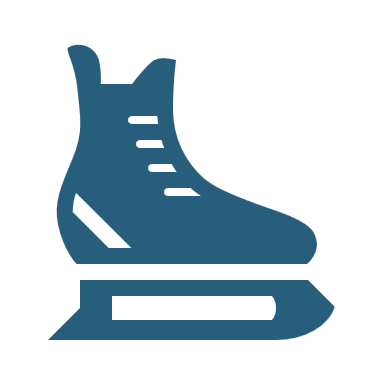 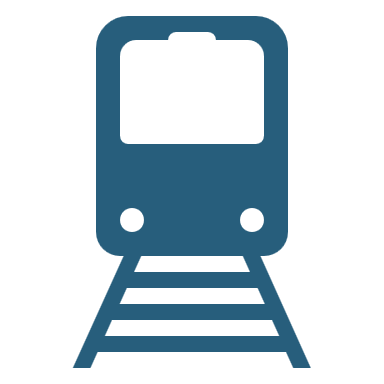 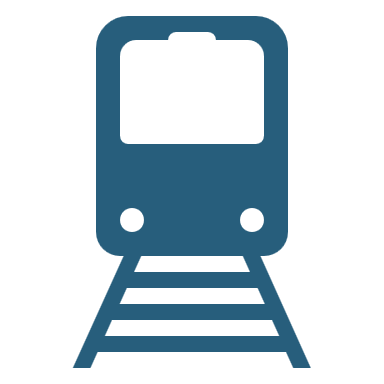 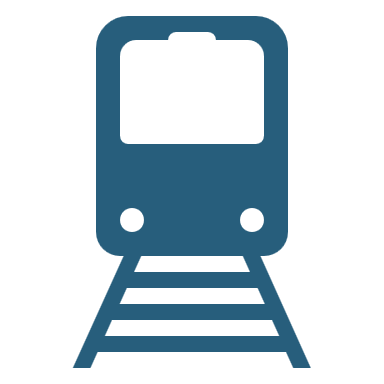 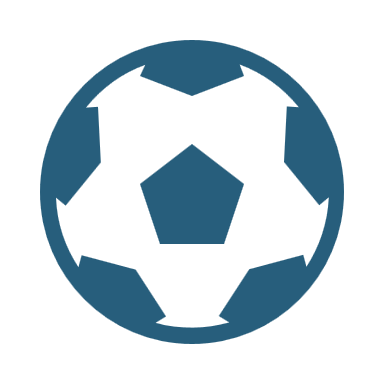 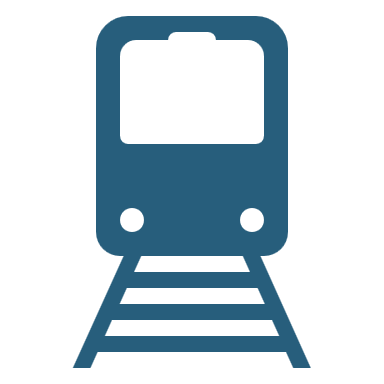 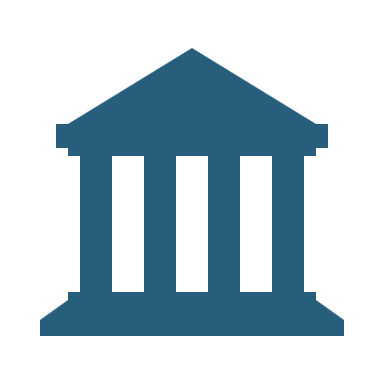 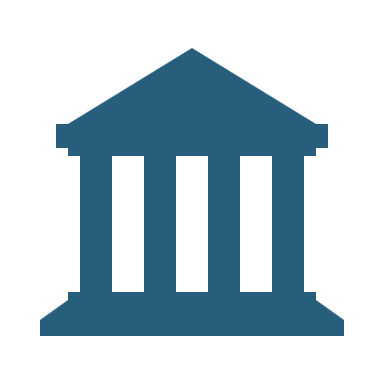 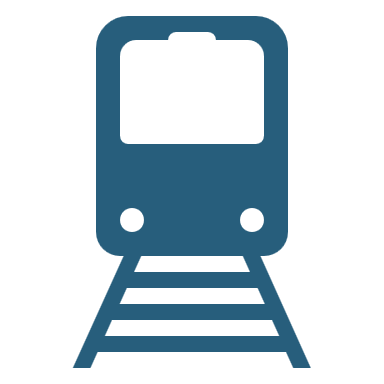 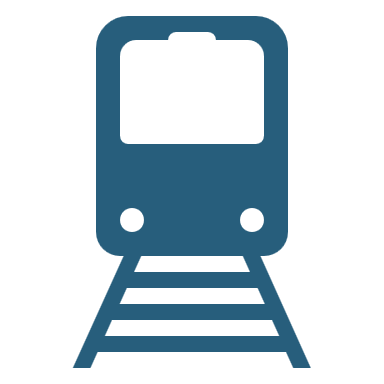 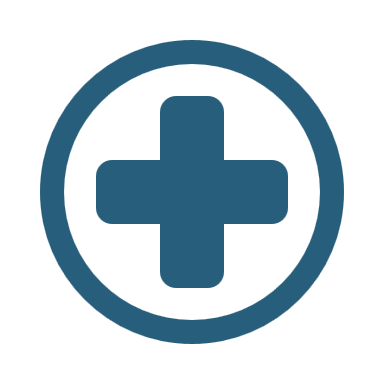 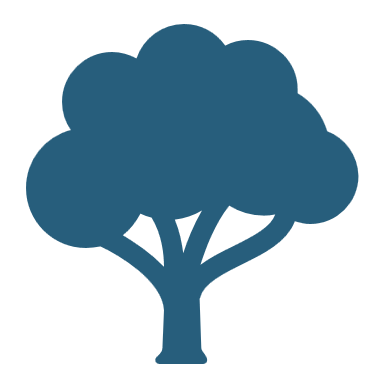 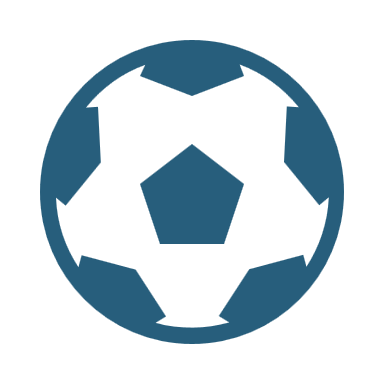 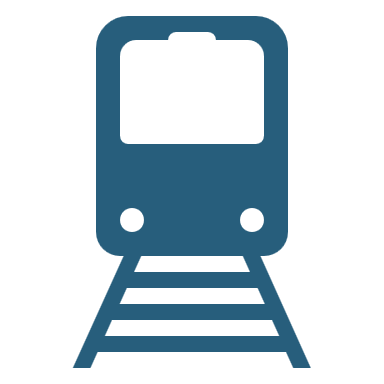 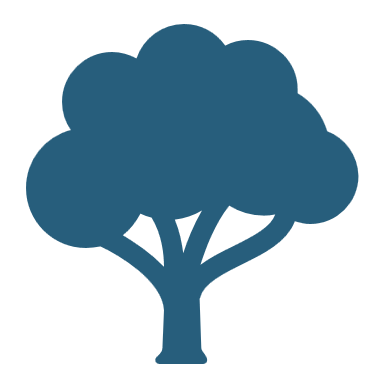 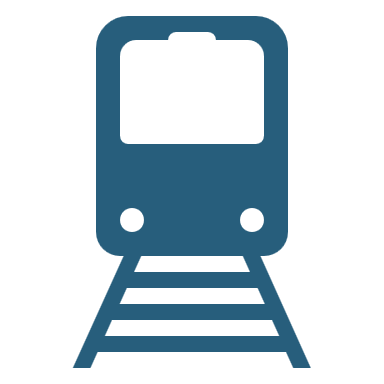 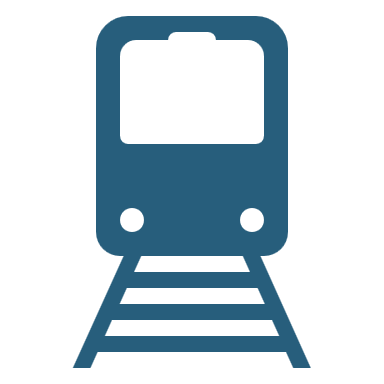 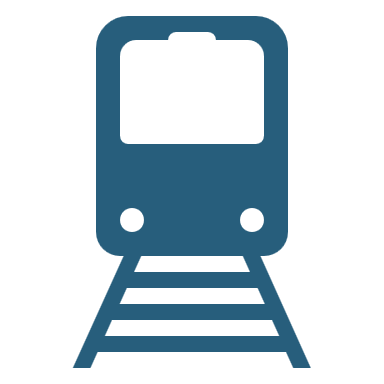 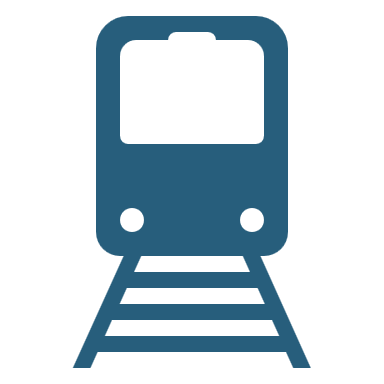 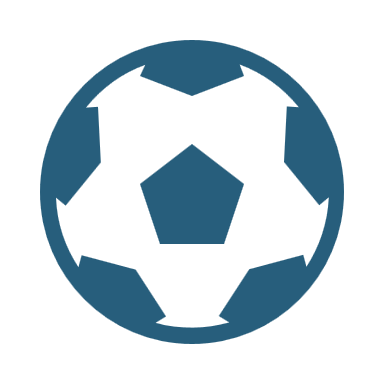 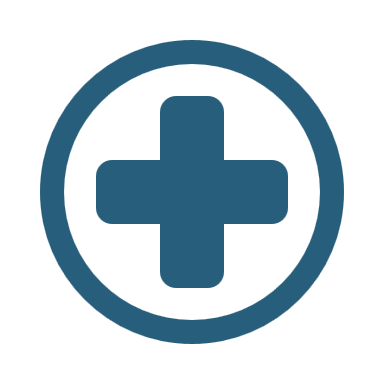 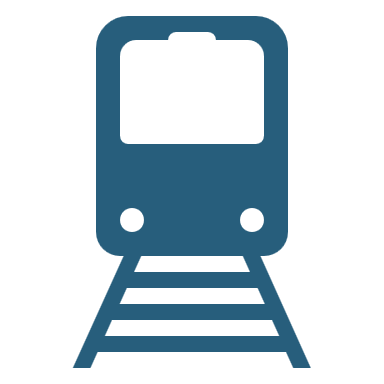 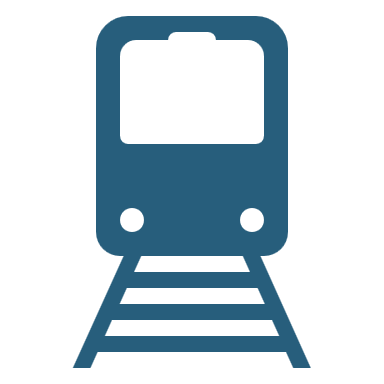 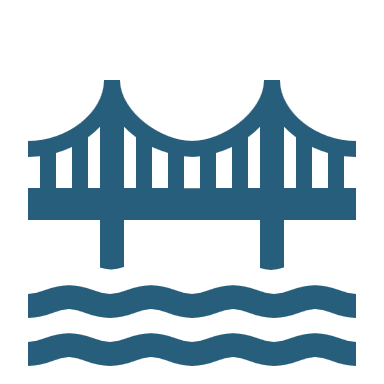 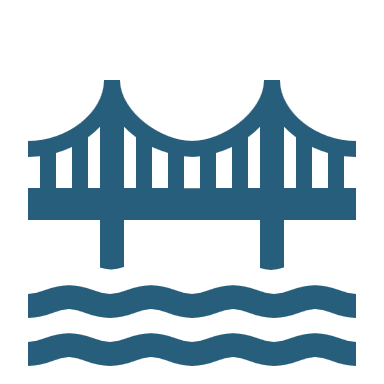 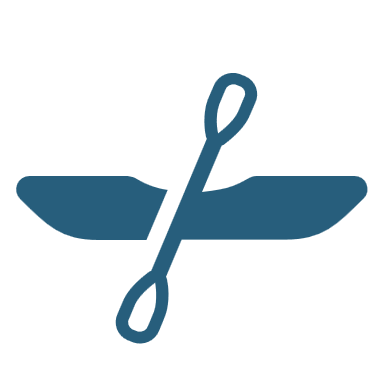 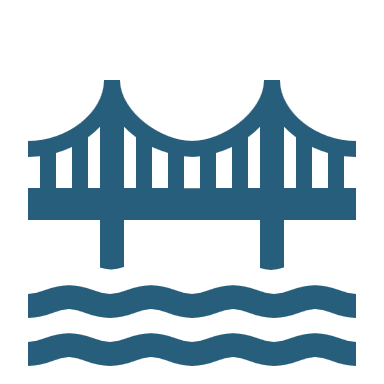 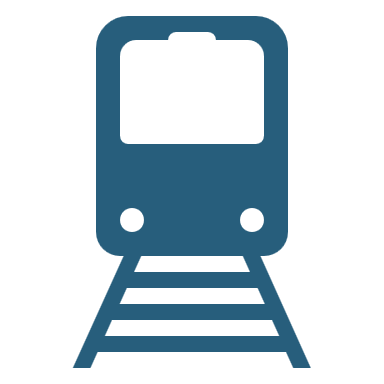 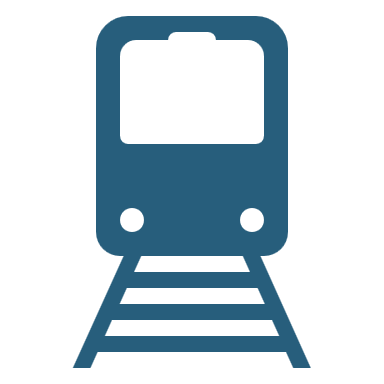 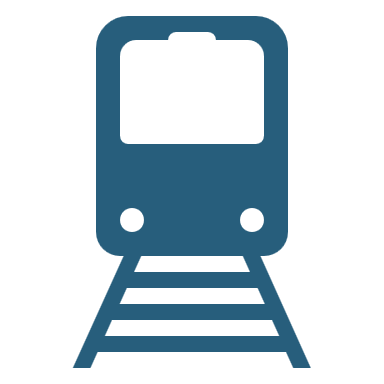 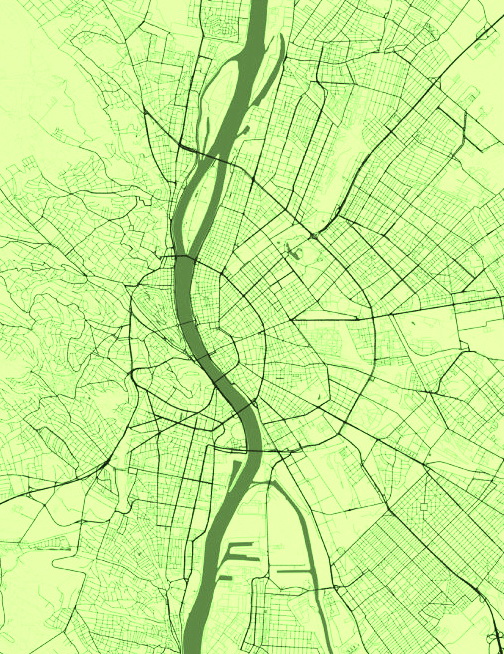 1. ÁLLAMI FEJLESZTÉSEK
Budapest területén
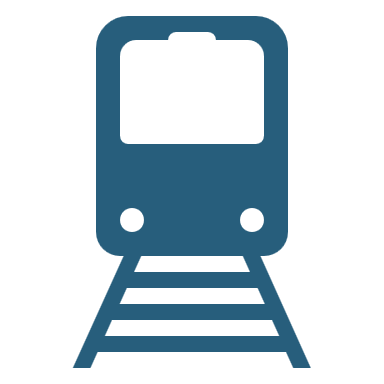 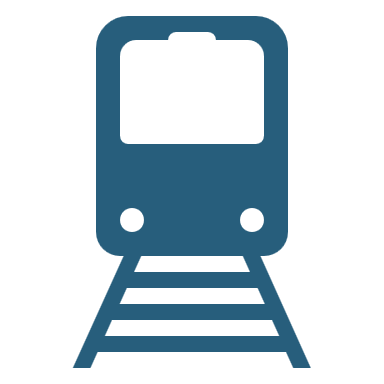 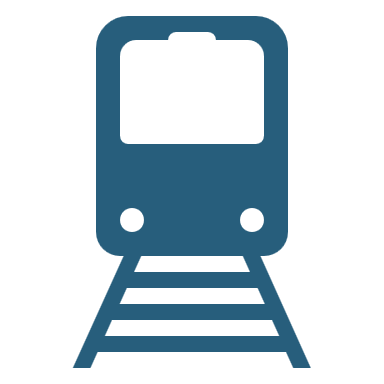 1.1. Déli Körvasút és megállói
1.2. H6/H7 HÉV + MÁV bevezetése
1.3. H5 HÉV felújítás
1.4. M2 + H8 HÉV összekötése
1.5. Új Dunahíd – Galvani – Határ/Ecseri
1.6. M0 ÉNy-i szakasz

1.7. Sportlétesítmények
1.8. Centrumkórházak
1.9. Kulturális létesítmények
1.10. Déli Városkapu - Diákváros
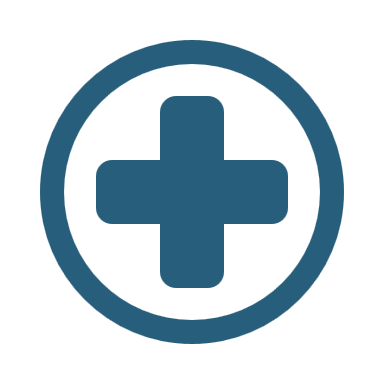 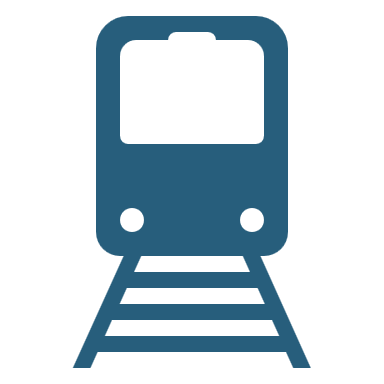 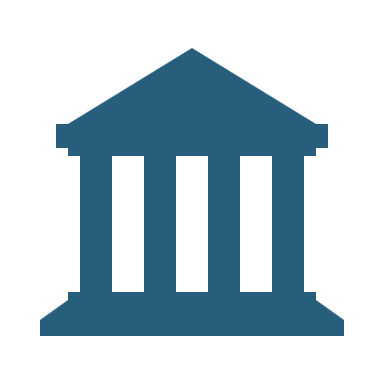 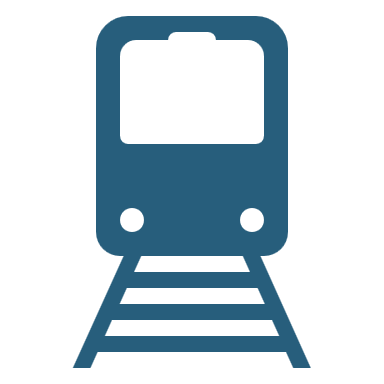 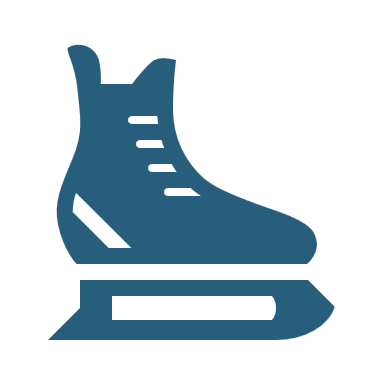 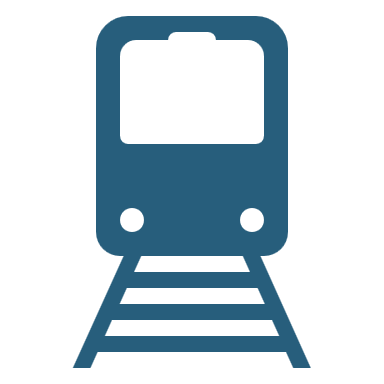 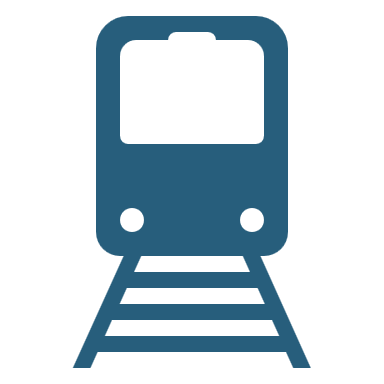 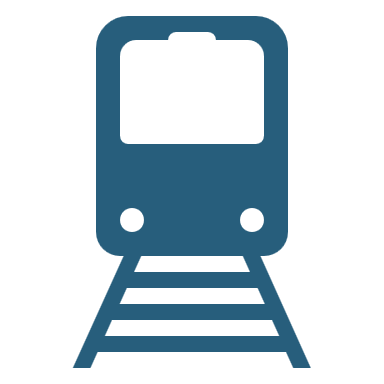 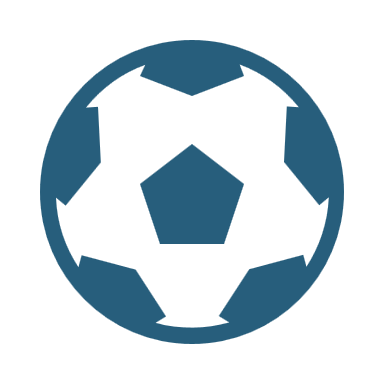 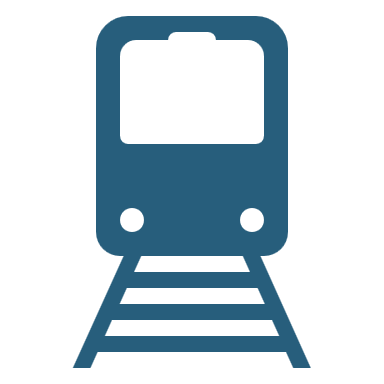 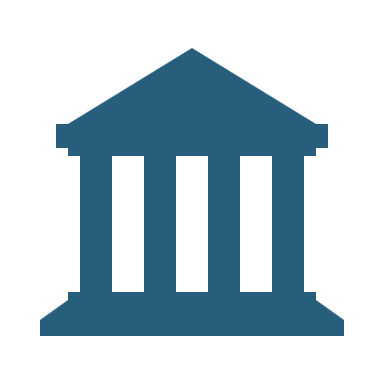 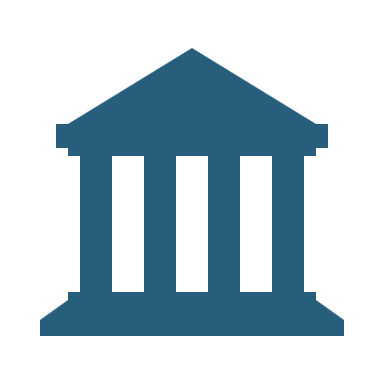 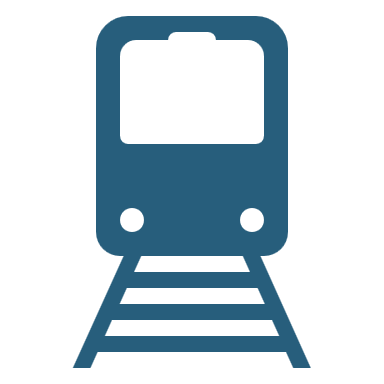 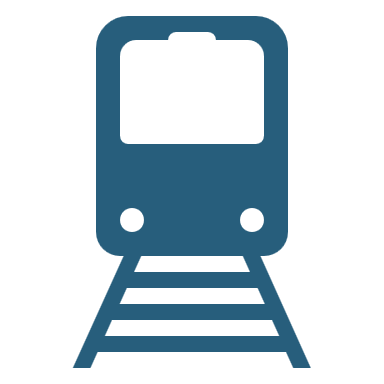 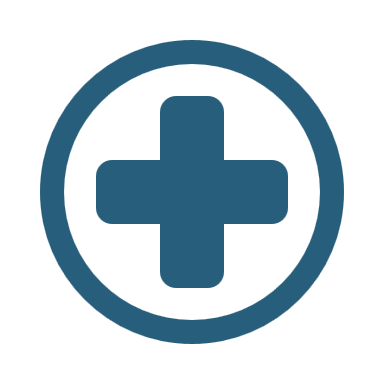 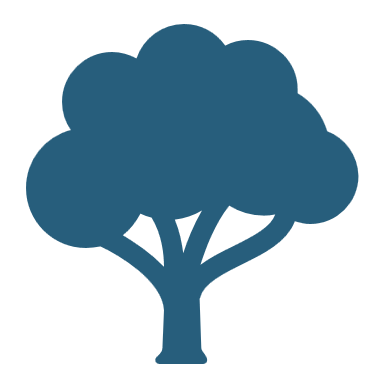 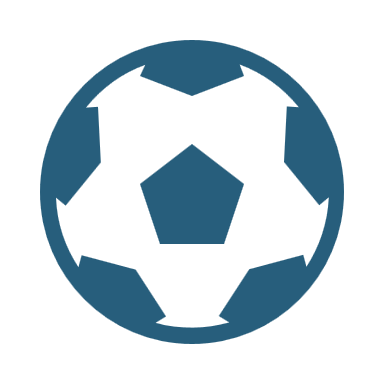 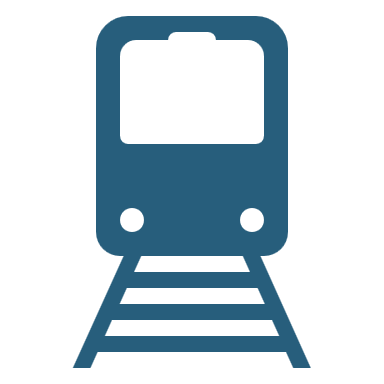 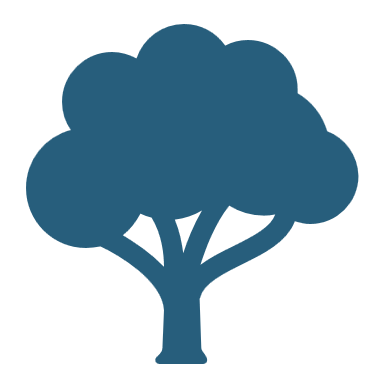 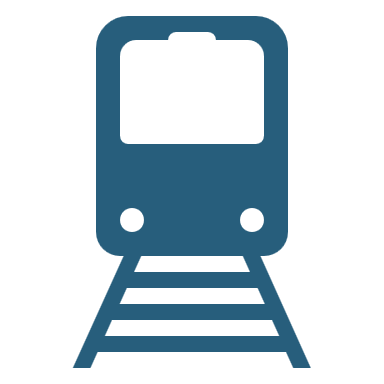 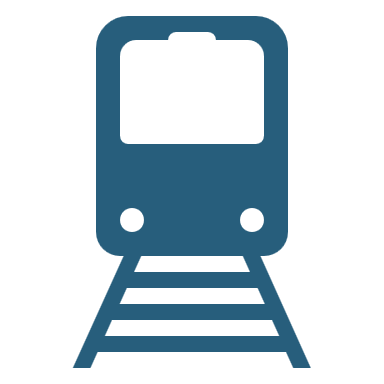 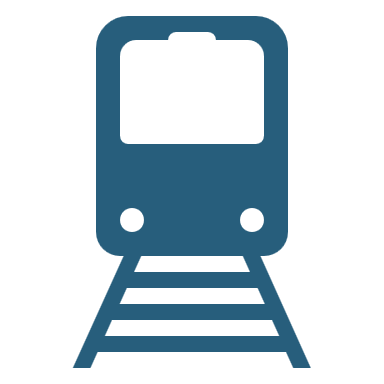 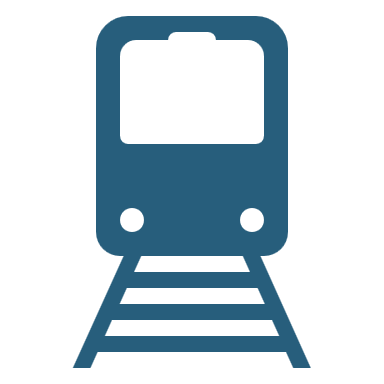 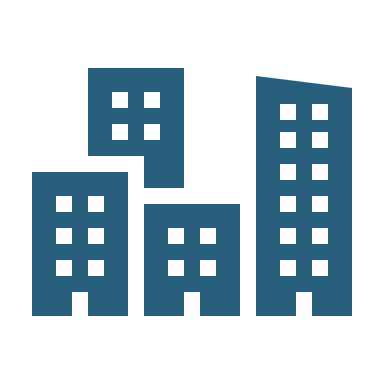 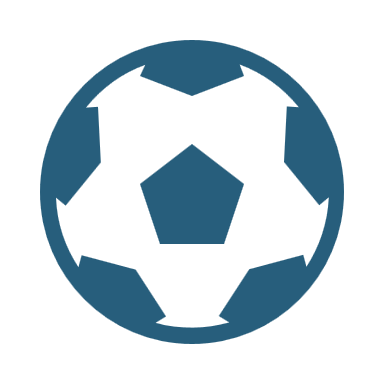 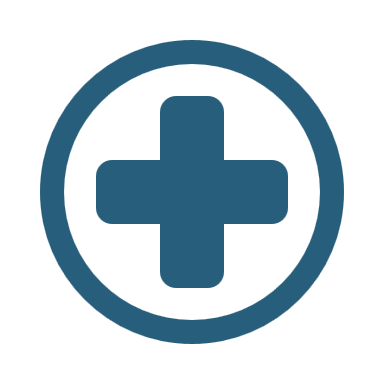 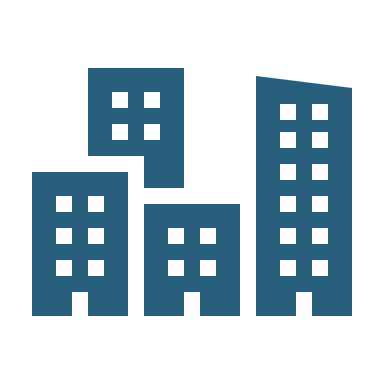 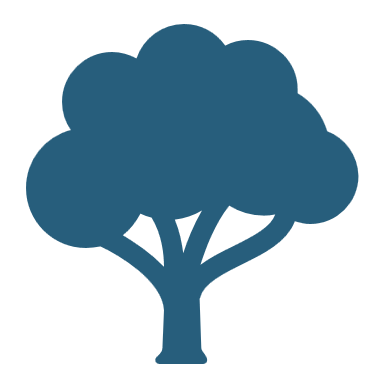 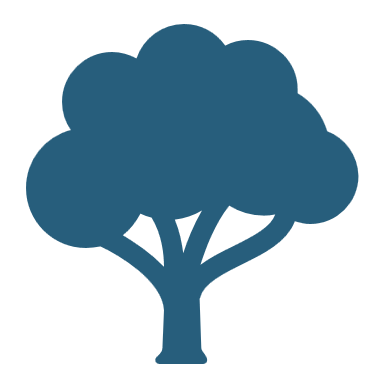 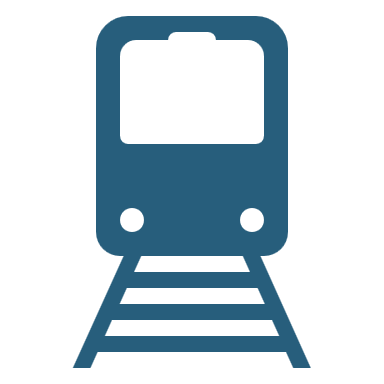 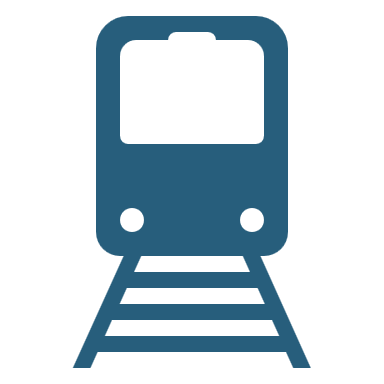 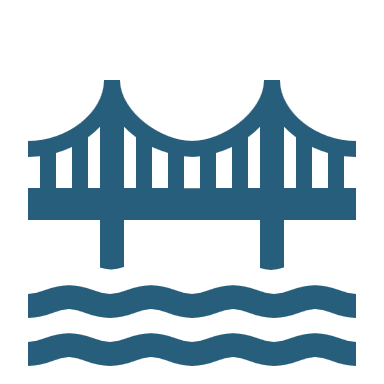 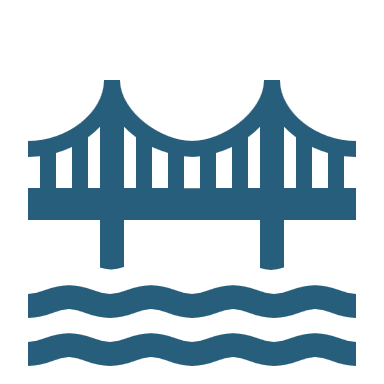 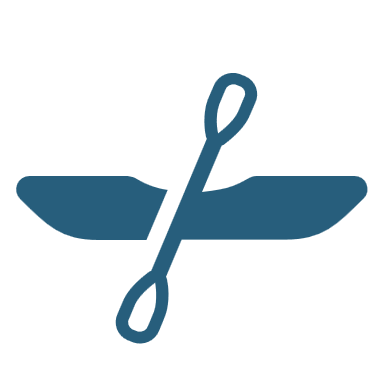 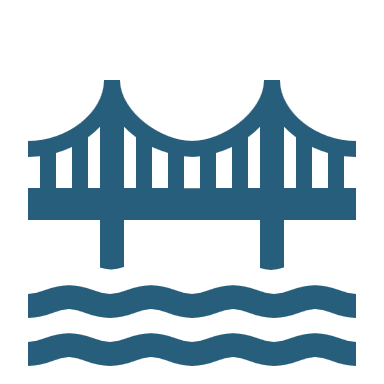 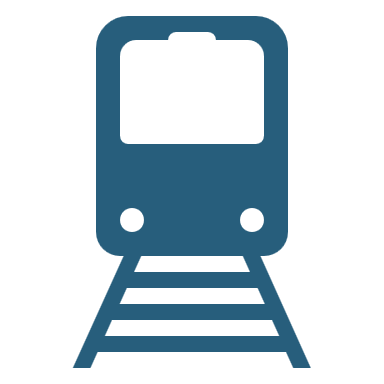 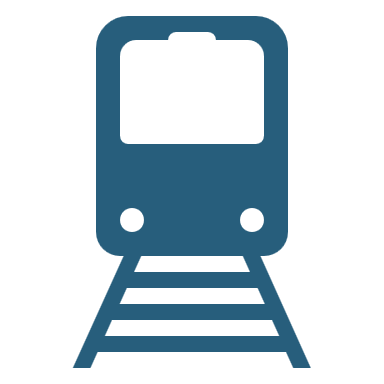 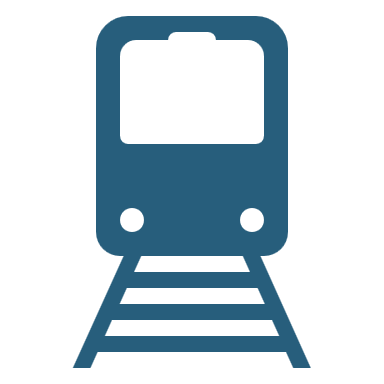 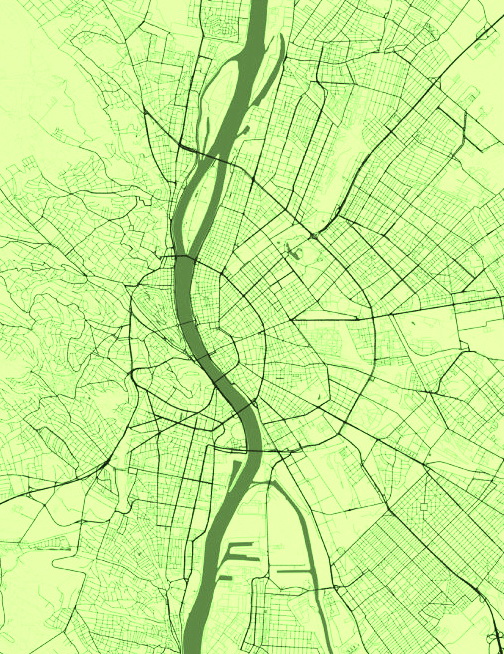 1. ÁLLAMI FEJLESZTÉSEK
Budapest területén
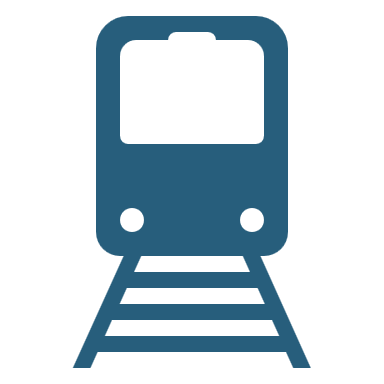 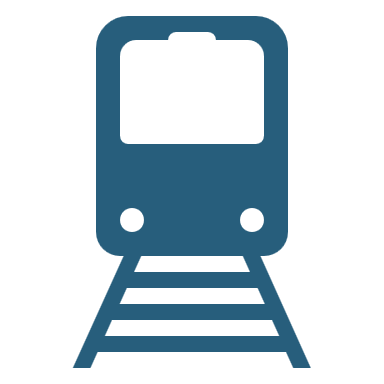 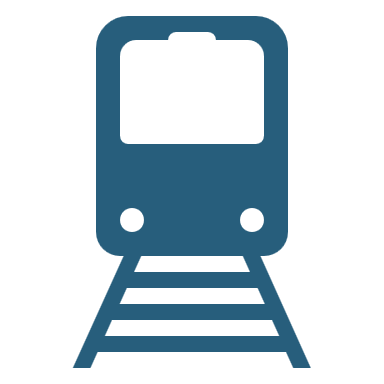 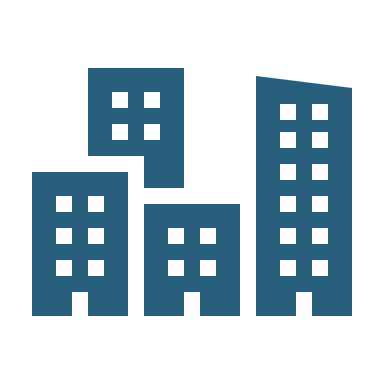 1.1. Déli Körvasút és megállói
1.2. H6/H7 HÉV + MÁV bevezetése
1.3. H5 HÉV felújítás
1.4. M2 + H8 HÉV összekötése
1.5. Új Dunahíd – Galvani – Határ/Ecseri
1.6. M0 ÉNy-i szakasz

1.7. Sportlétesítmények
1.8. Centrumkórházak
1.9. Kulturális létesítmények
1.10. Déli Városkapu – Diákváros
1.11. Rozsdaövezet – Rákosr., Józsefváros
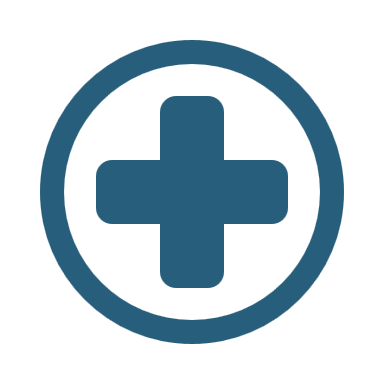 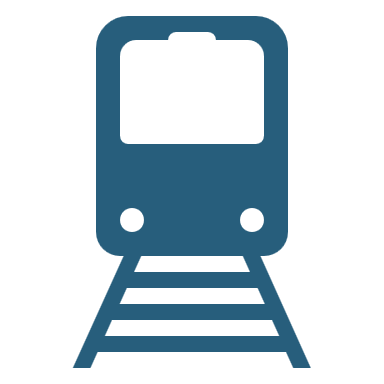 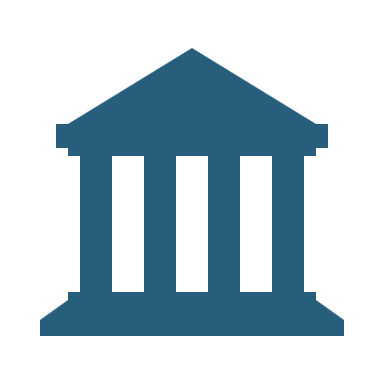 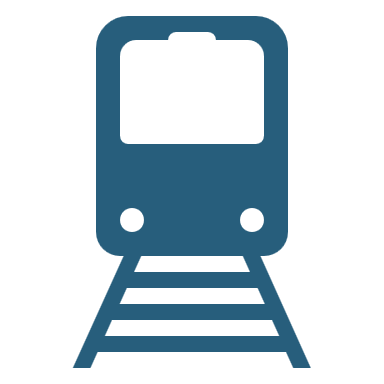 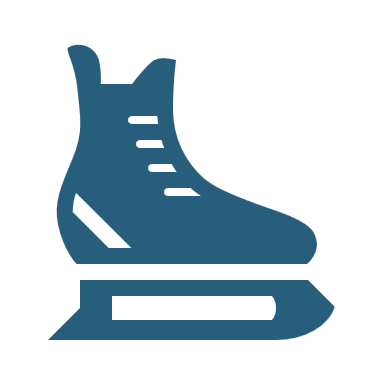 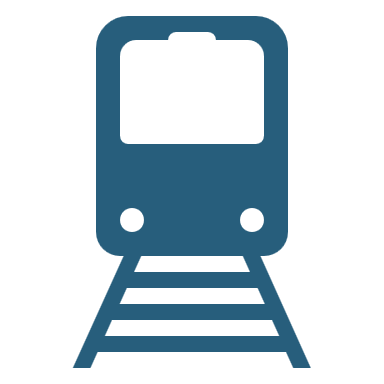 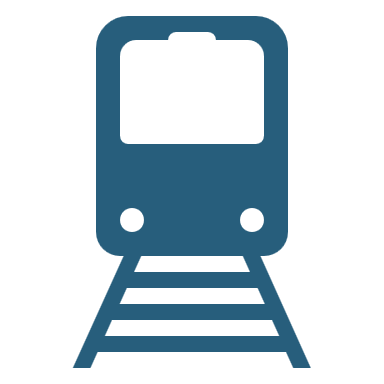 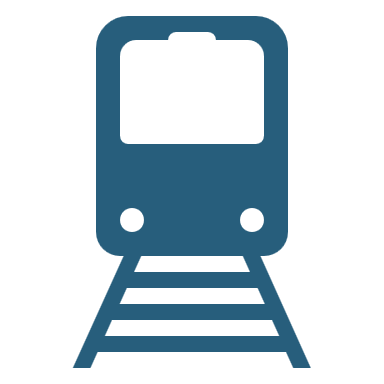 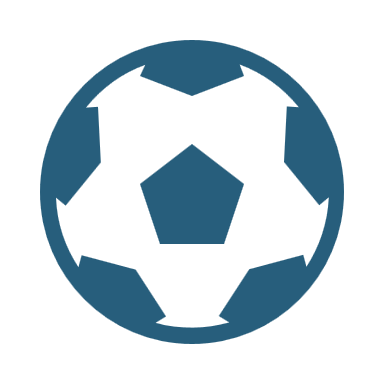 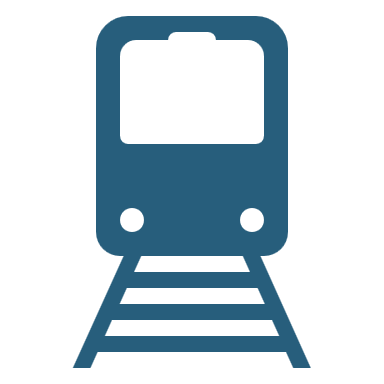 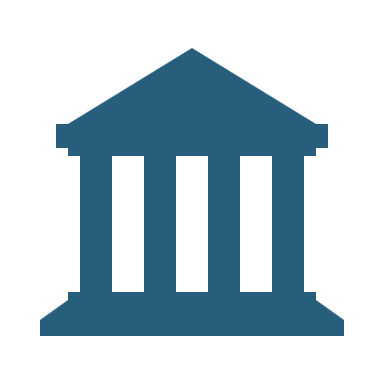 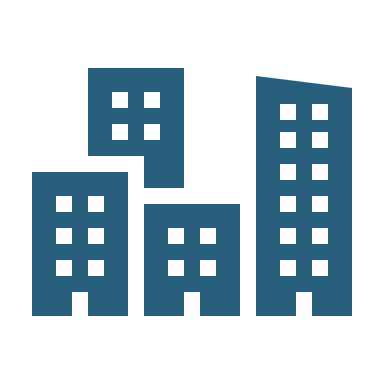 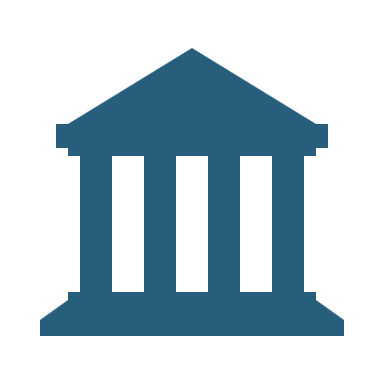 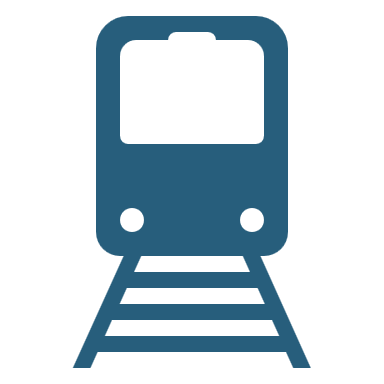 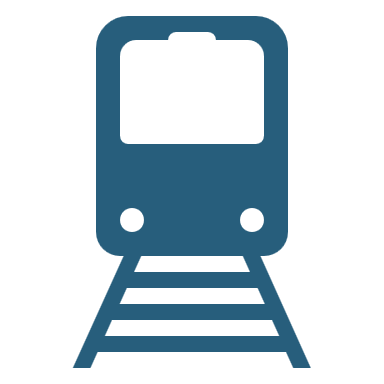 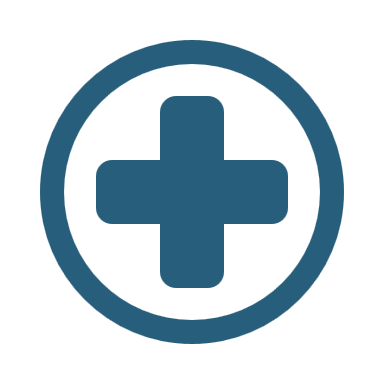 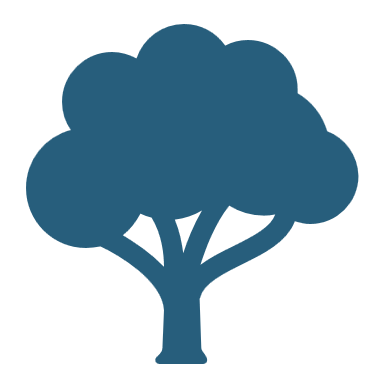 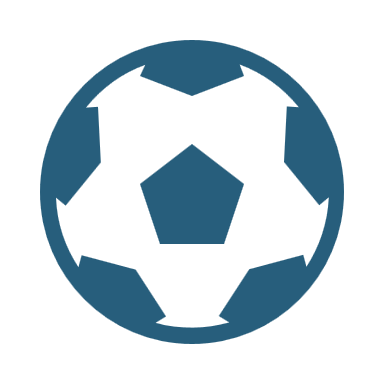 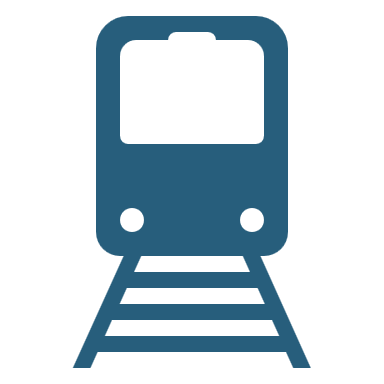 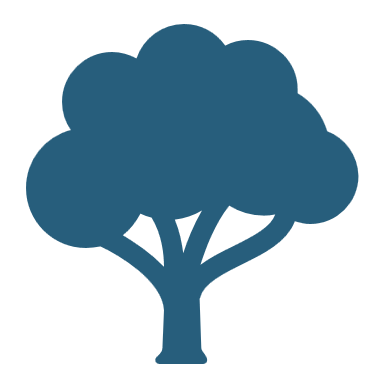 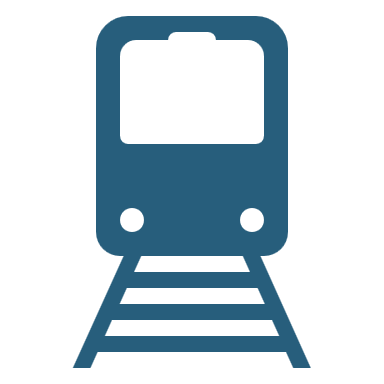 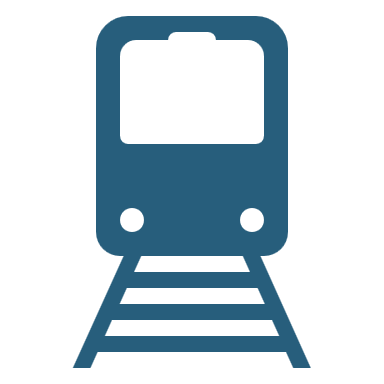 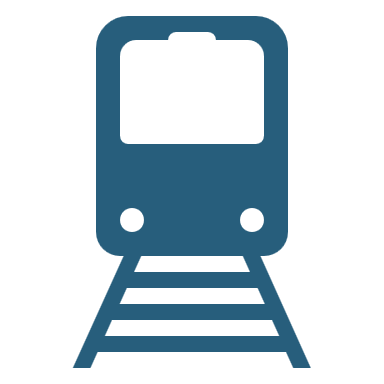 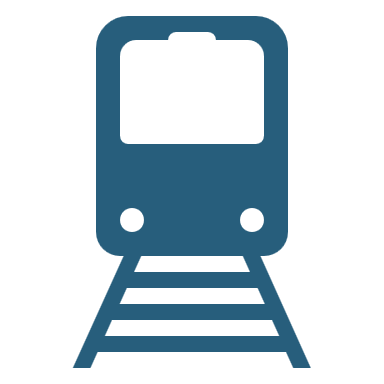 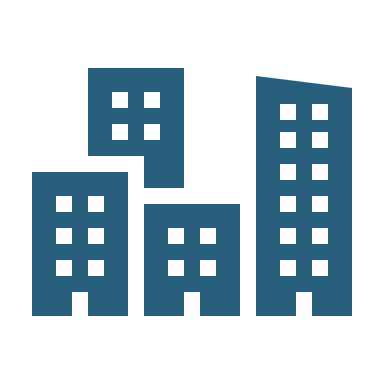 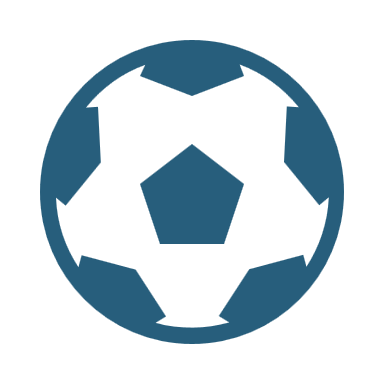 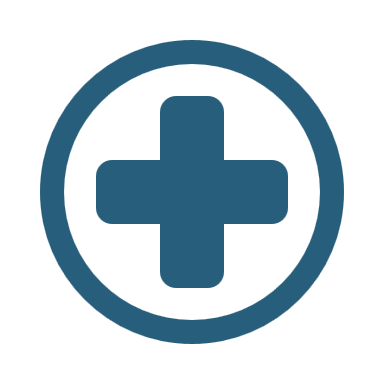 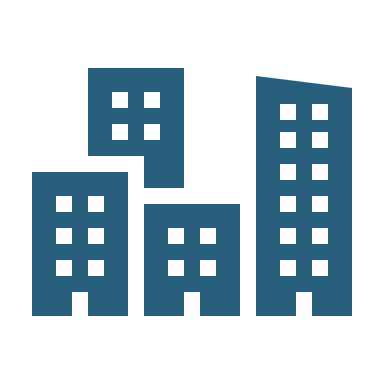 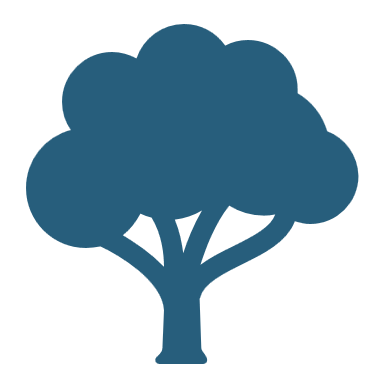 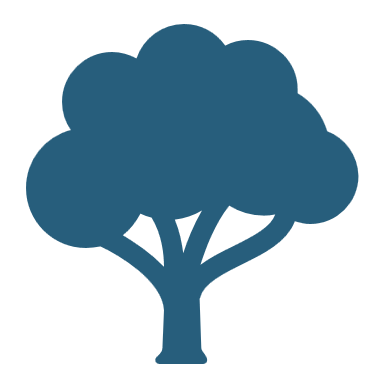 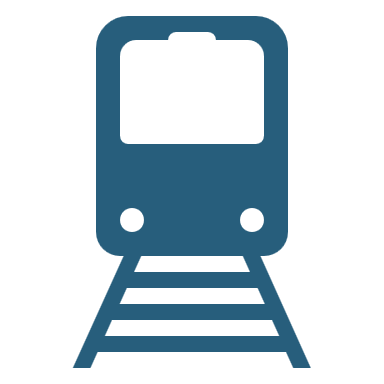 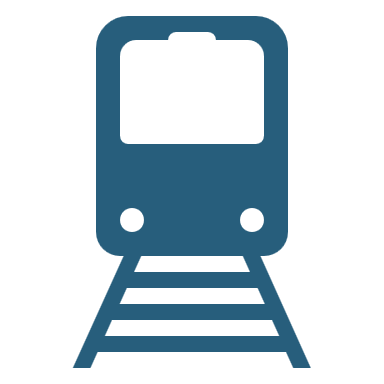 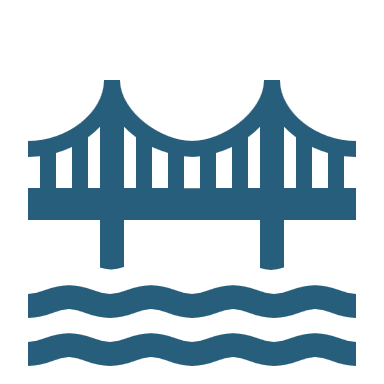 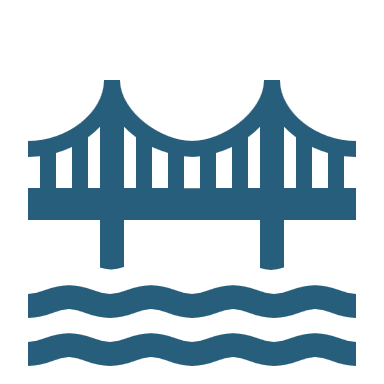 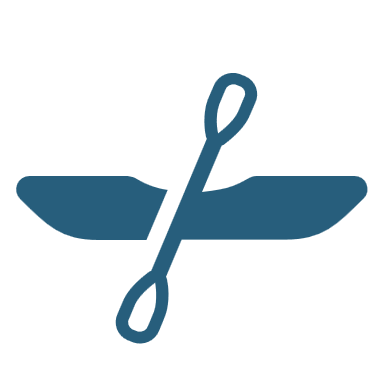 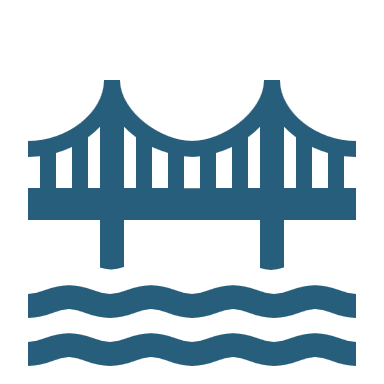 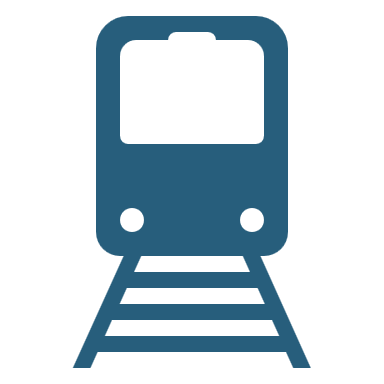 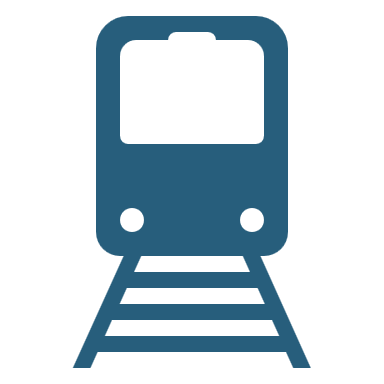 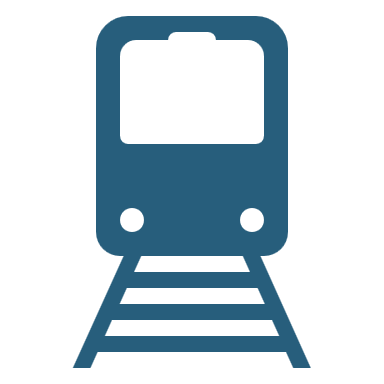 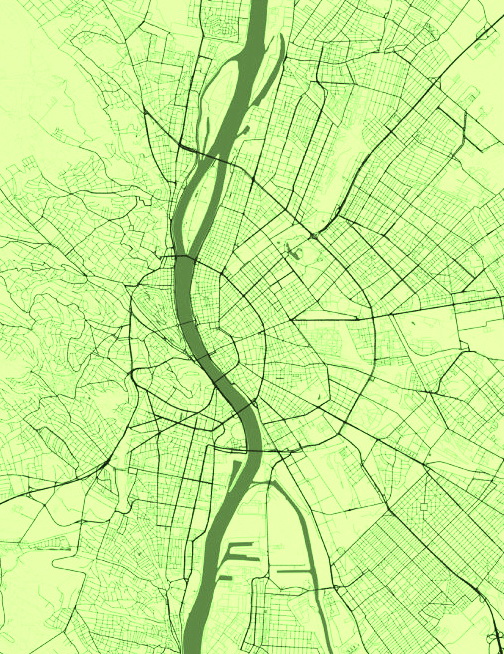 2. FŐVÁROSI FEJLESZTÉSEK
részben állami segítséggel
2.1. M3 és aluljárói – II. és III. ütem
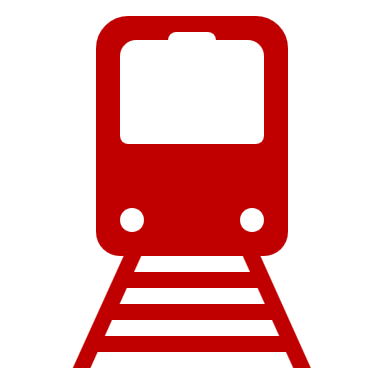 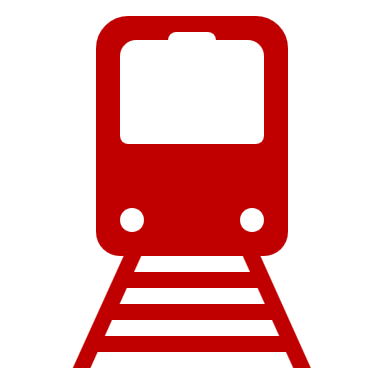 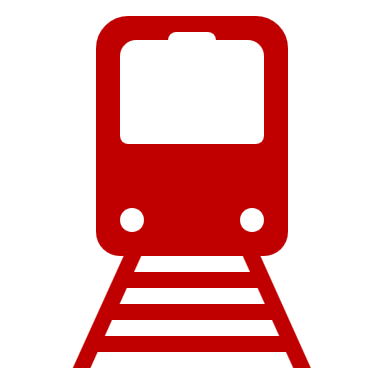 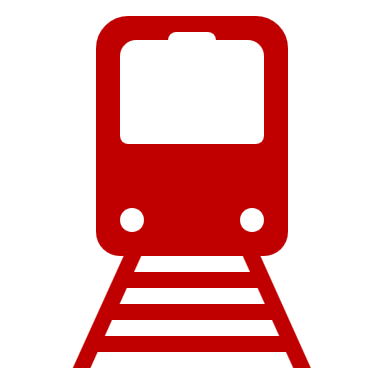 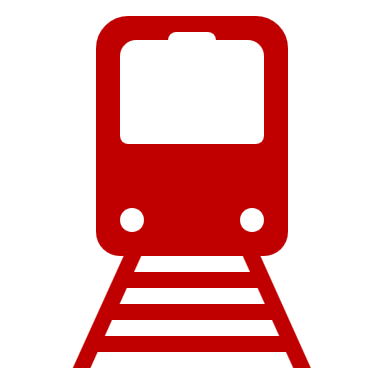 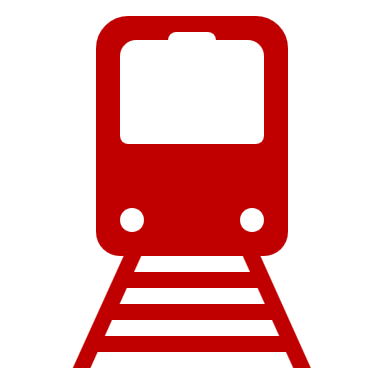 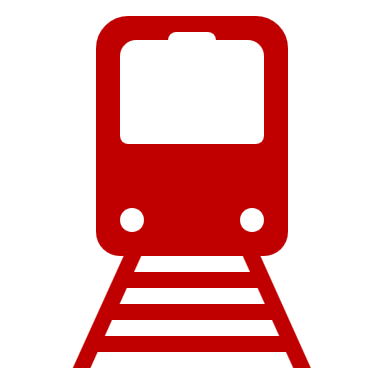 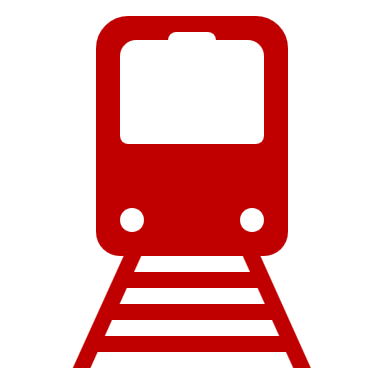 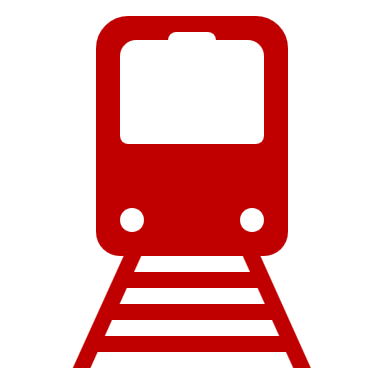 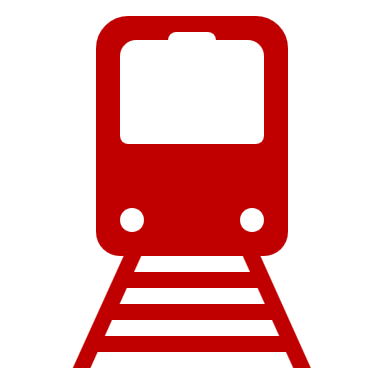 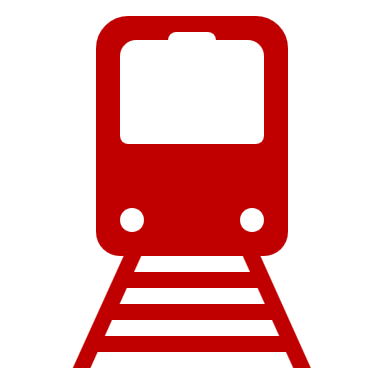 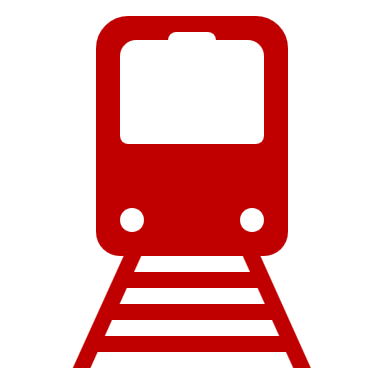 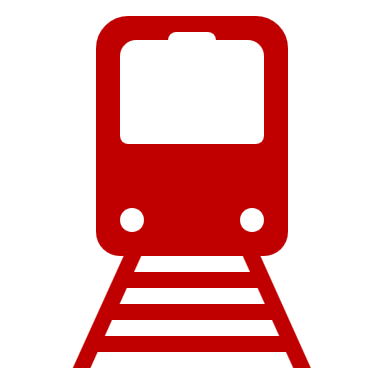 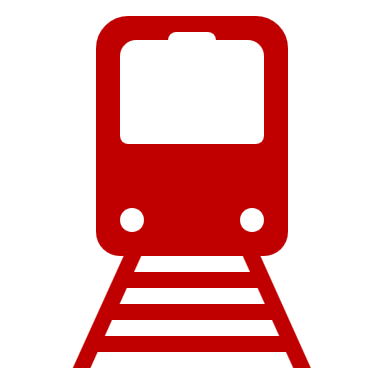 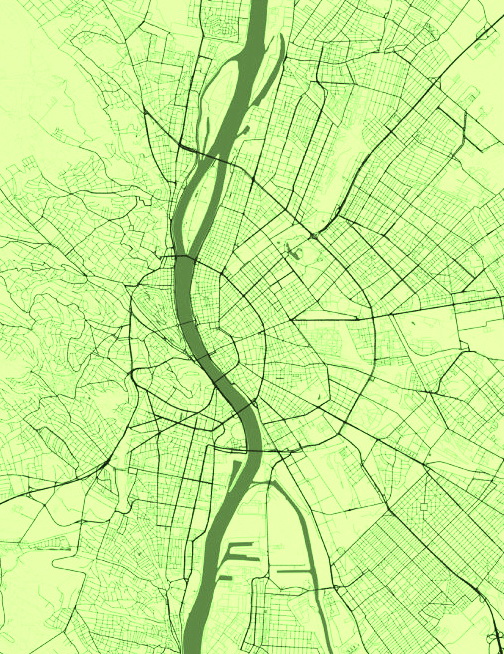 2. FŐVÁROSI FEJLESZTÉSEK
részben állami segítséggel
2.1. M3 és aluljárói – II. és III. ütem
2.2. Hídfelújítások – Lánchíd, Petőfi-híd
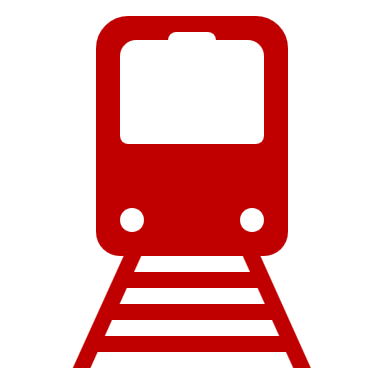 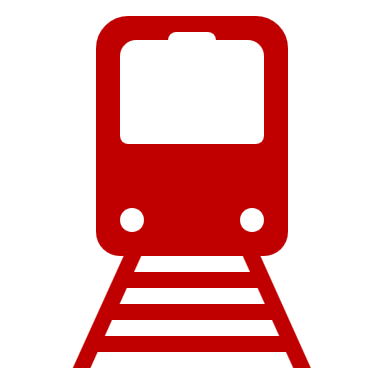 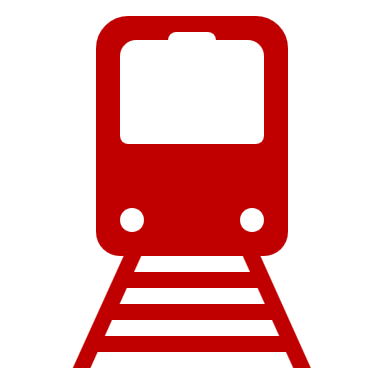 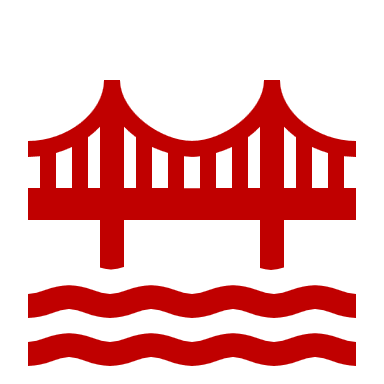 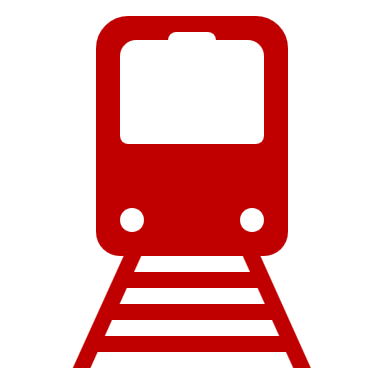 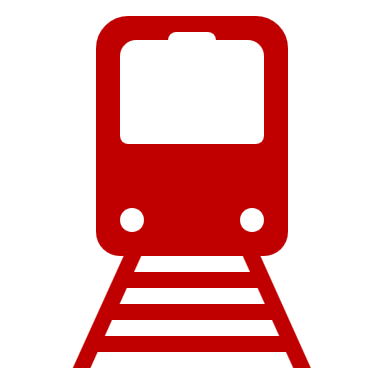 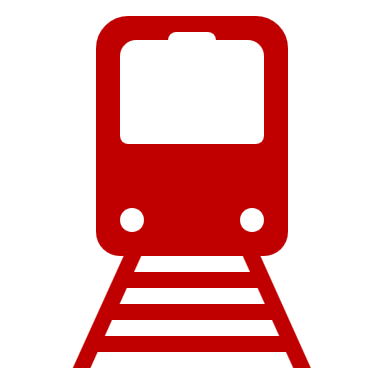 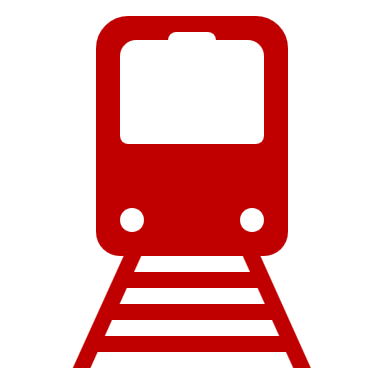 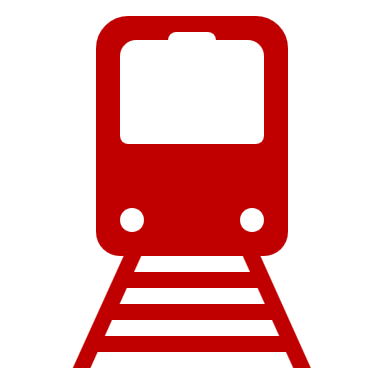 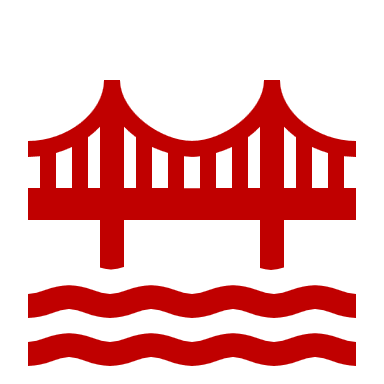 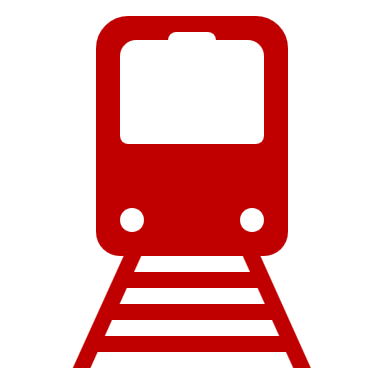 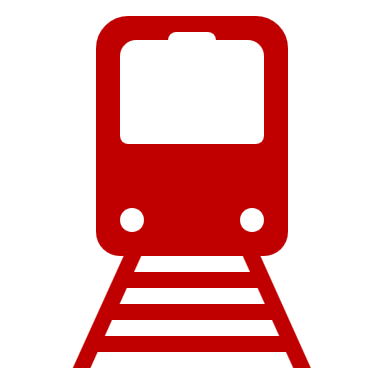 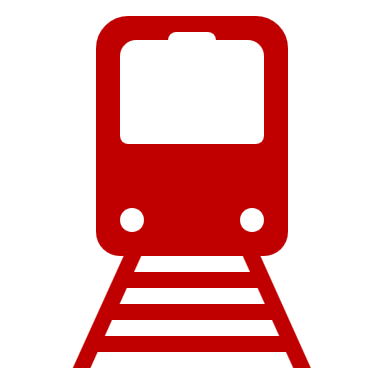 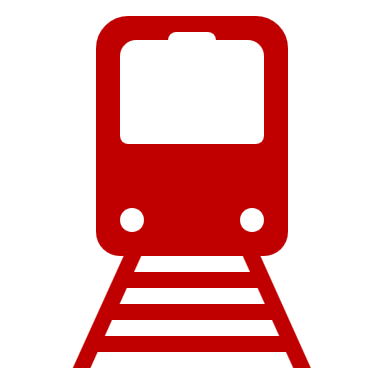 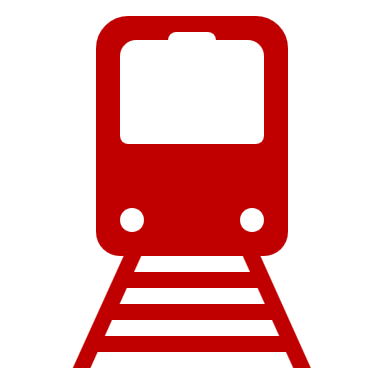 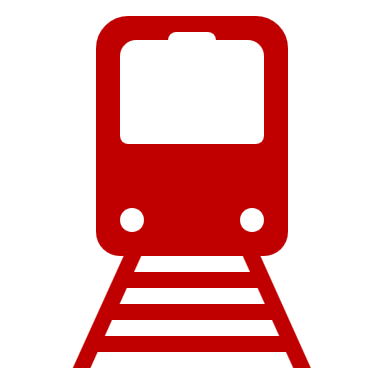 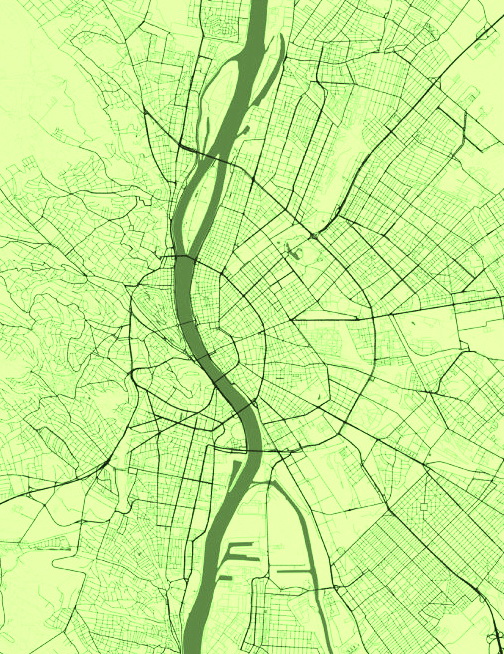 2. FŐVÁROSI FEJLESZTÉSEK
részben állami segítséggel
2.1. M3 és aluljárói – II. és III. ütem
2.2. Hídfelújítások – Lánchíd, Petőfi-híd
2.3. Nagy parkok – Gellérthegy, Népliget
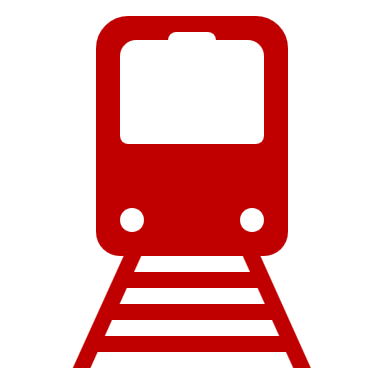 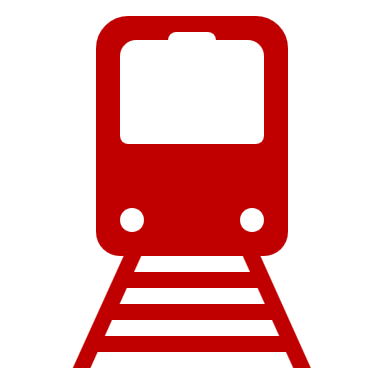 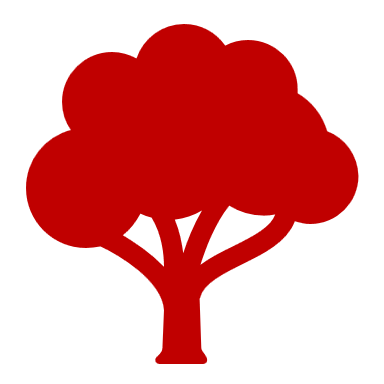 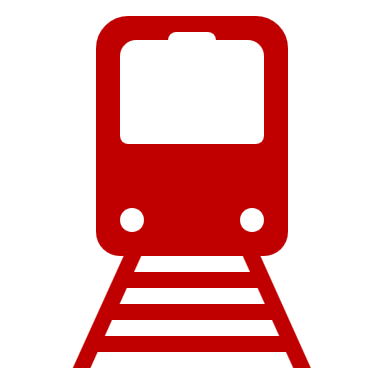 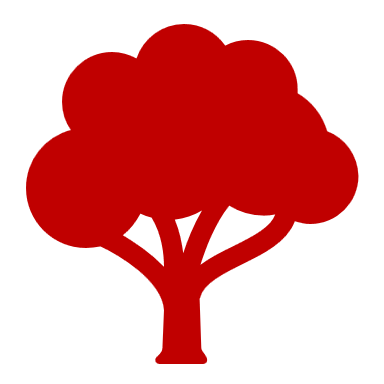 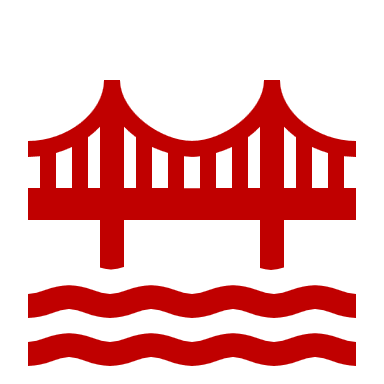 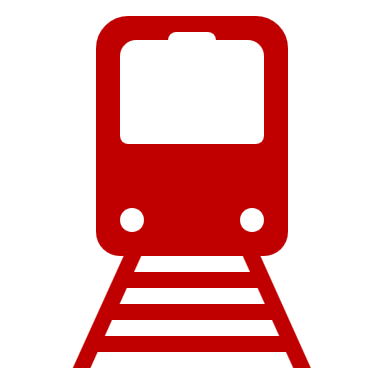 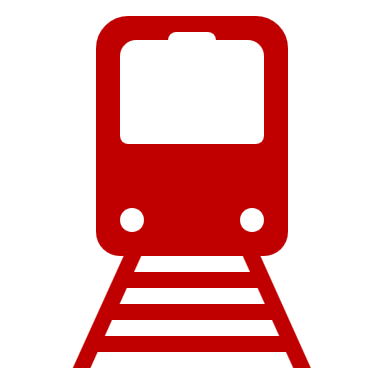 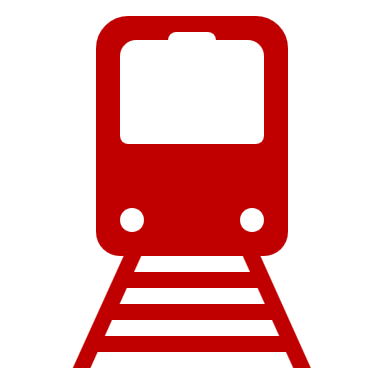 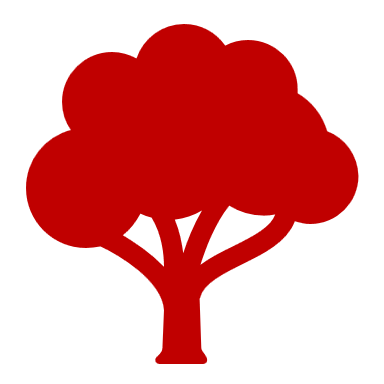 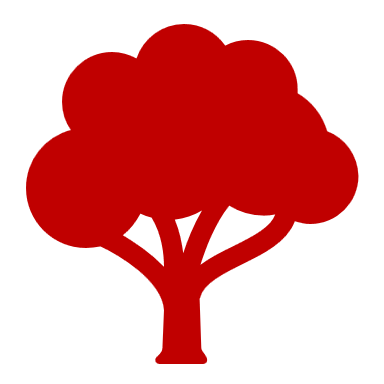 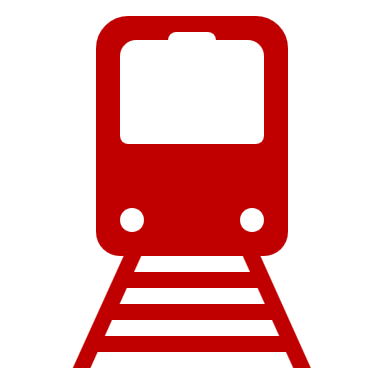 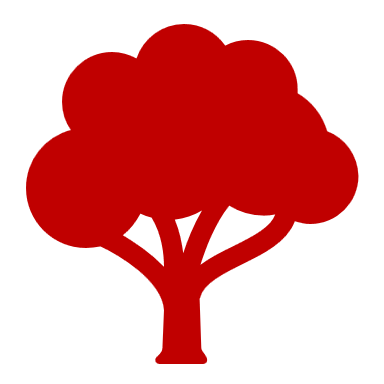 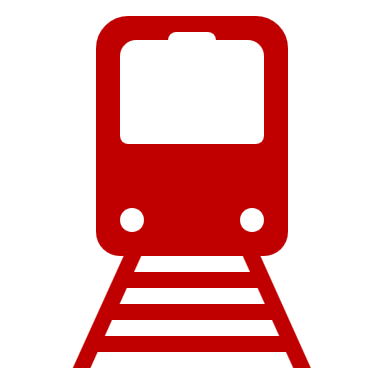 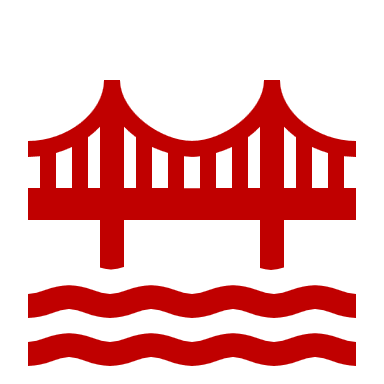 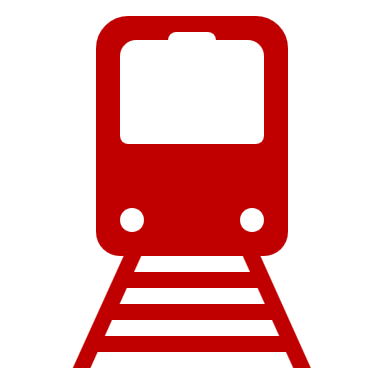 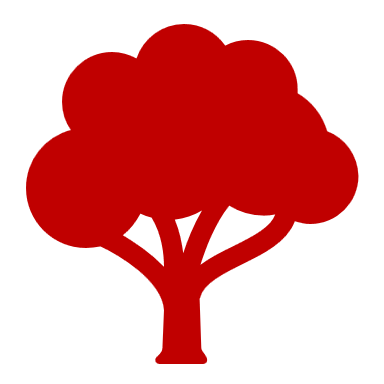 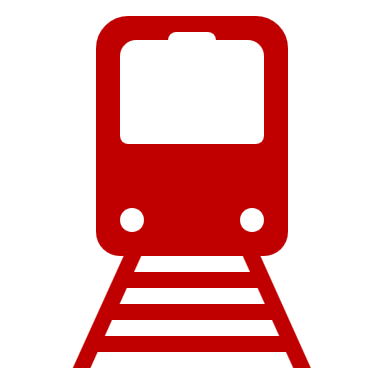 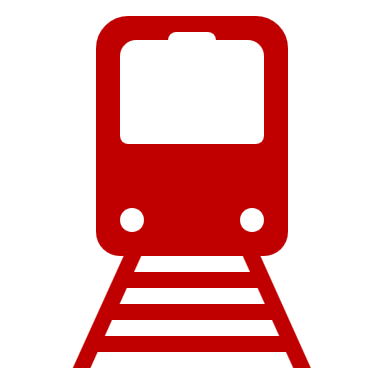 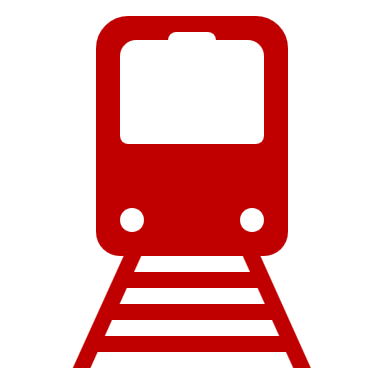 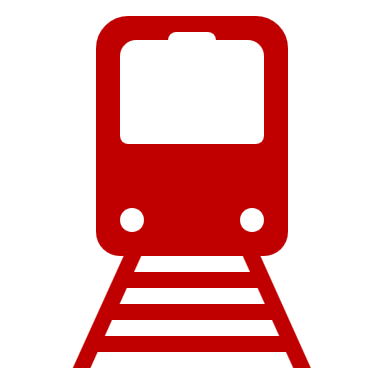 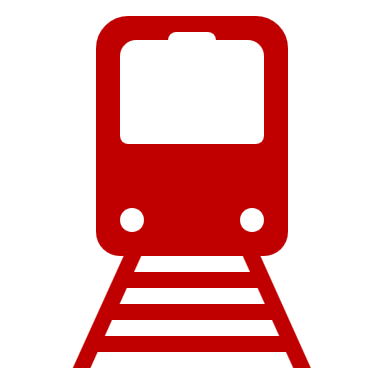 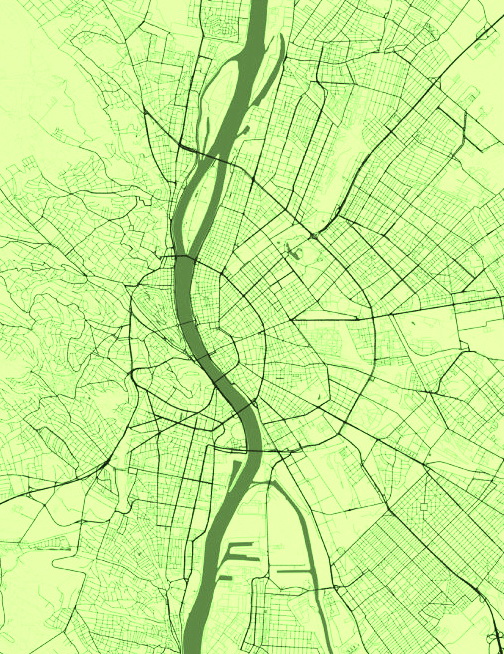 2. FŐVÁROSI FEJLESZTÉSEK
részben állami segítséggel
2.1. M3 és aluljárói – II. és III. ütem
2.2. Hídfelújítások – Lánchíd, Petőfi-híd
2.3. Nagy parkok – Gellérthegy, Népliget
2.4. Villamos, közút – V19, V3
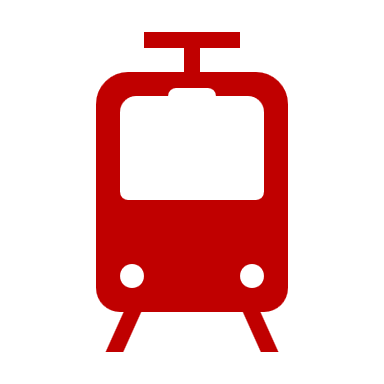 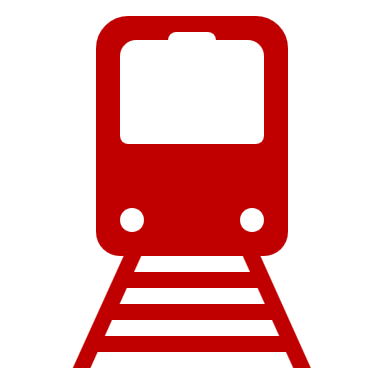 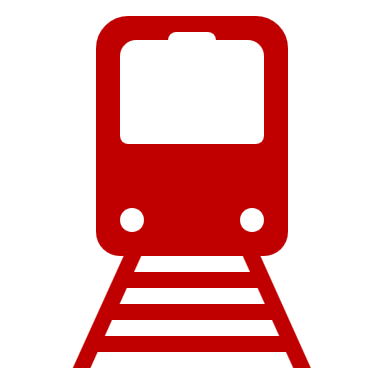 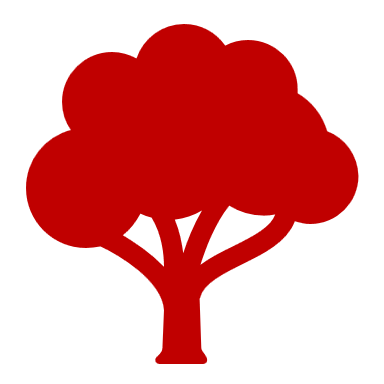 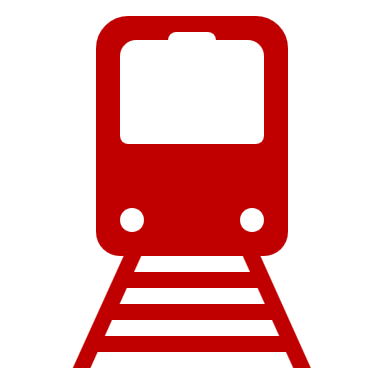 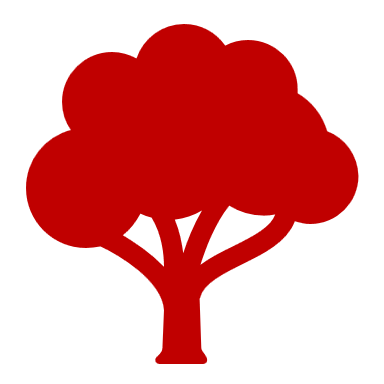 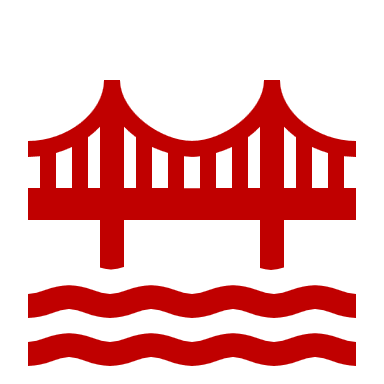 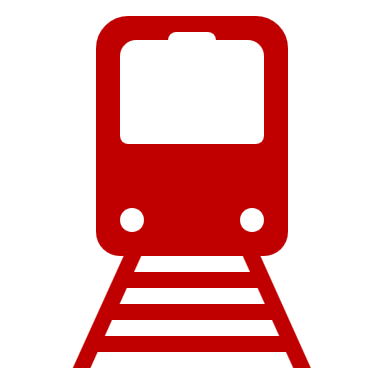 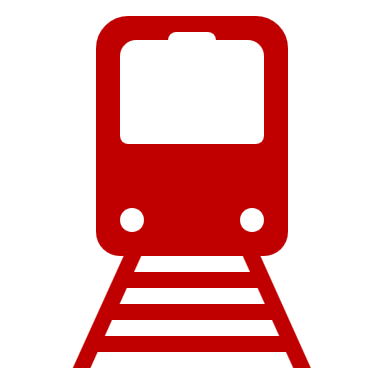 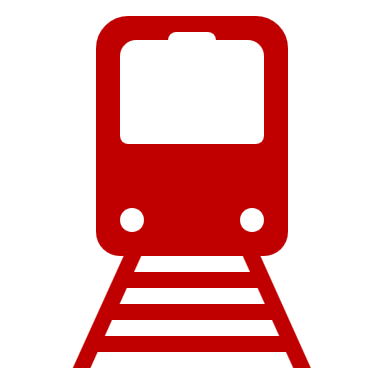 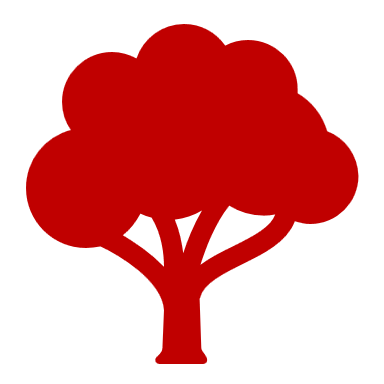 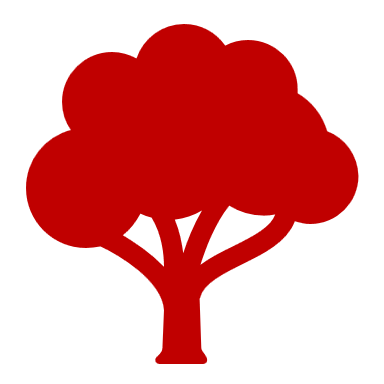 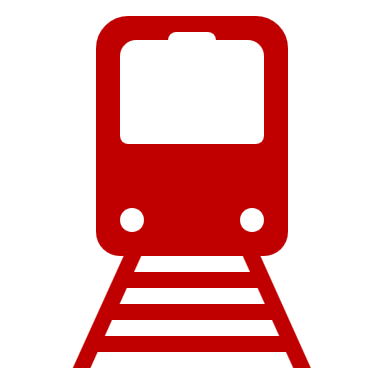 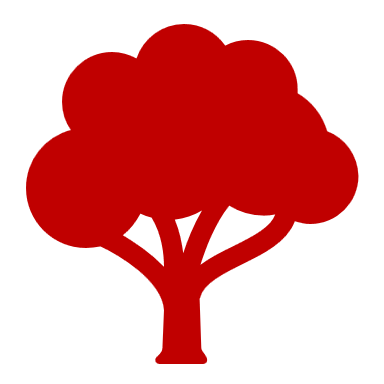 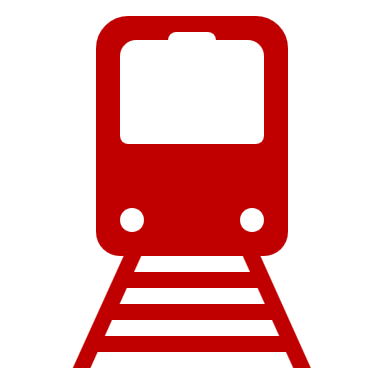 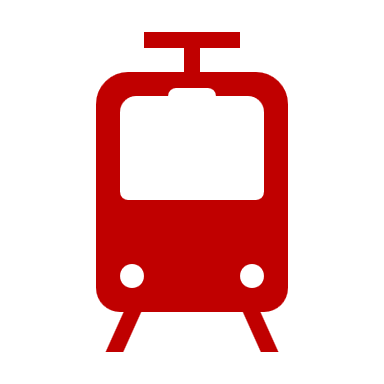 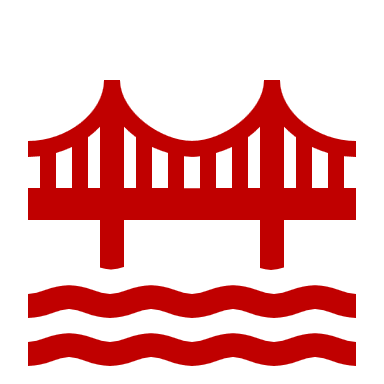 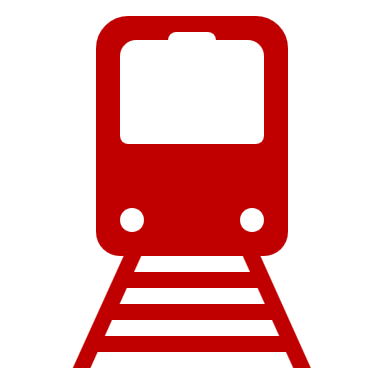 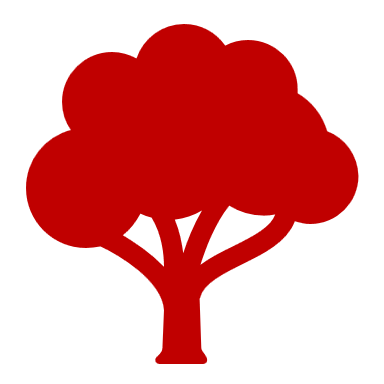 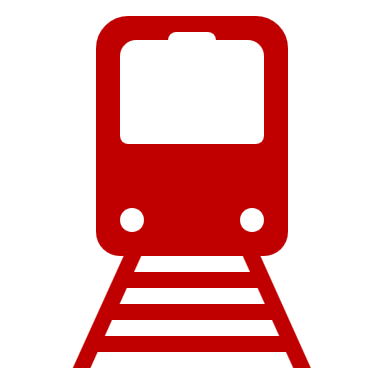 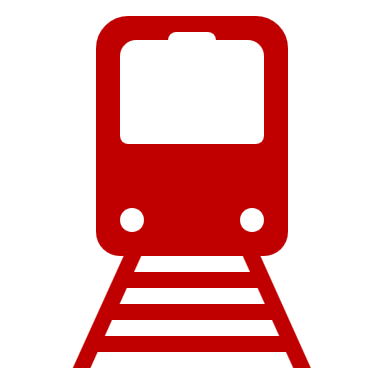 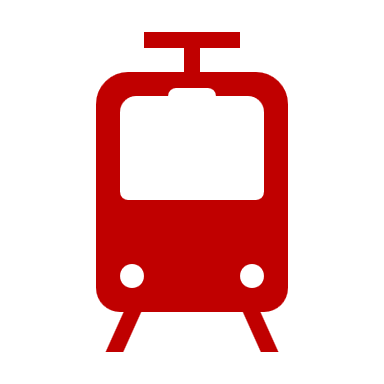 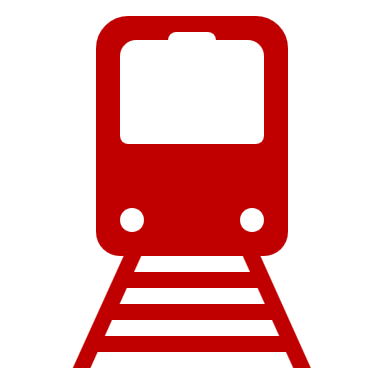 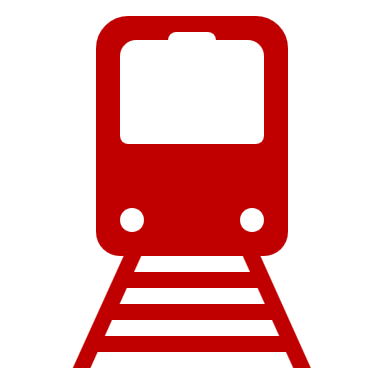 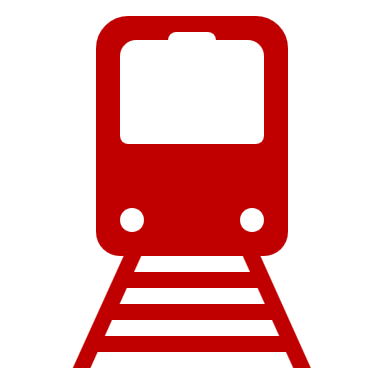 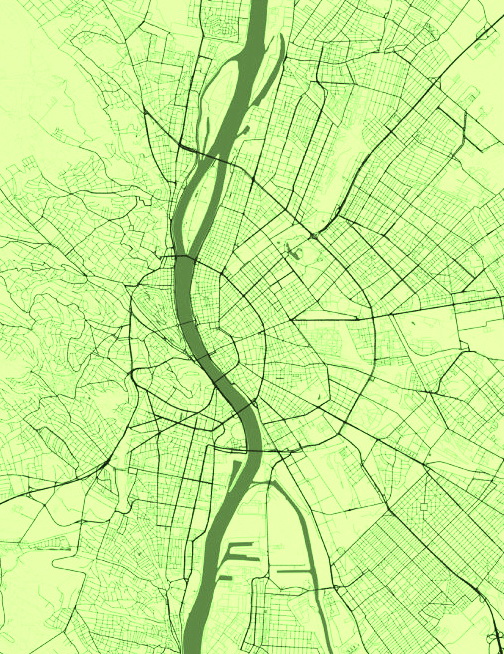 2. FŐVÁROSI FEJLESZTÉSEK
részben állami segítséggel
2.1. M3 és aluljárói – II. és III. ütem
2.2. Hídfelújítások – Lánchíd, Petőfi-híd
2.3. Nagy parkok – Gellérthegy, Népliget
2.4. Villamos, közút – V19, V3

2.5. Forgalomcsillapítás, kerékpár – Nagykörút, Rákóczi út
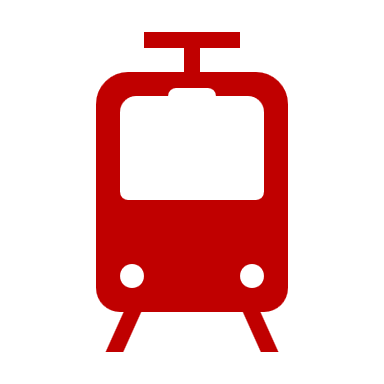 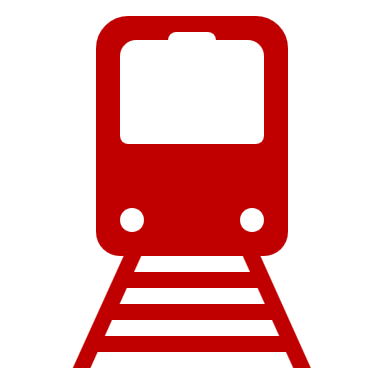 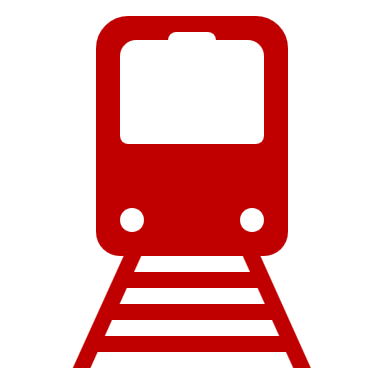 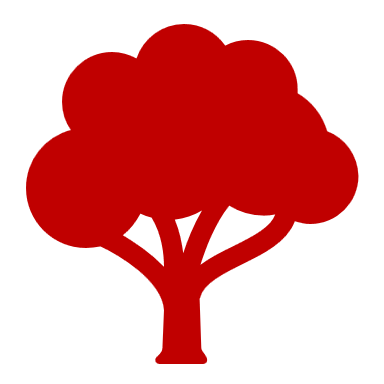 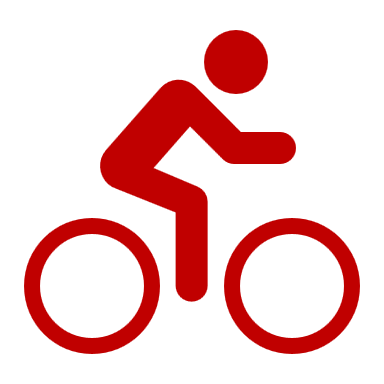 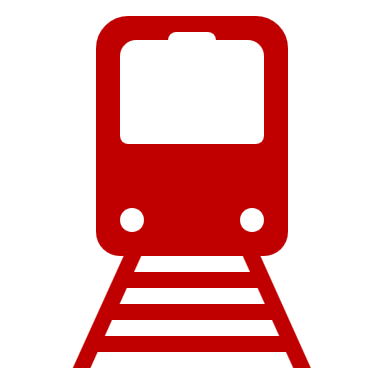 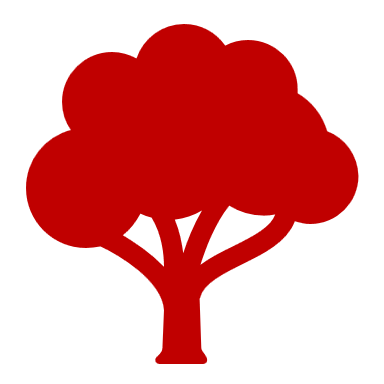 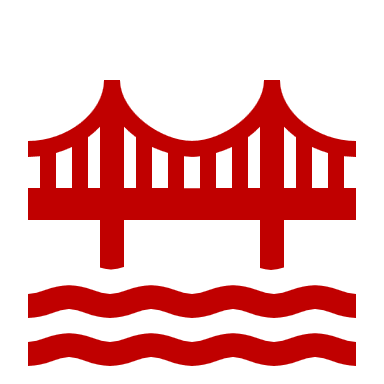 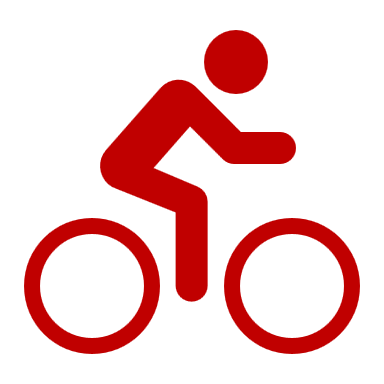 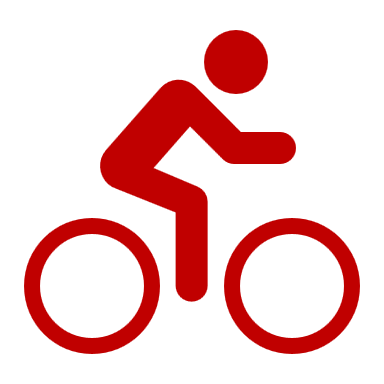 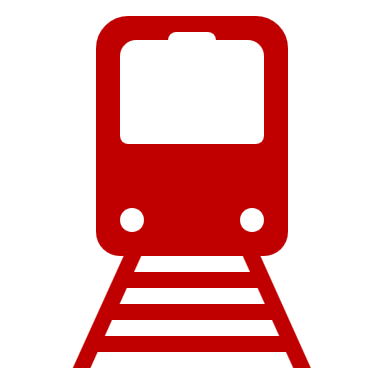 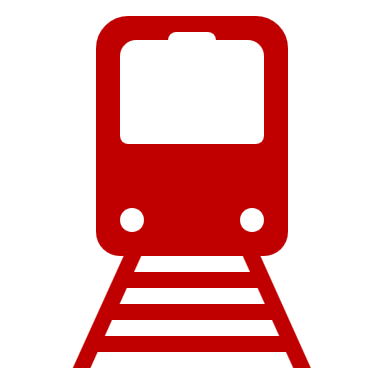 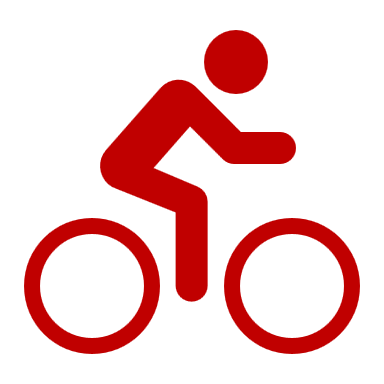 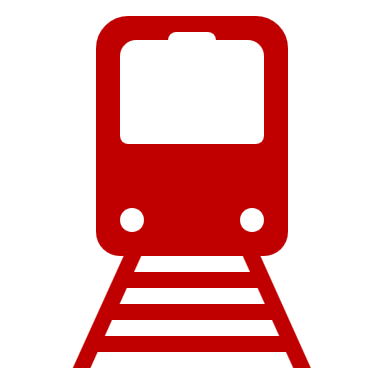 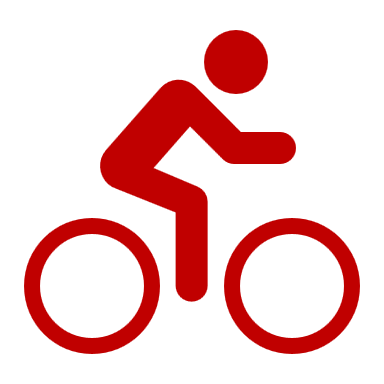 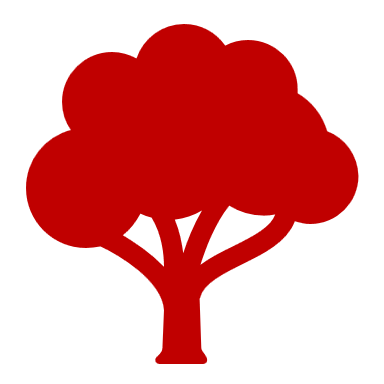 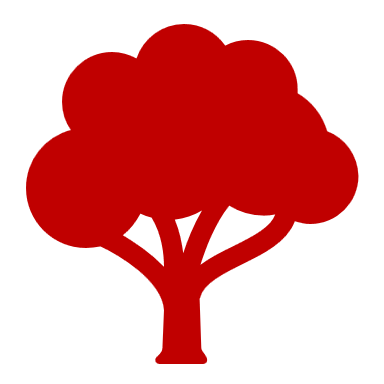 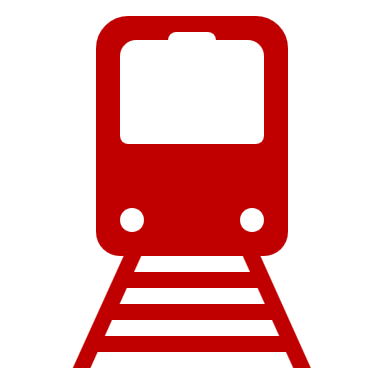 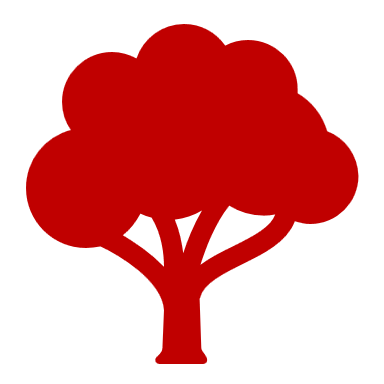 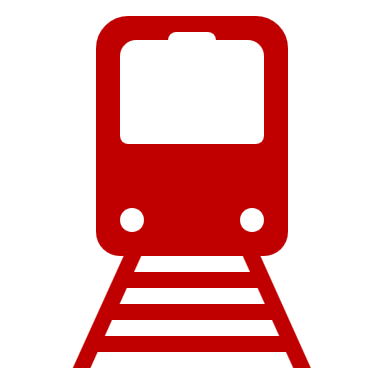 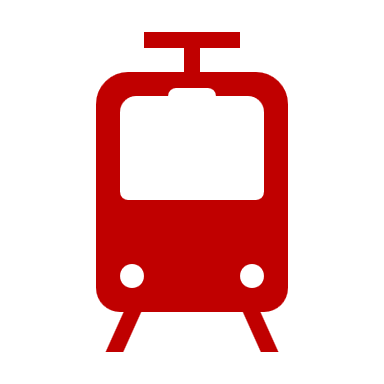 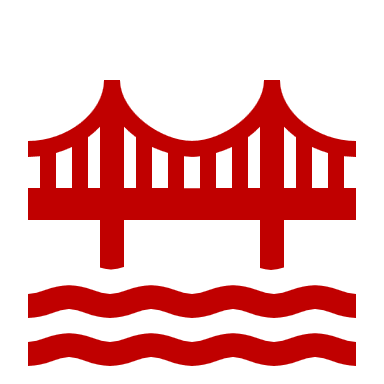 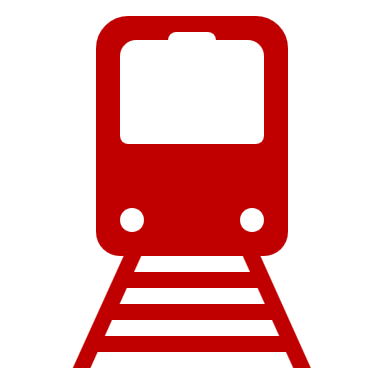 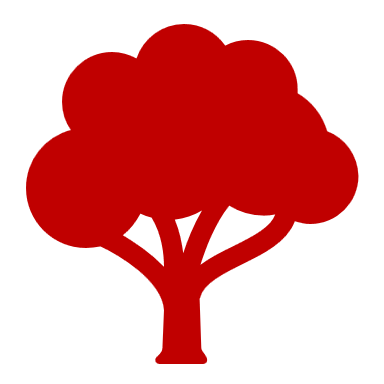 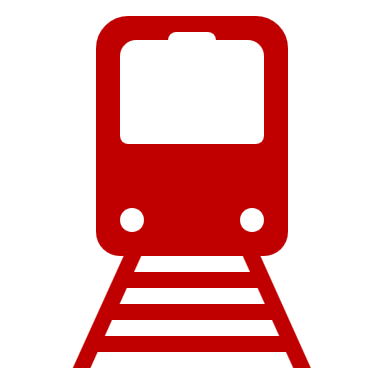 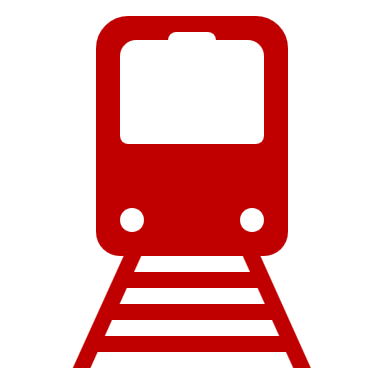 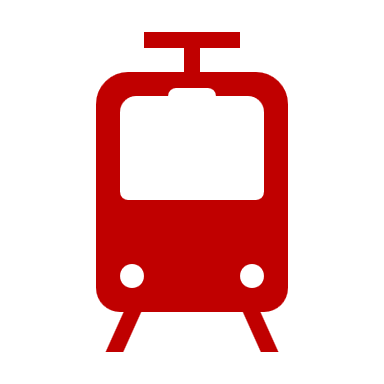 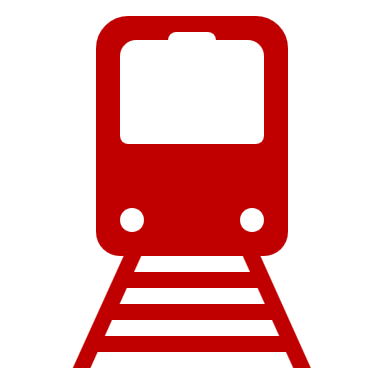 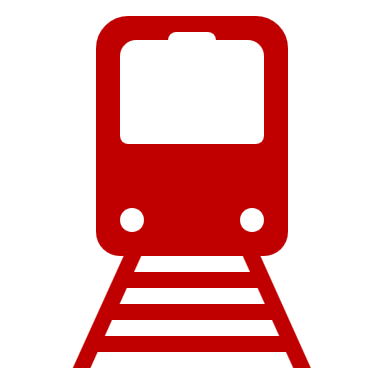 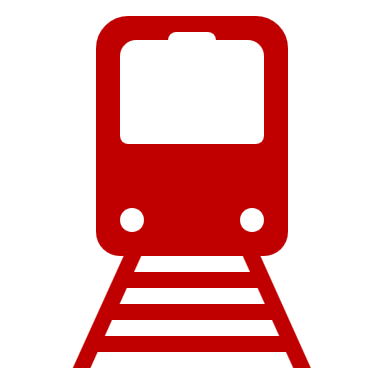 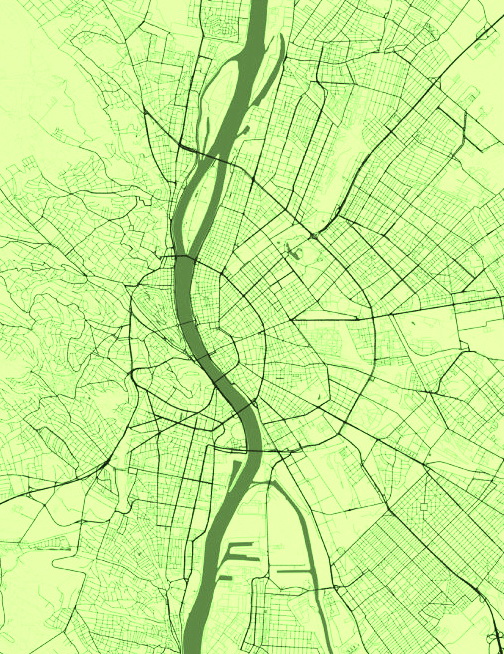 2. FŐVÁROSI FEJLESZTÉSEK
részben állami segítséggel
2.1. M3 és aluljárói – II. és III. ütem
2.2. Hídfelújítások – Lánchíd, Petőfi-híd
2.3. Nagy parkok – Gellérthegy, Népliget
2.4. Villamos, közút – V19, V3

2.5. Forgalomcsillapítás, kerékpár – Nagykörút, Rákóczi út
2.6. Fehérdűlő
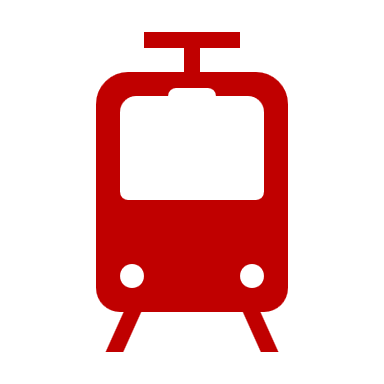 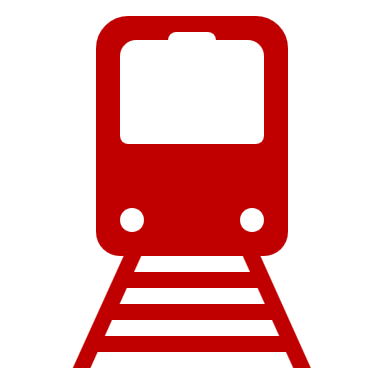 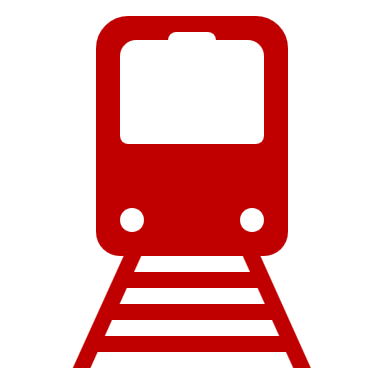 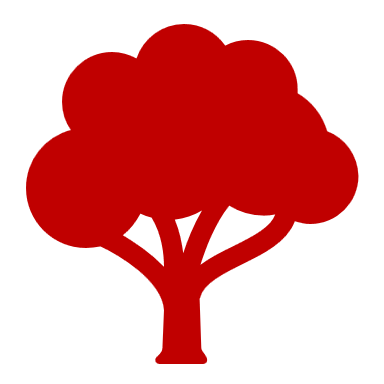 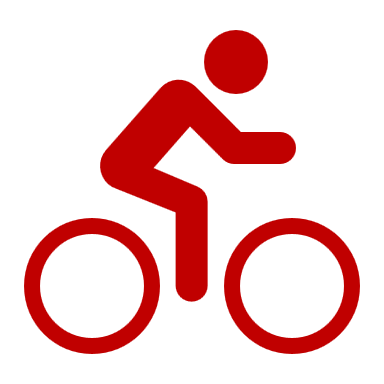 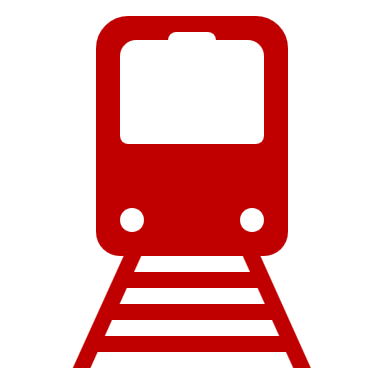 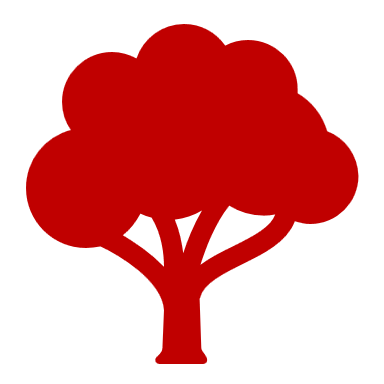 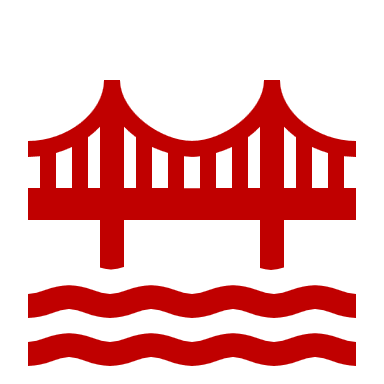 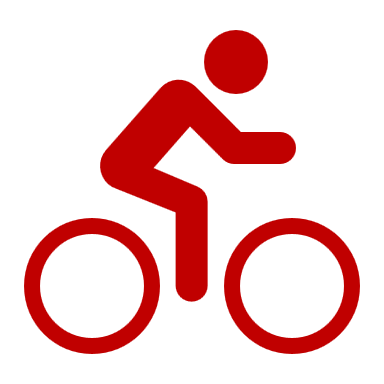 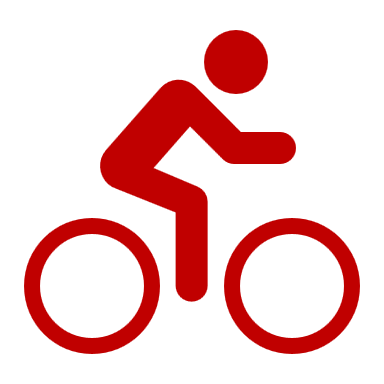 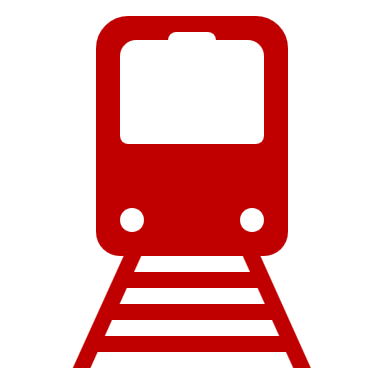 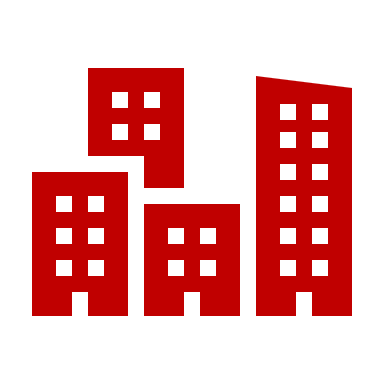 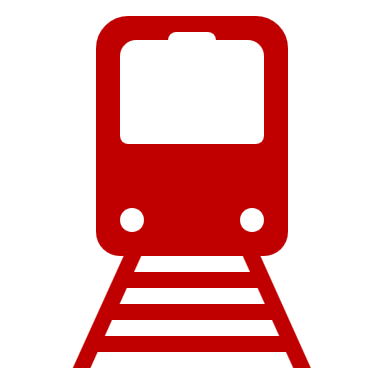 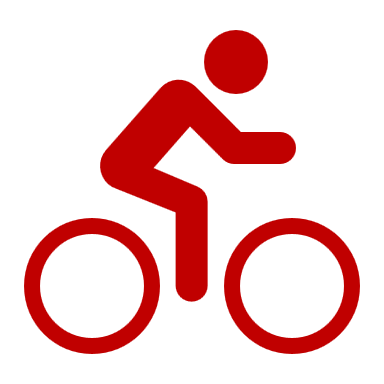 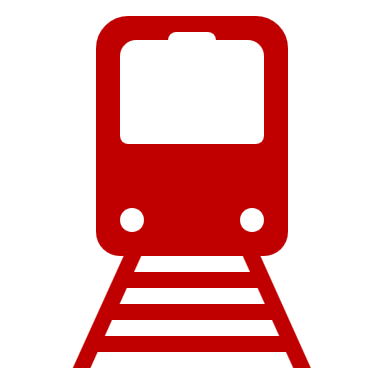 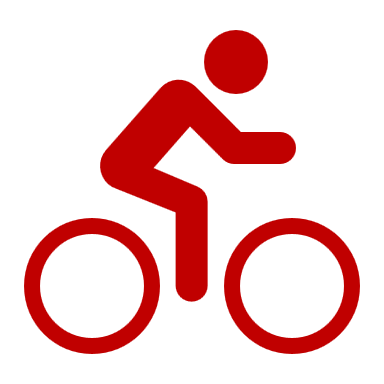 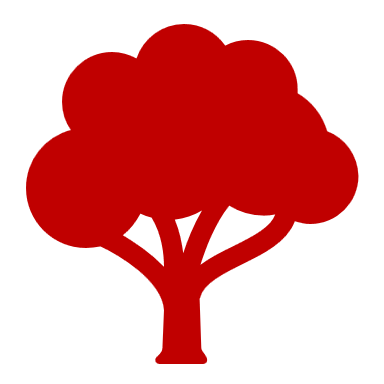 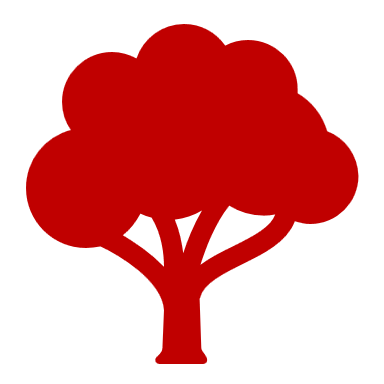 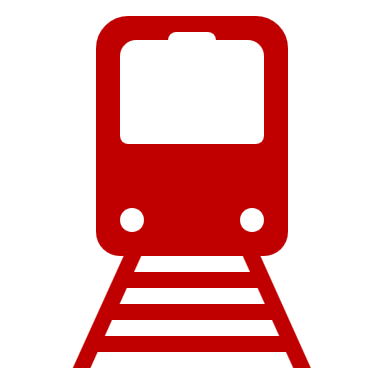 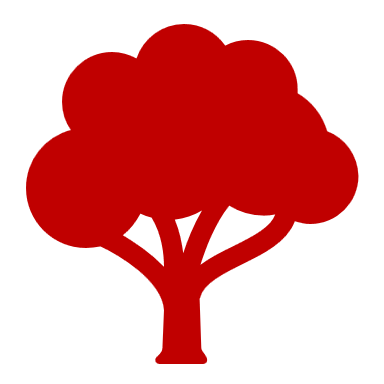 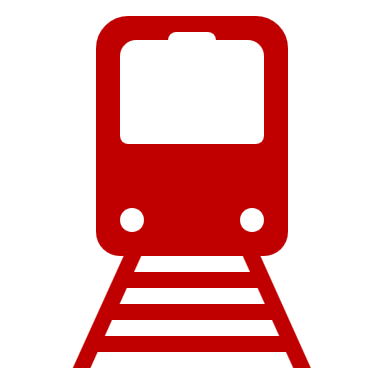 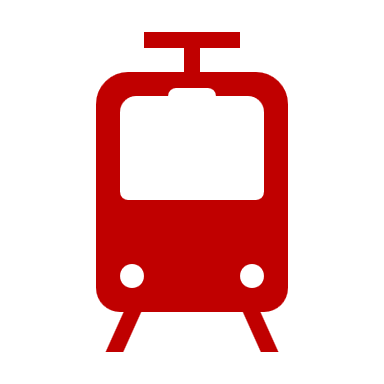 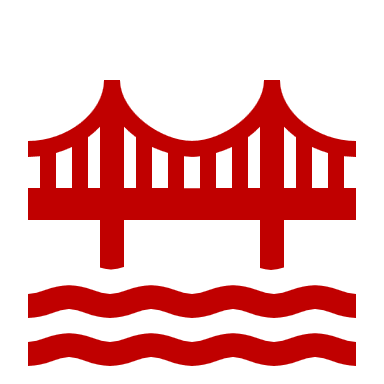 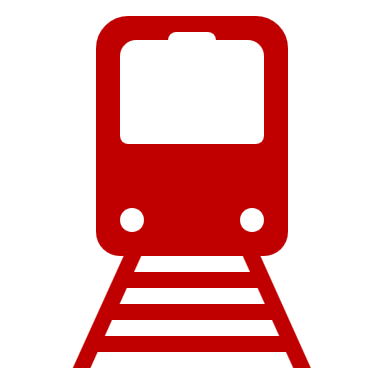 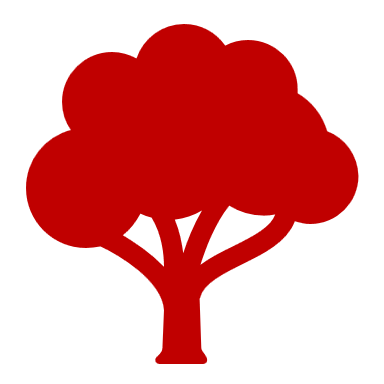 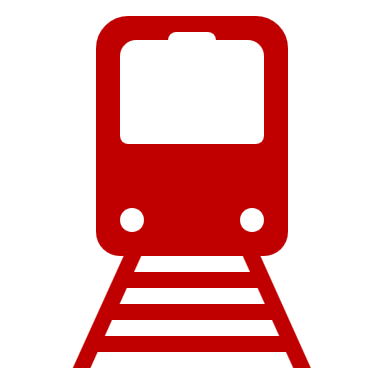 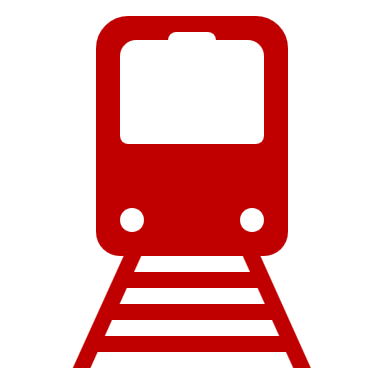 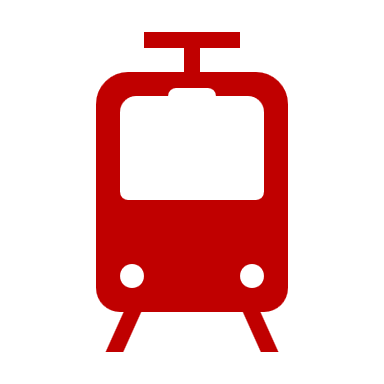 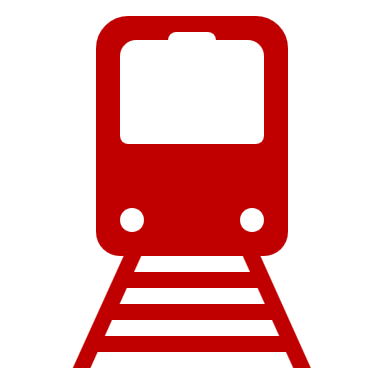 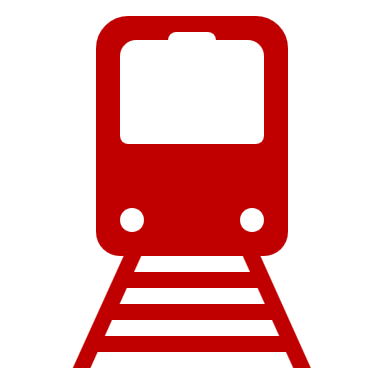 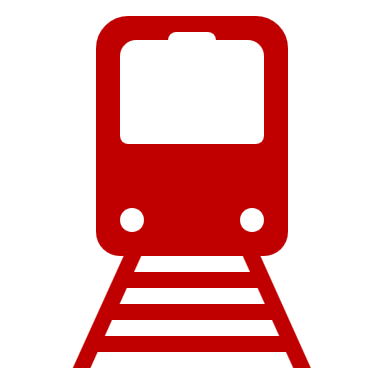 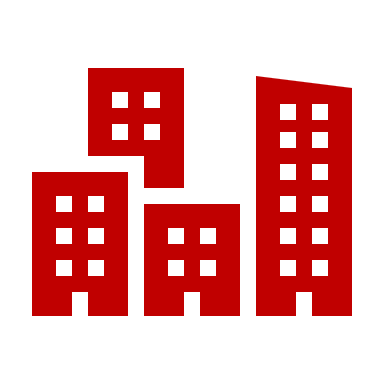 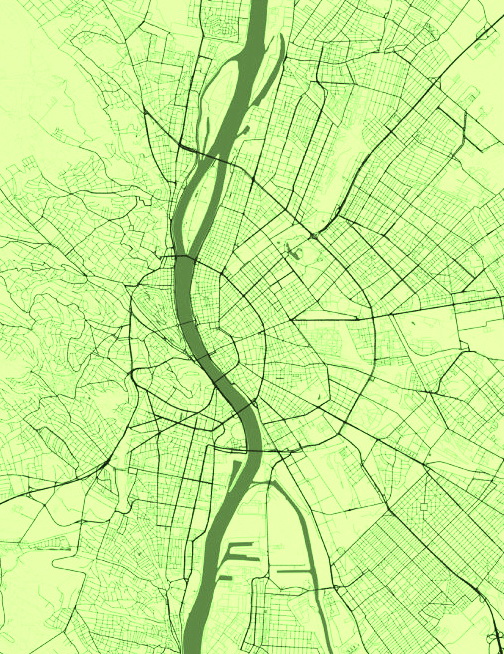 2. FŐVÁROSI FEJLESZTÉSEK
részben állami segítséggel
2.1. M3 és aluljárói – II. és III. ütem
2.2. Hídfelújítások – Lánchíd, Petőfi-híd
2.3. Nagy parkok – Gellérthegy, Népliget
2.4. Villamos, közút – V19, V3

2.5. Forgalomcsillapítás, kerékpár – Nagykörút, Rákóczi út
2.6. Fehérdűlő
2.7. Mocsáros dűlő
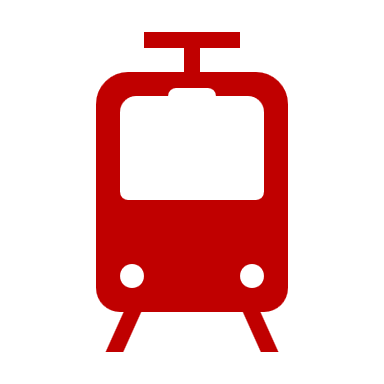 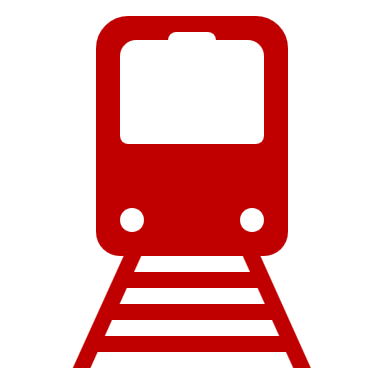 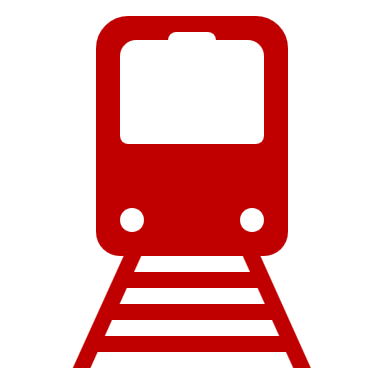 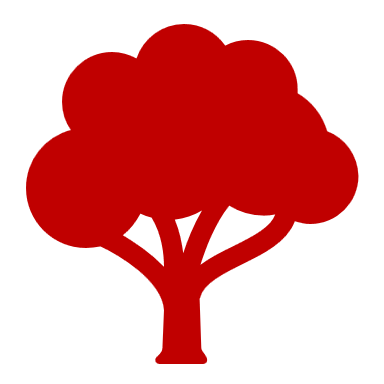 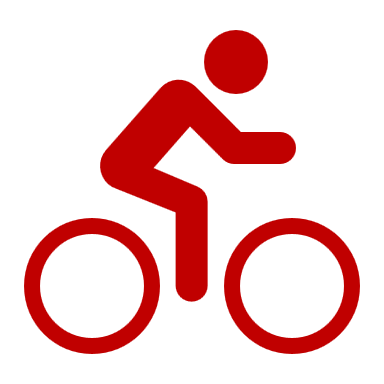 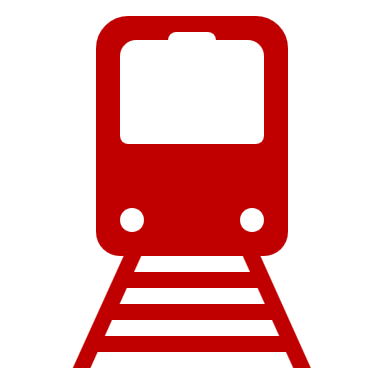 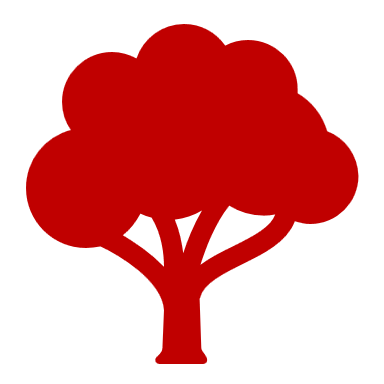 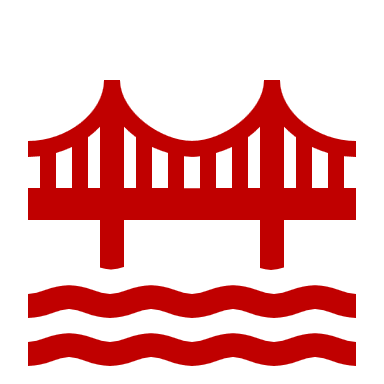 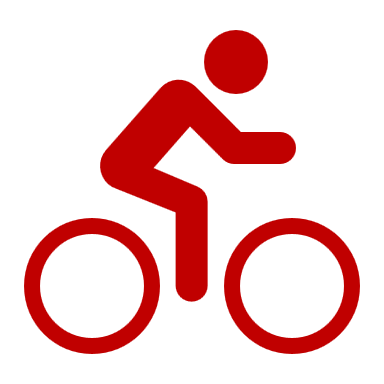 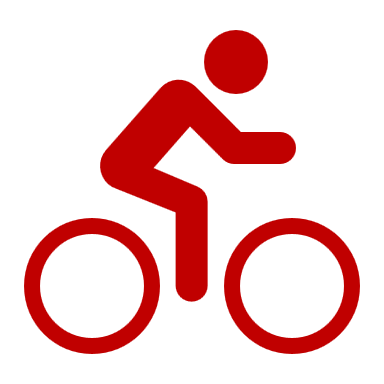 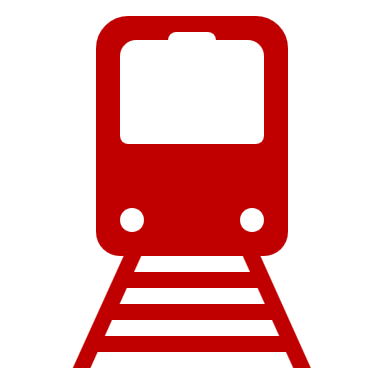 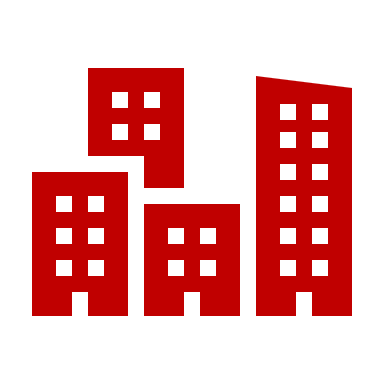 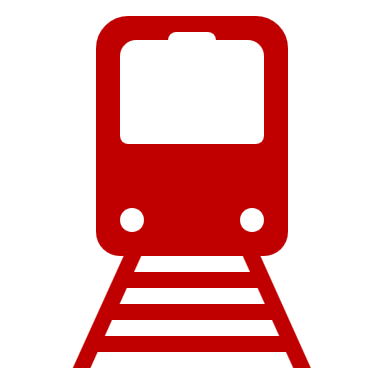 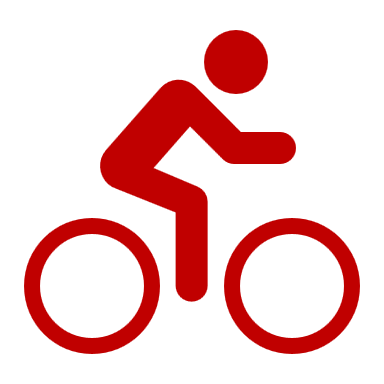 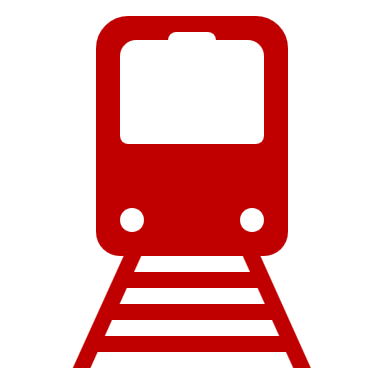 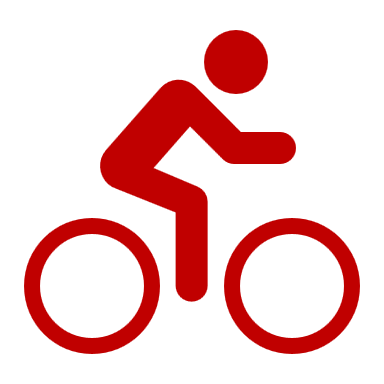 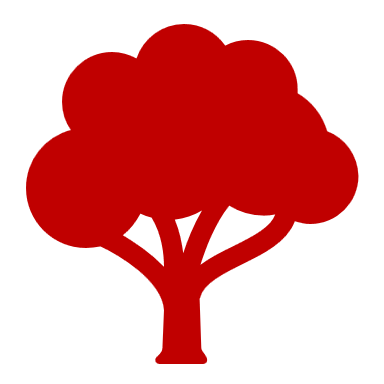 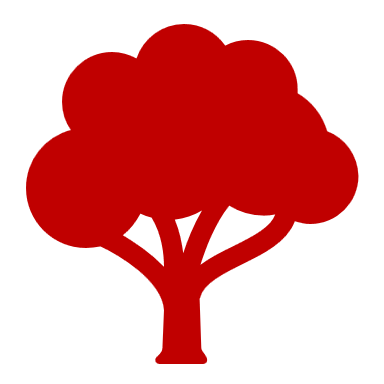 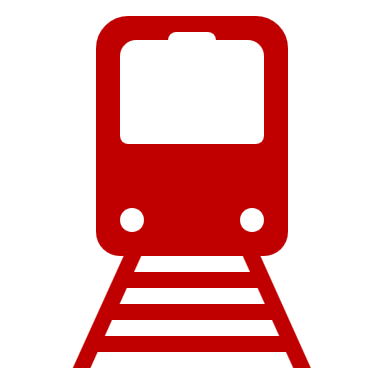 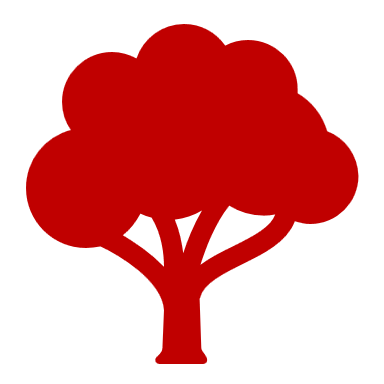 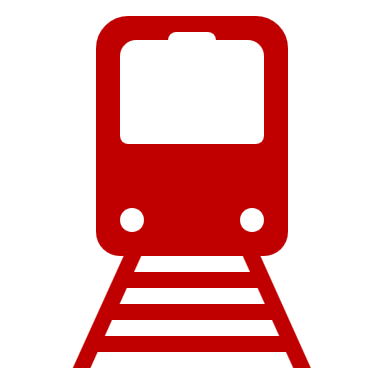 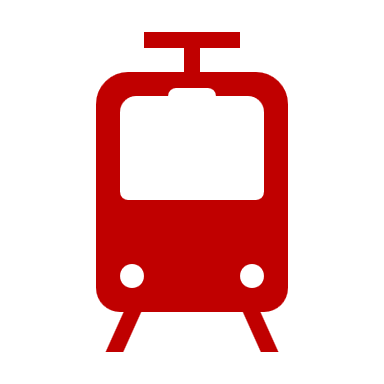 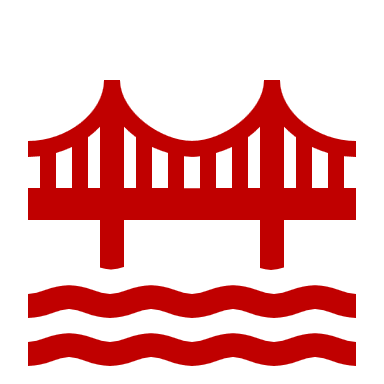 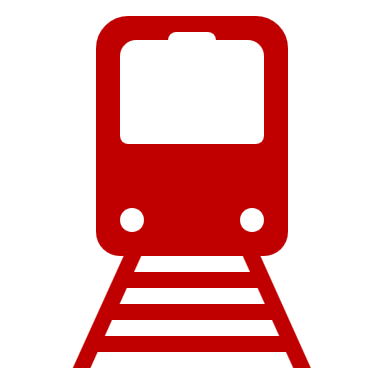 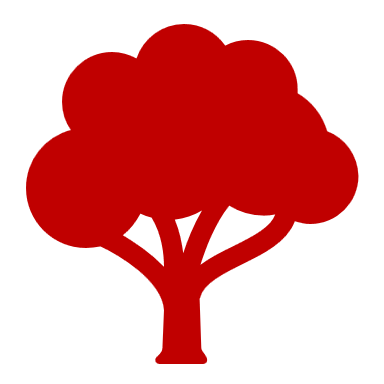 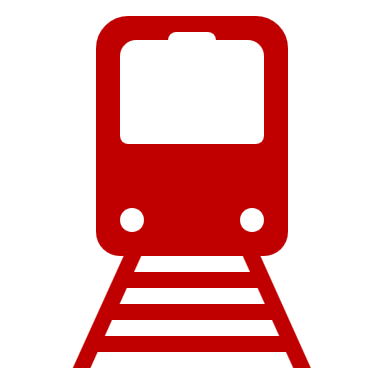 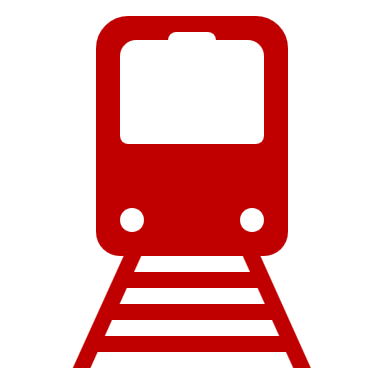 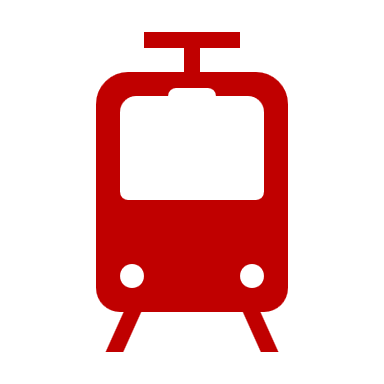 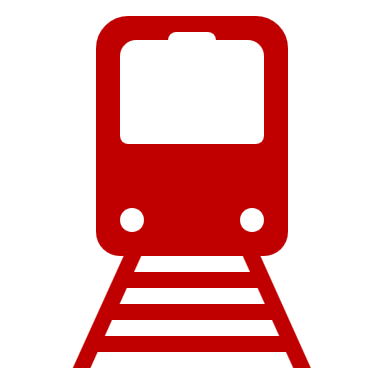 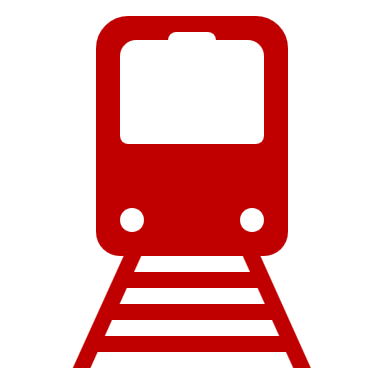 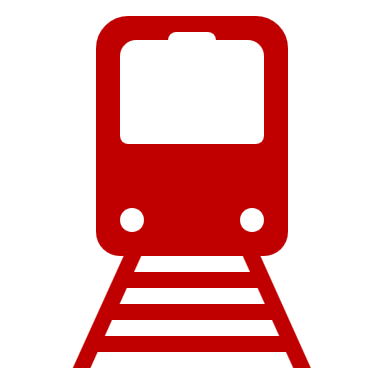 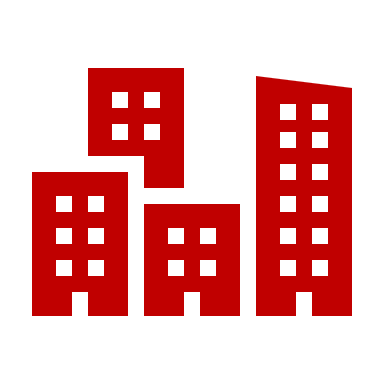 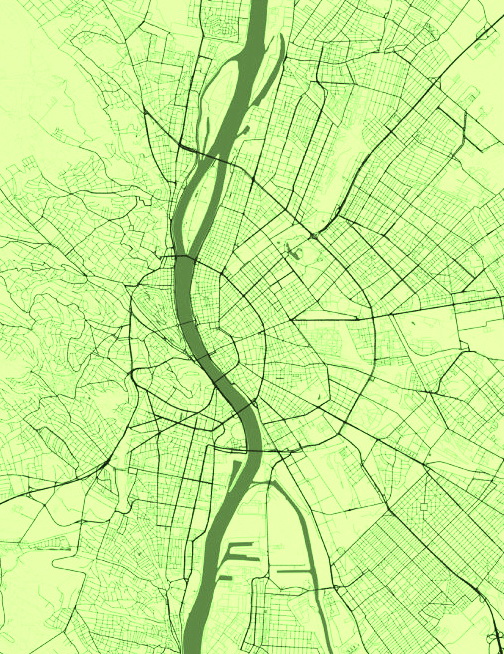 1. + 2. ÁLLAMI és FŐVÁROSI 
FEJLESZTÉSEK
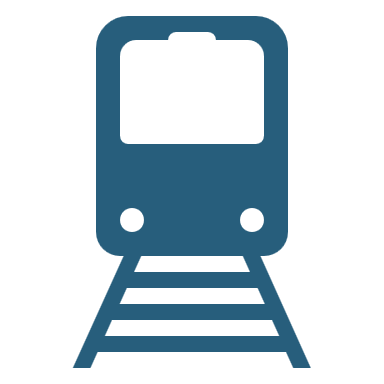 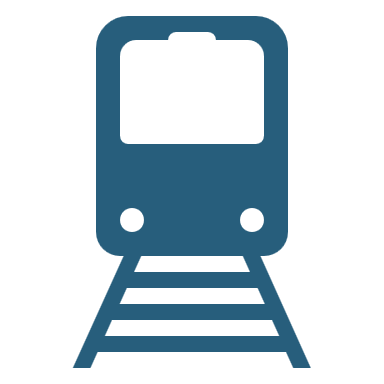 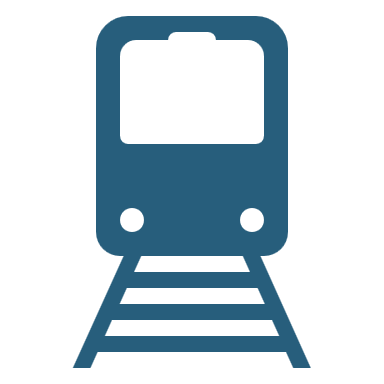 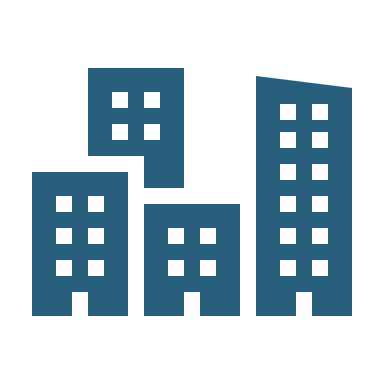 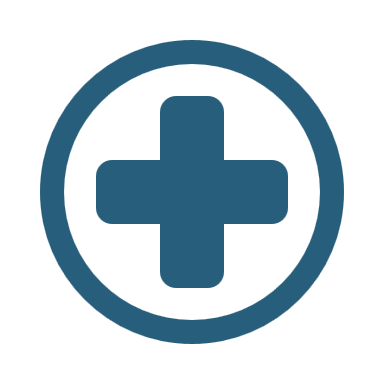 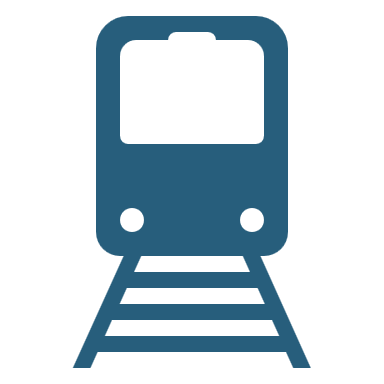 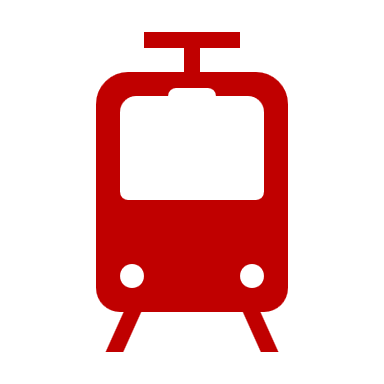 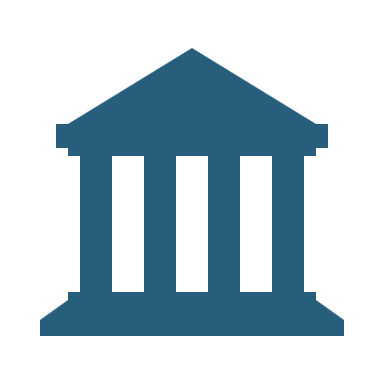 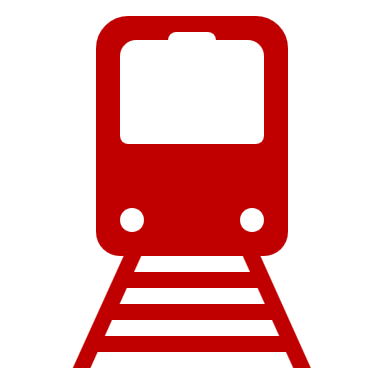 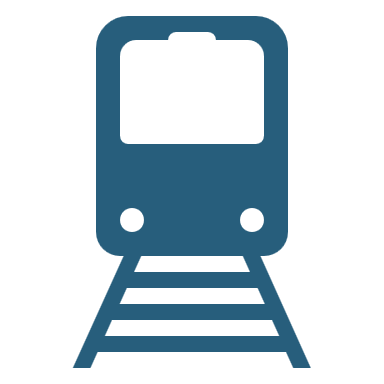 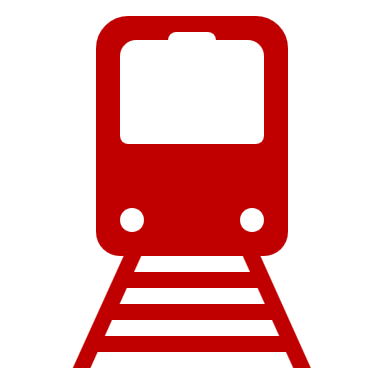 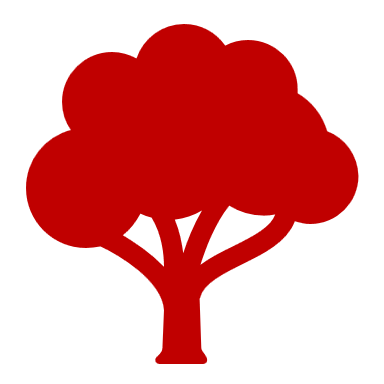 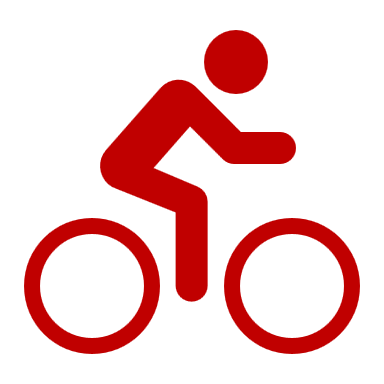 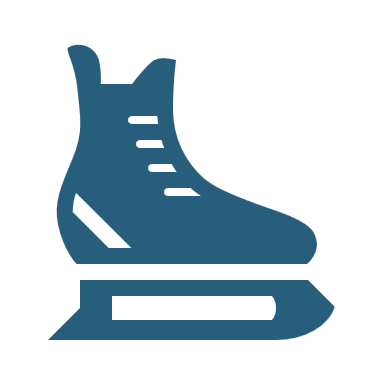 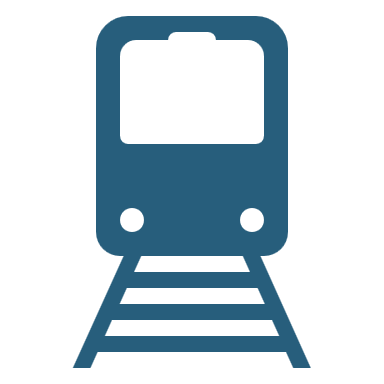 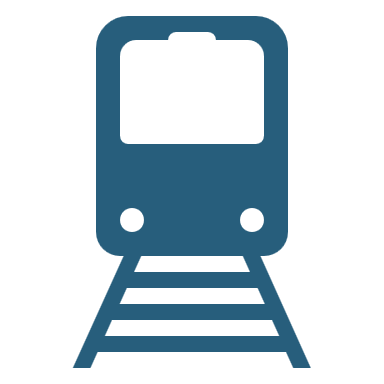 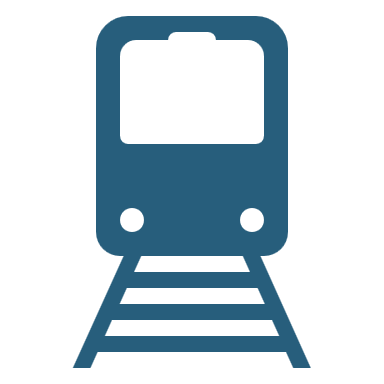 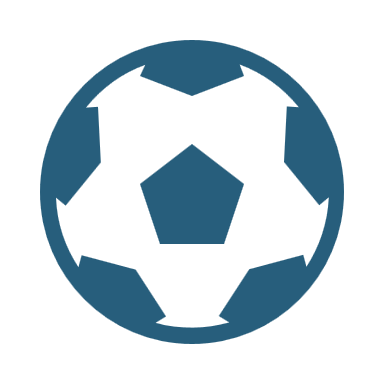 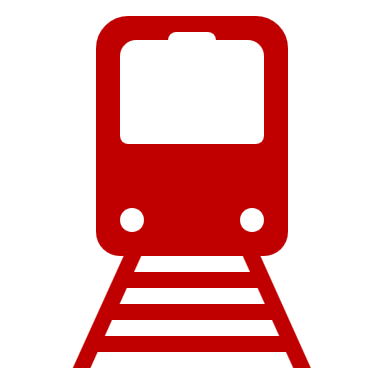 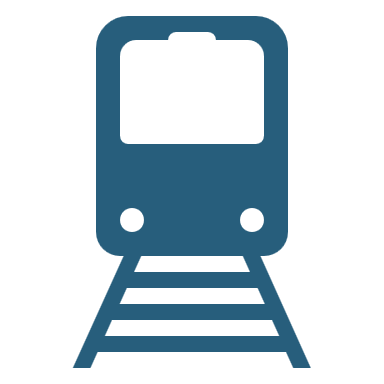 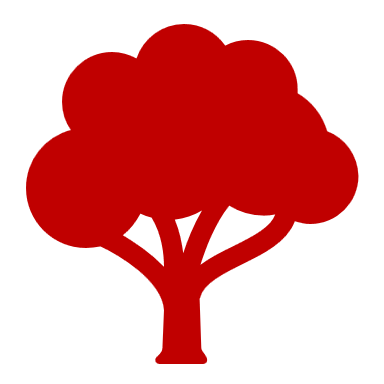 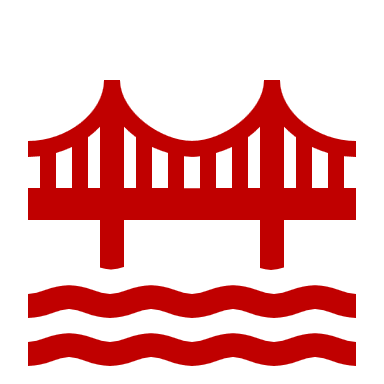 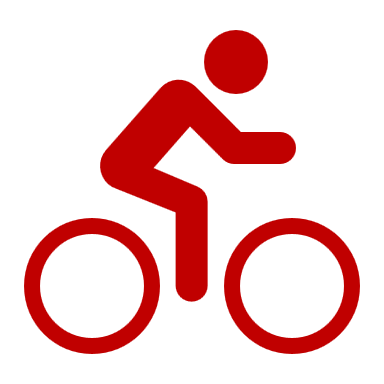 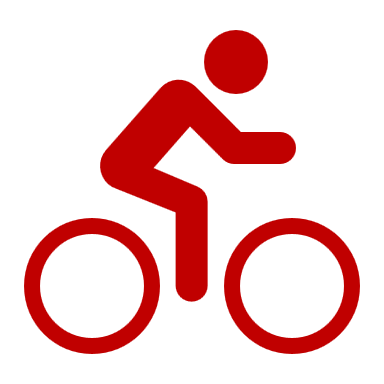 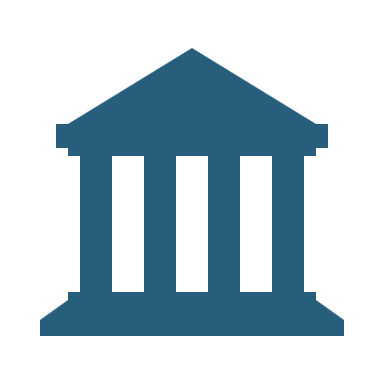 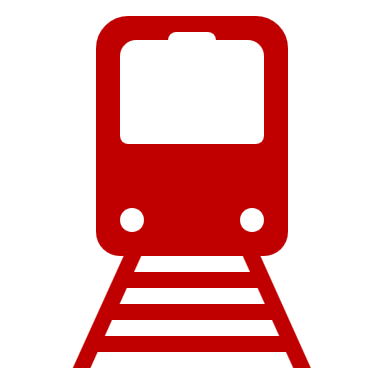 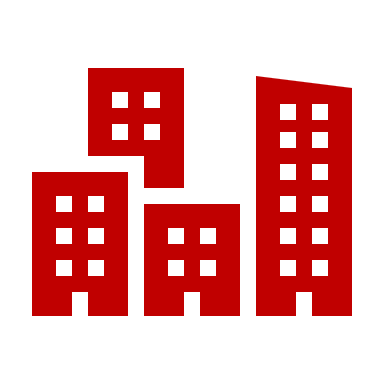 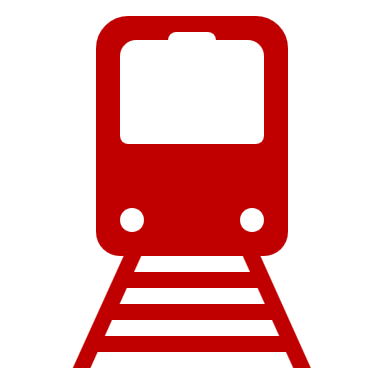 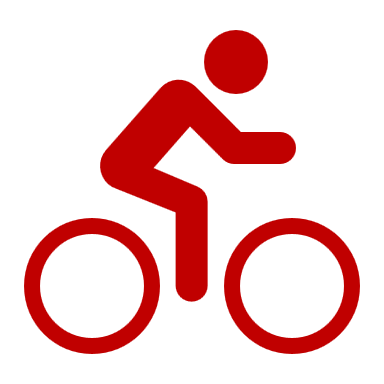 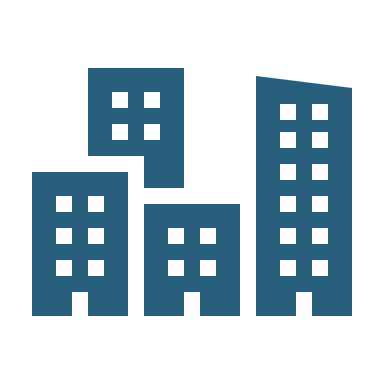 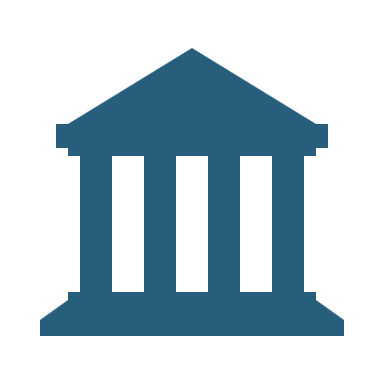 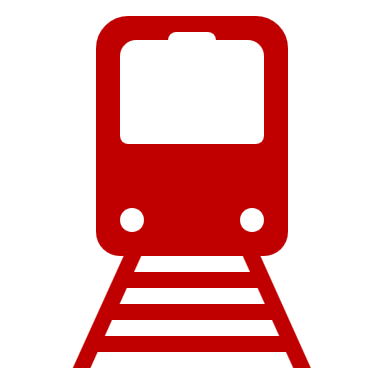 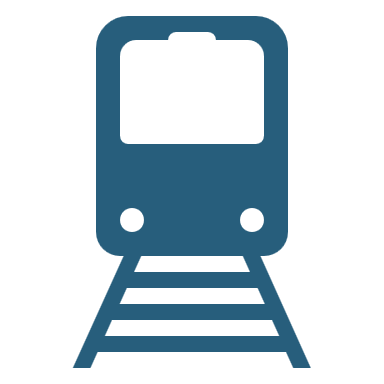 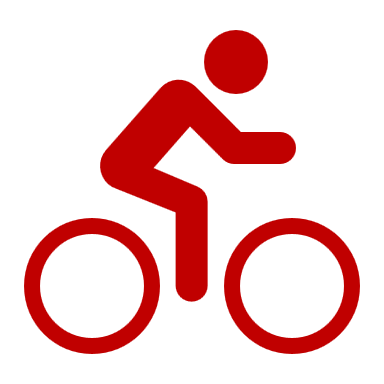 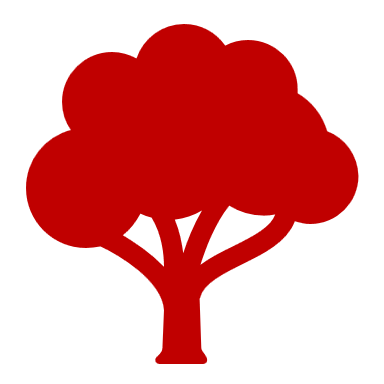 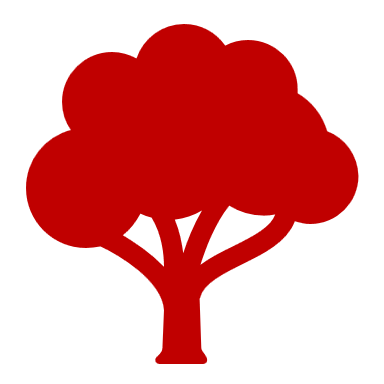 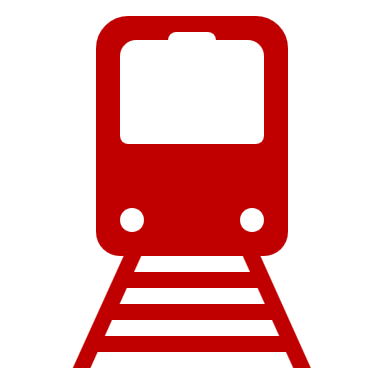 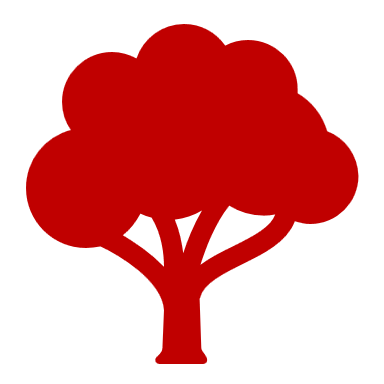 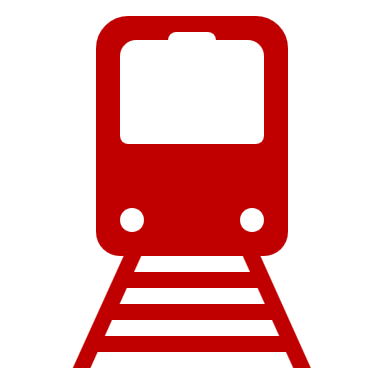 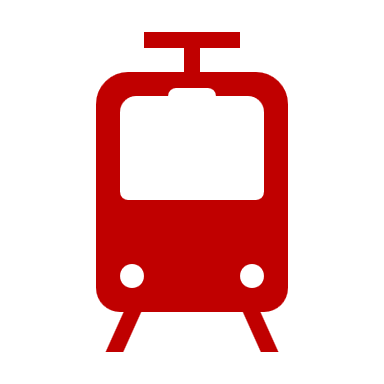 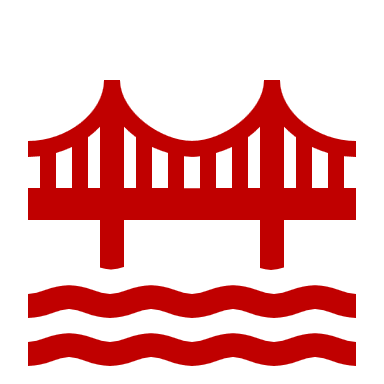 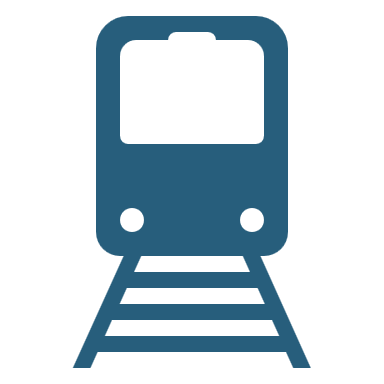 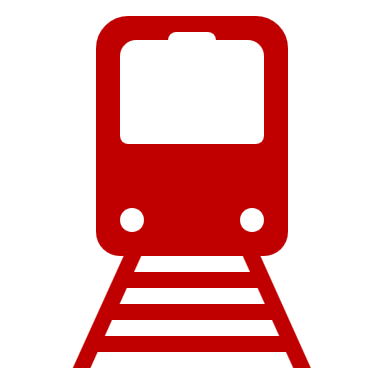 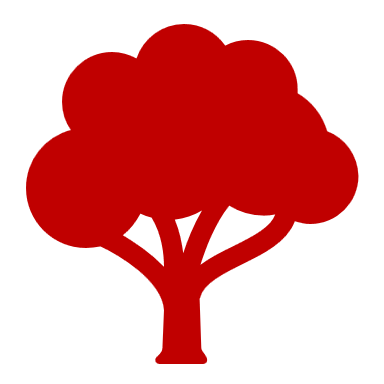 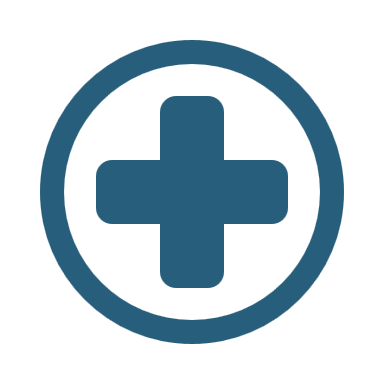 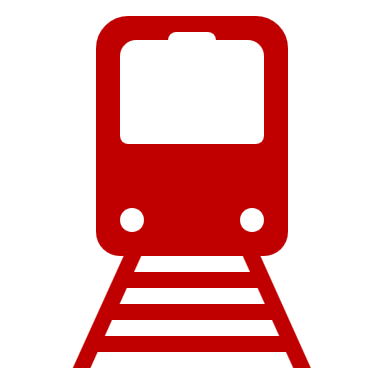 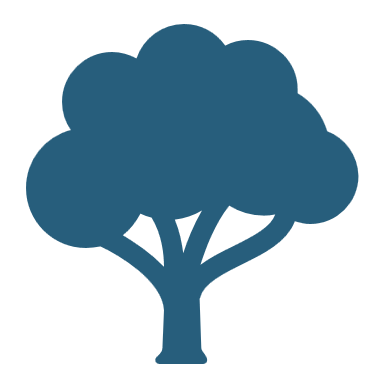 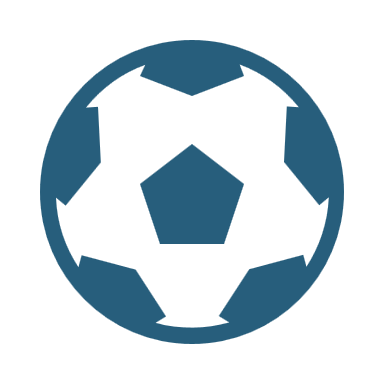 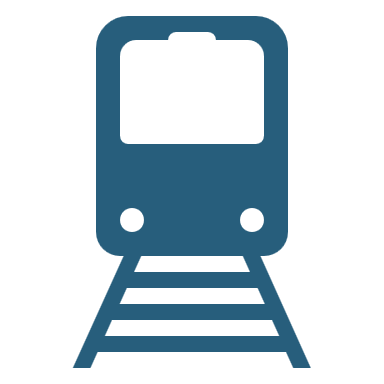 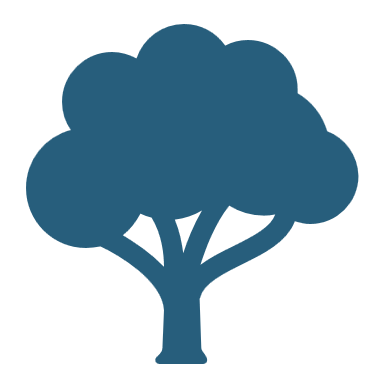 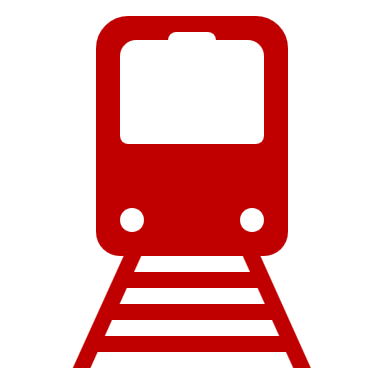 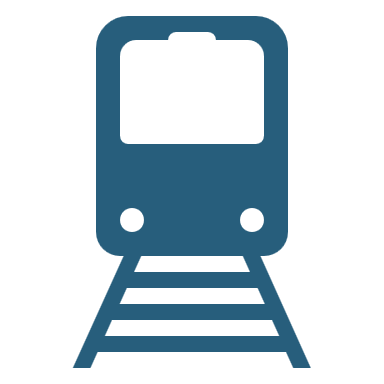 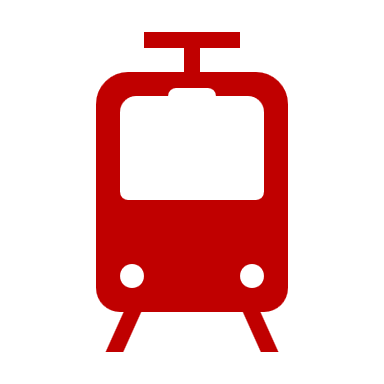 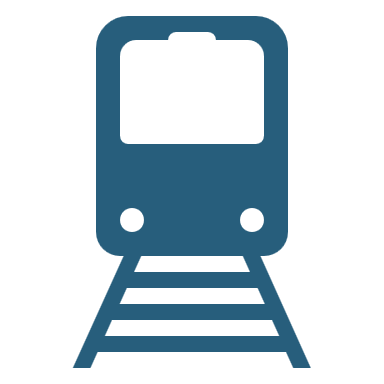 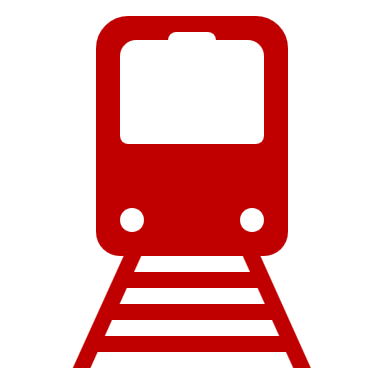 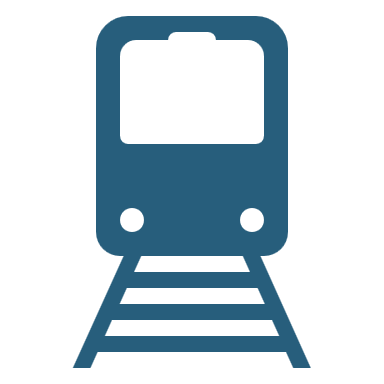 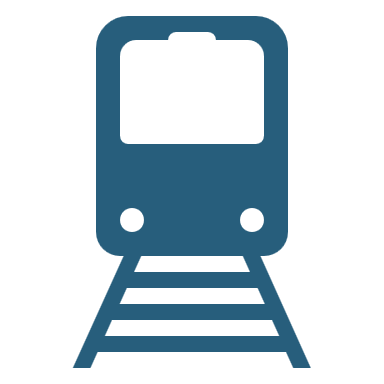 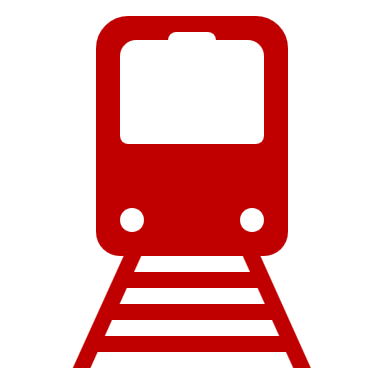 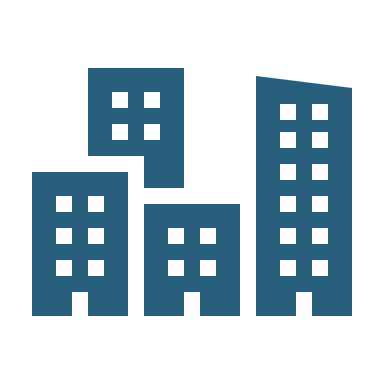 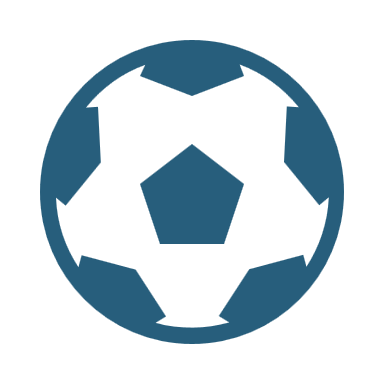 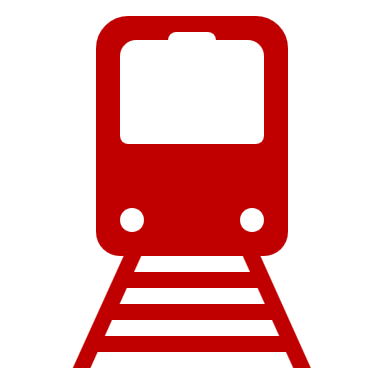 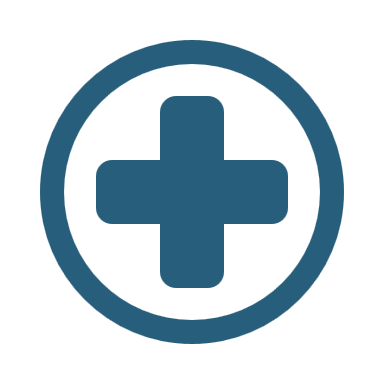 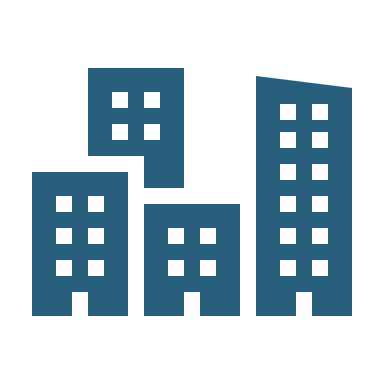 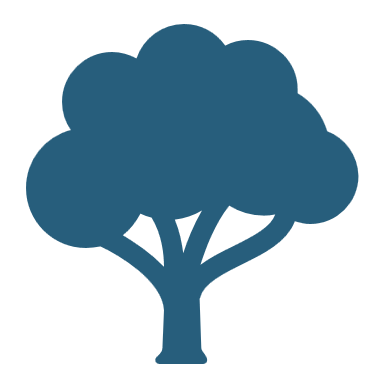 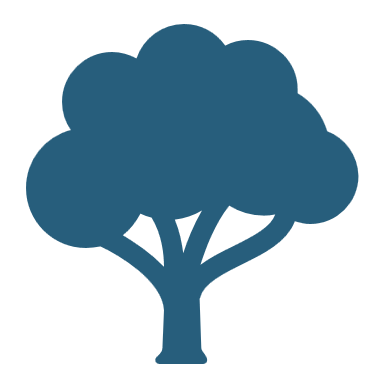 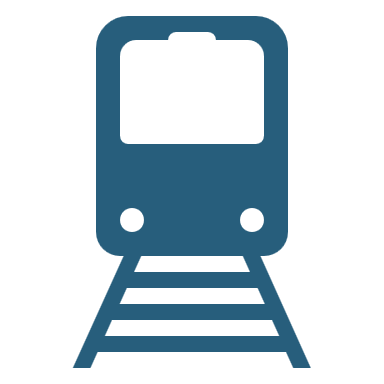 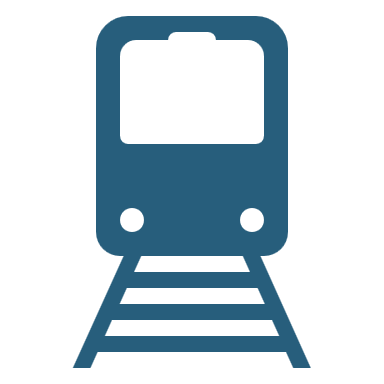 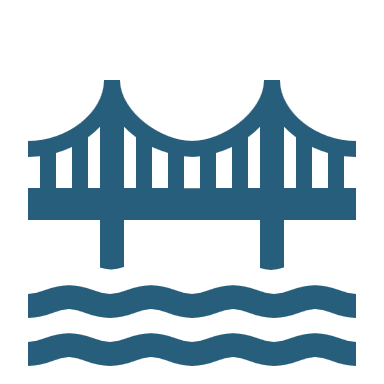 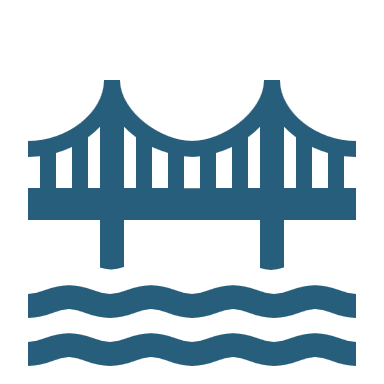 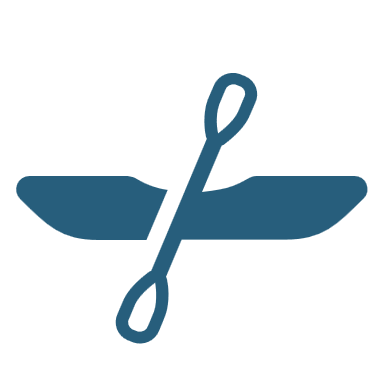 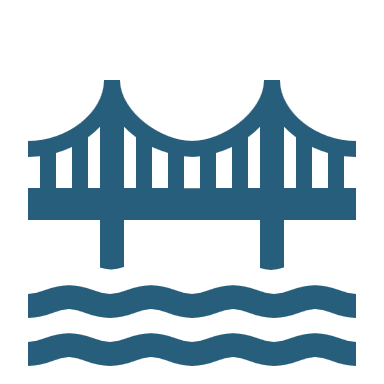 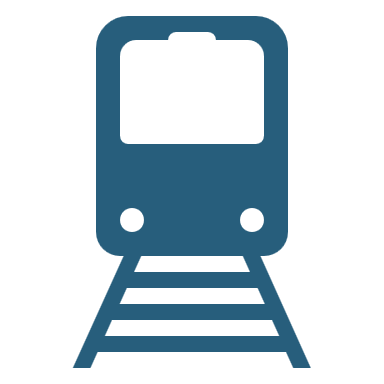 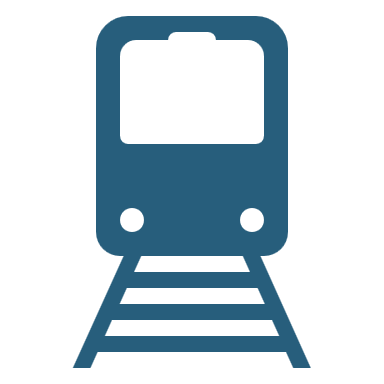 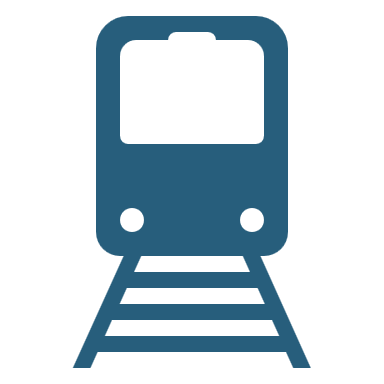 KÖSZÖNÖM A FIGYELMET!